Year: Foundation

Term: 1

Objective: We are learning to speak in full sentences (oral)

Author: Mandy Carlin  & Stephanie Le Lievre
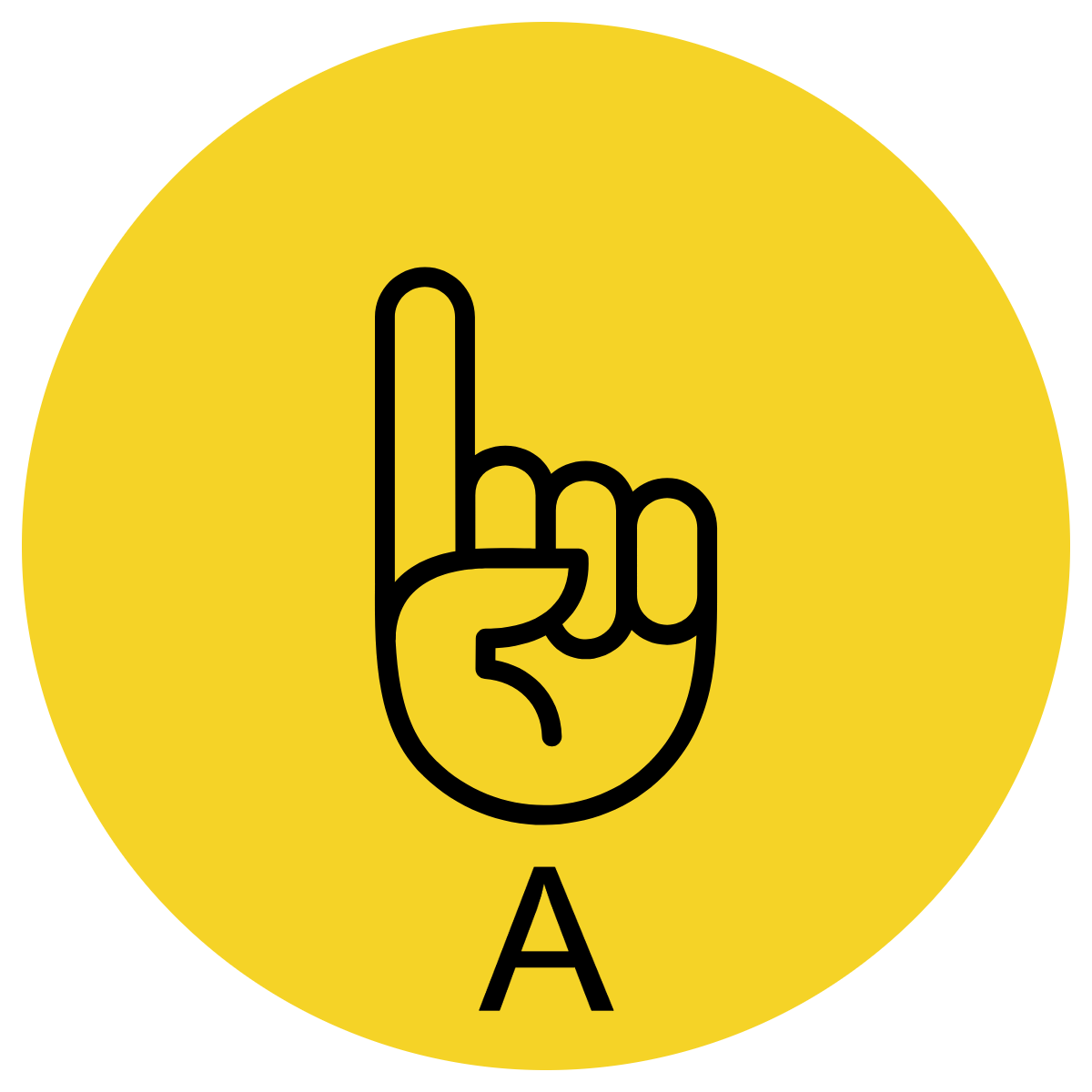 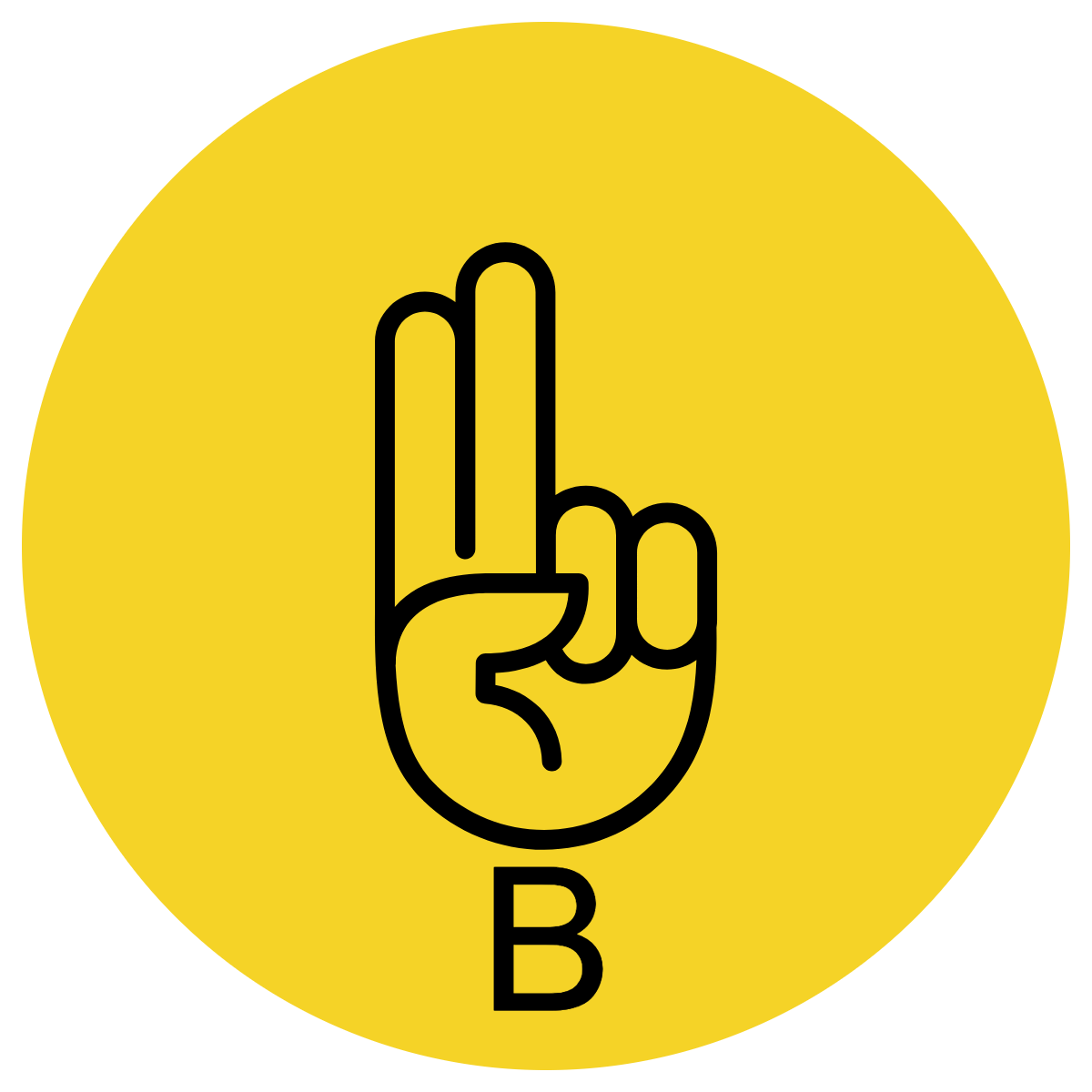 Multiple Choice
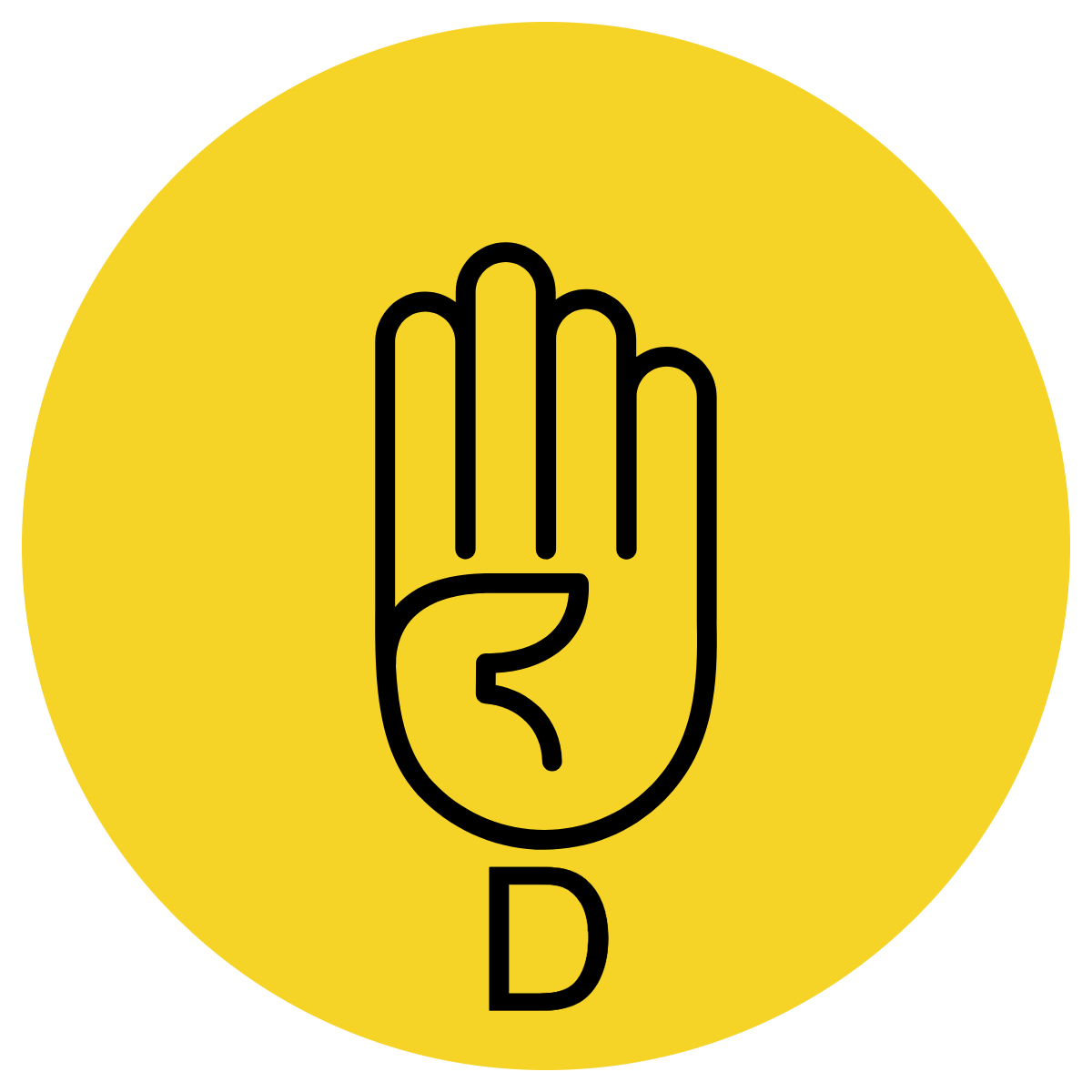 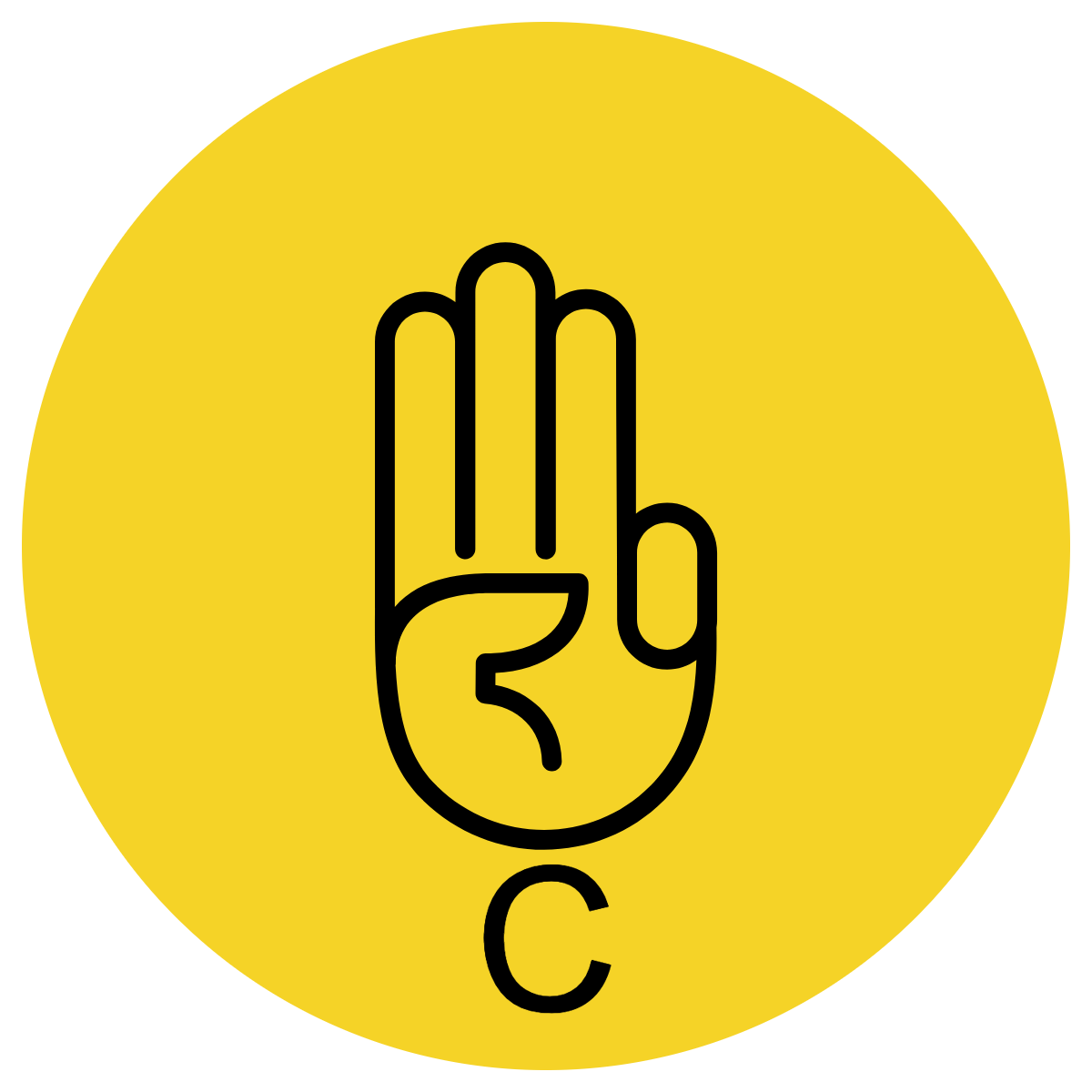 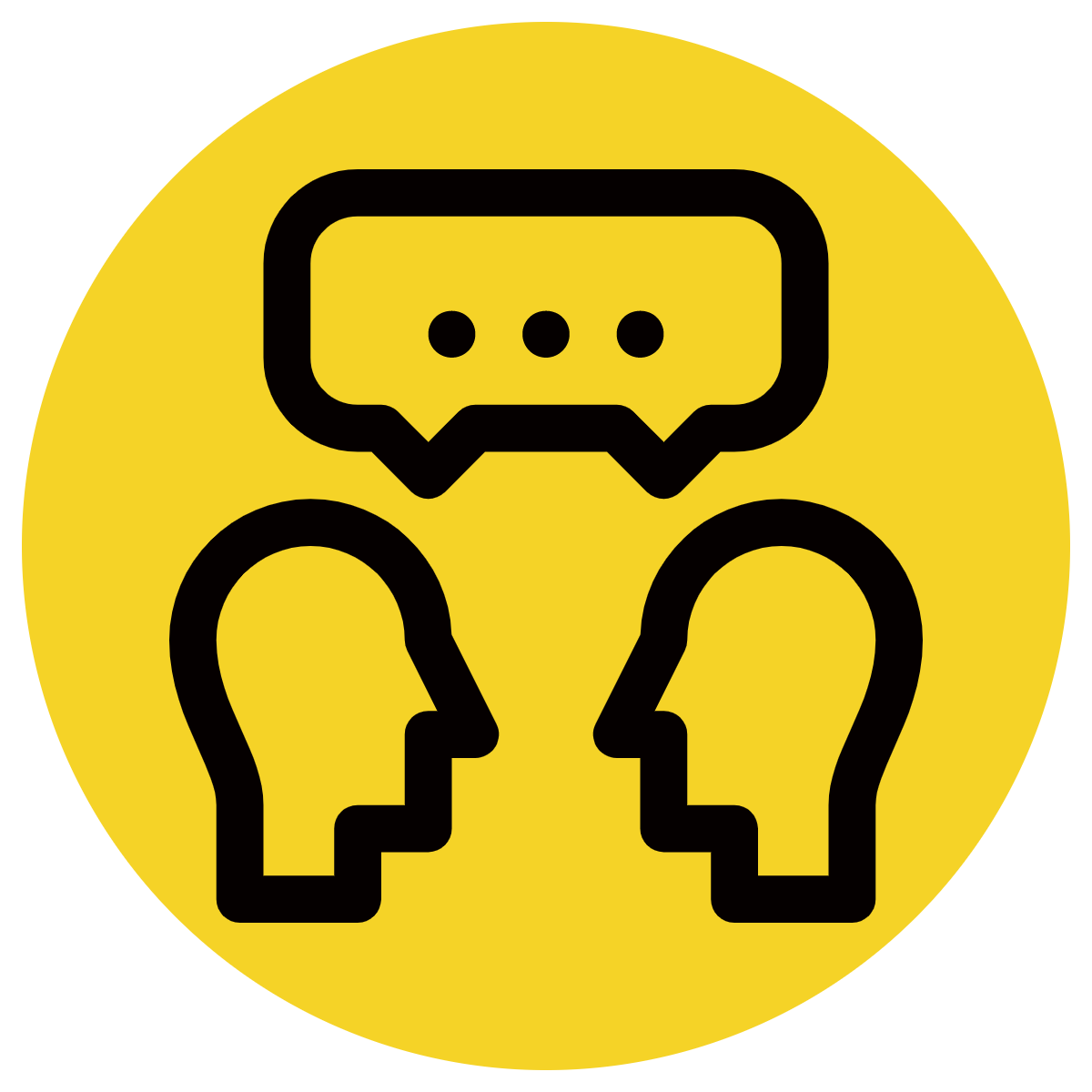 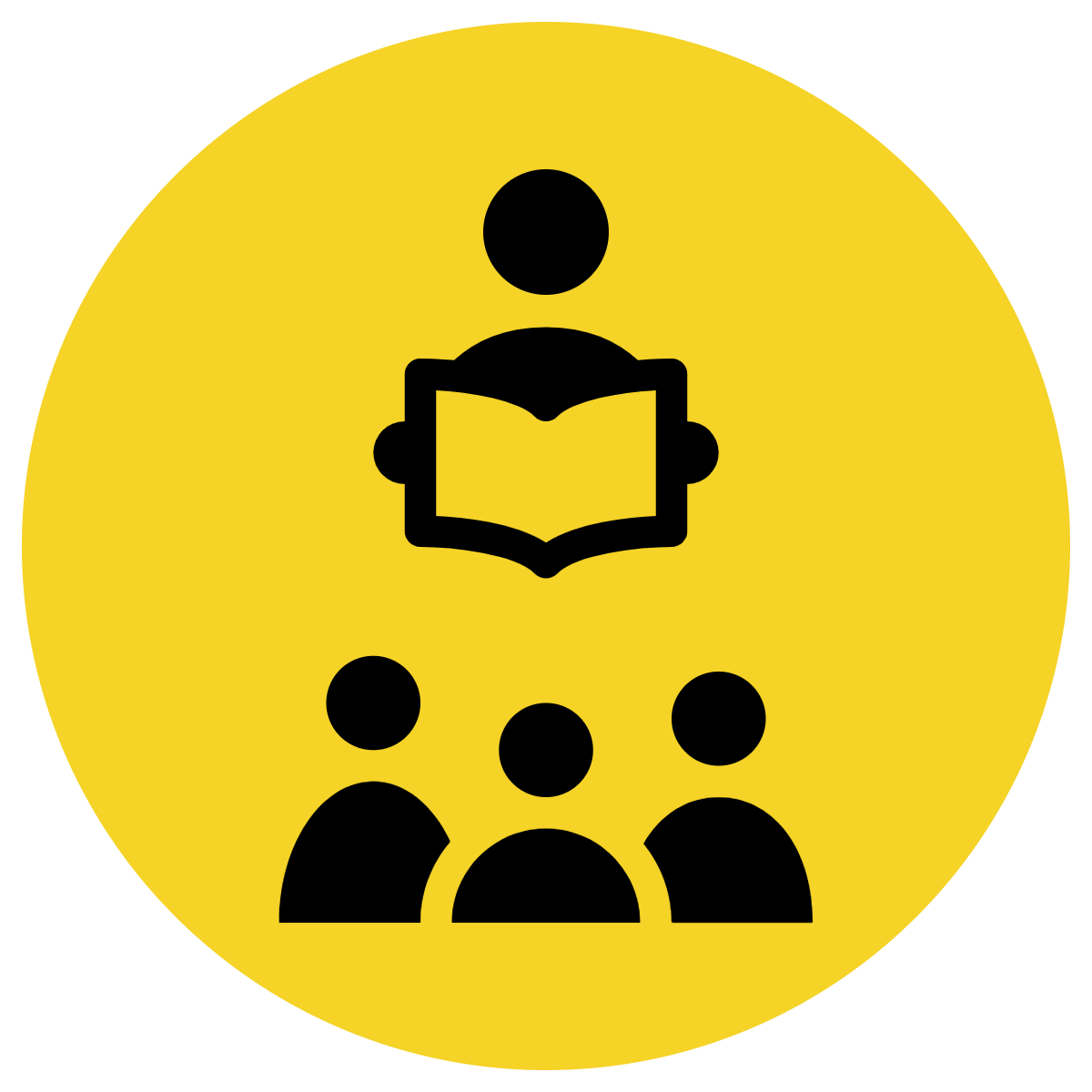 Pair Share
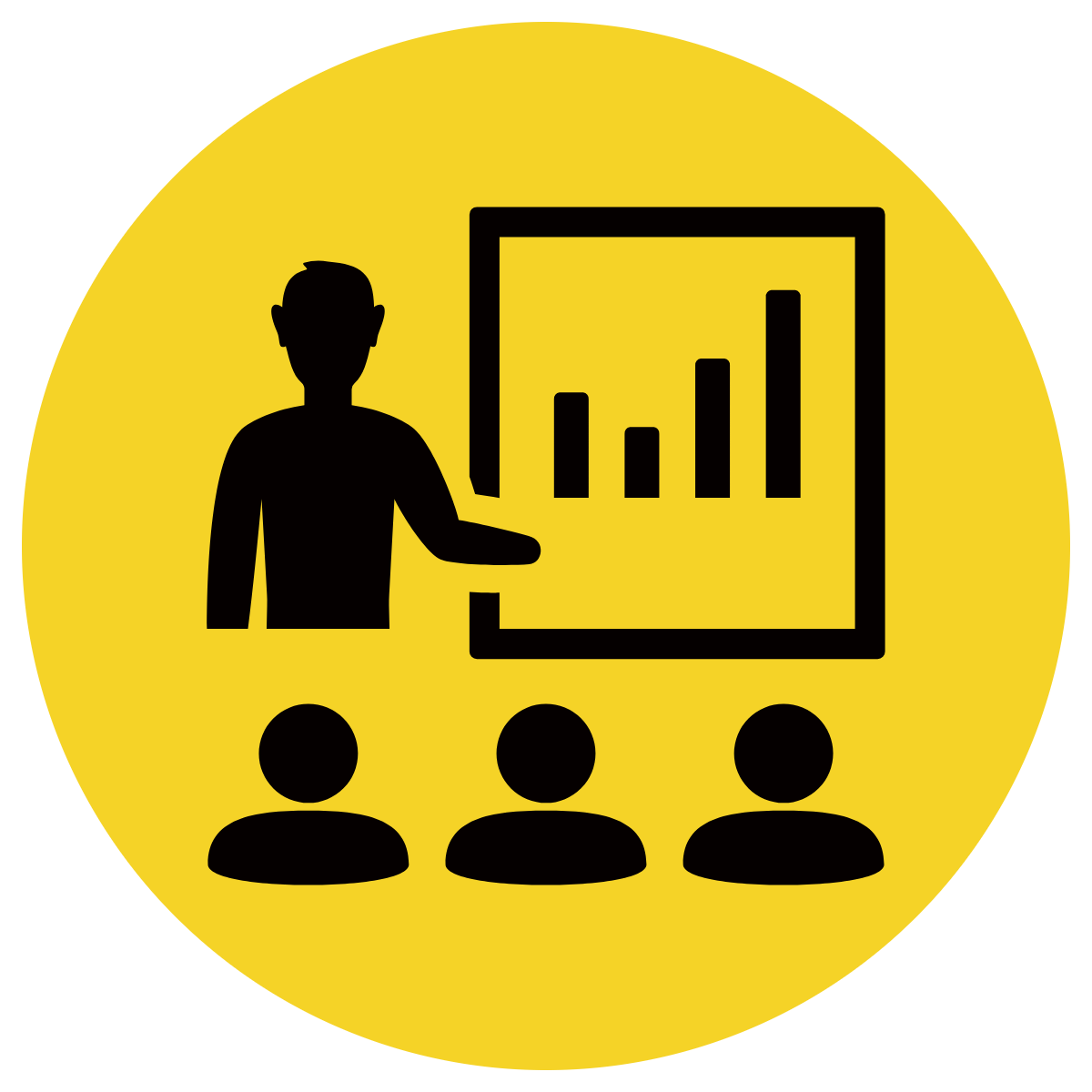 Track with me
Pick a Stick/Answer (non-volunteer)
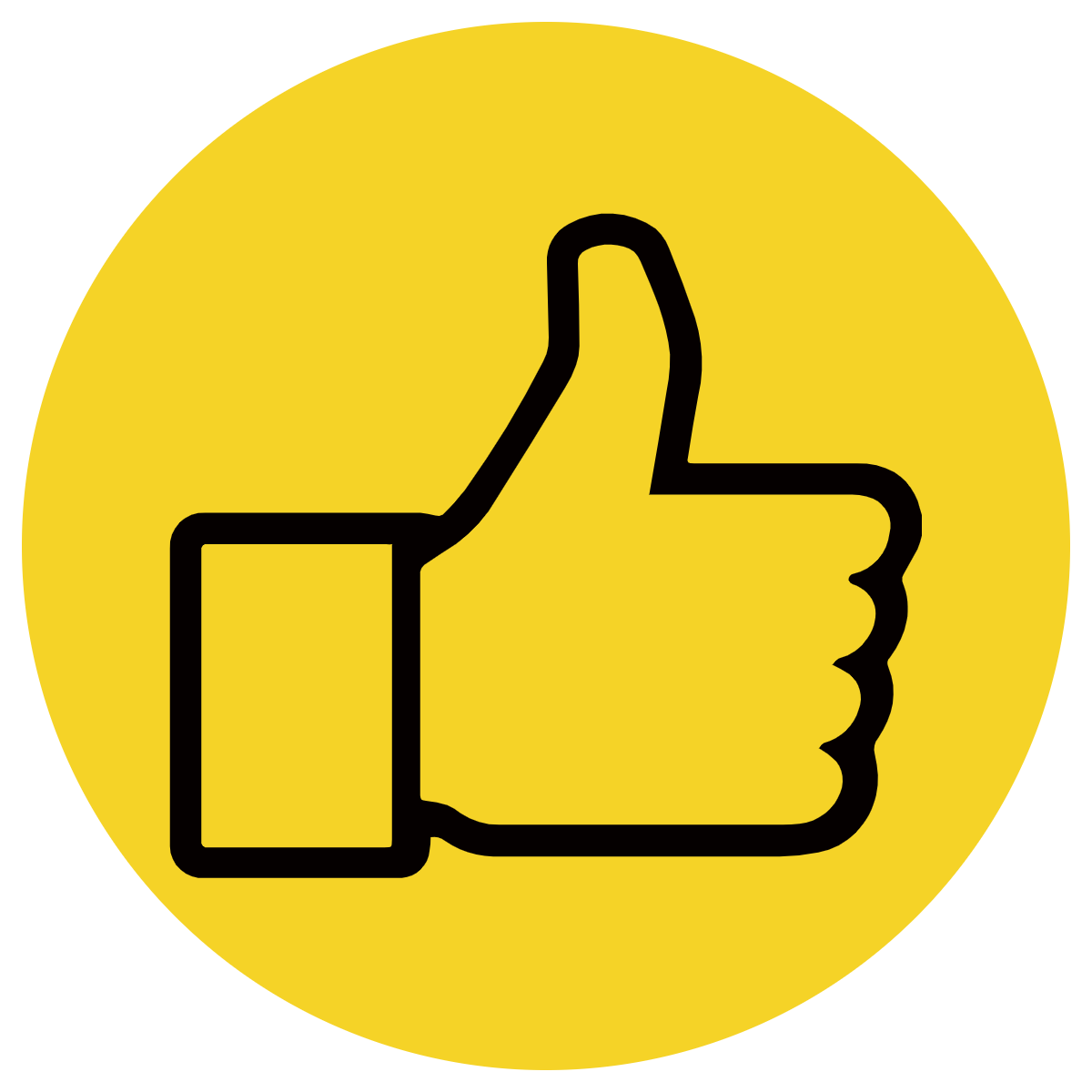 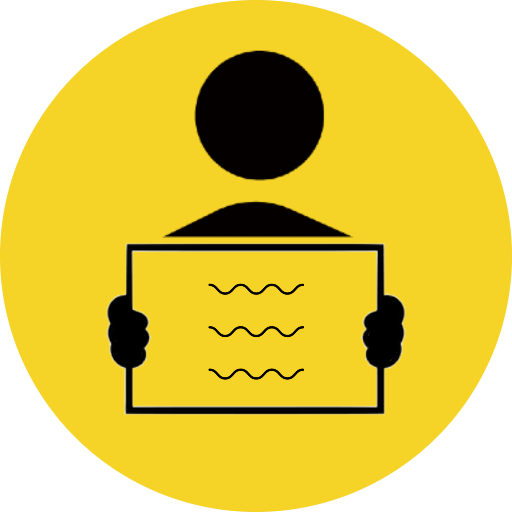 Whiteboards
Vote
Read with me
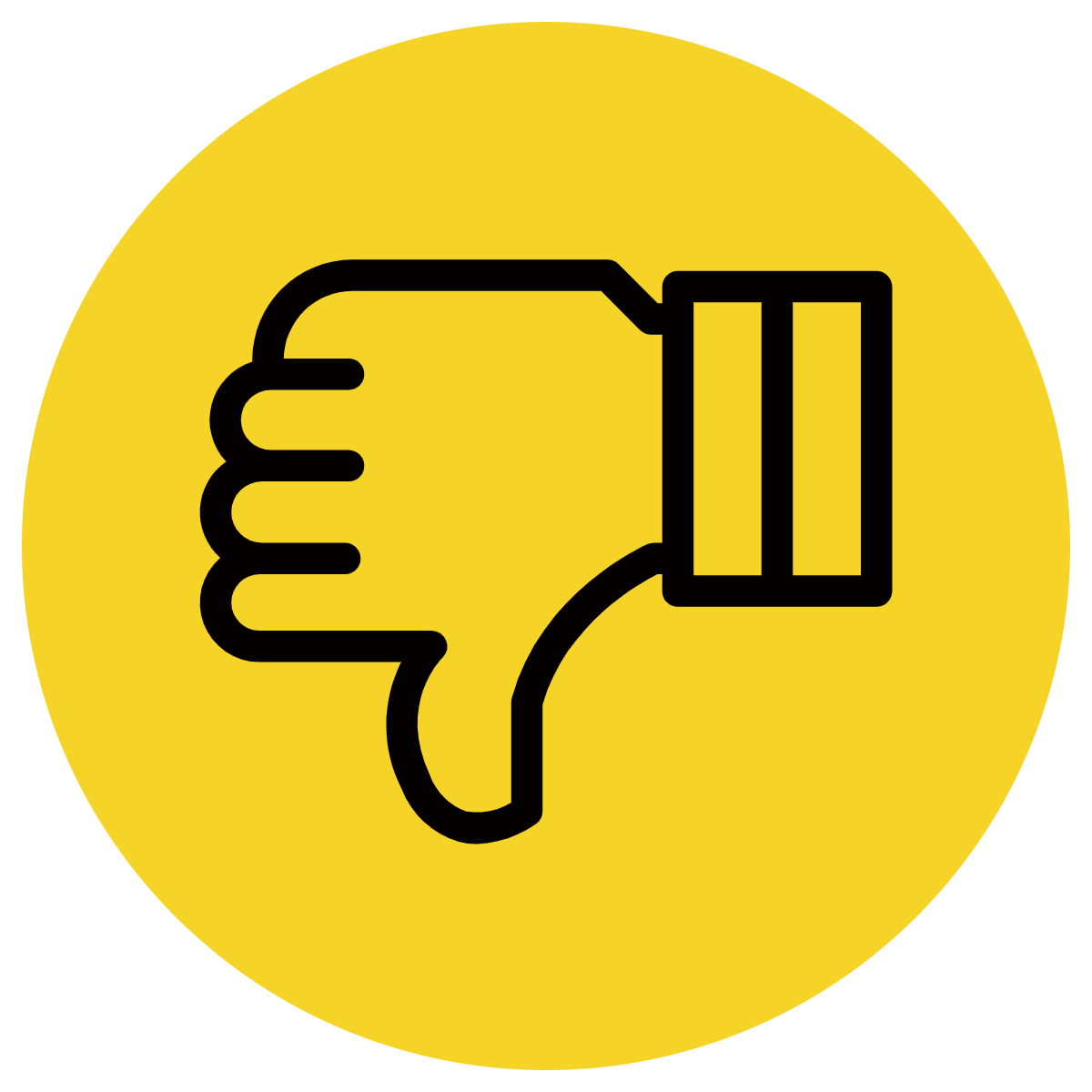 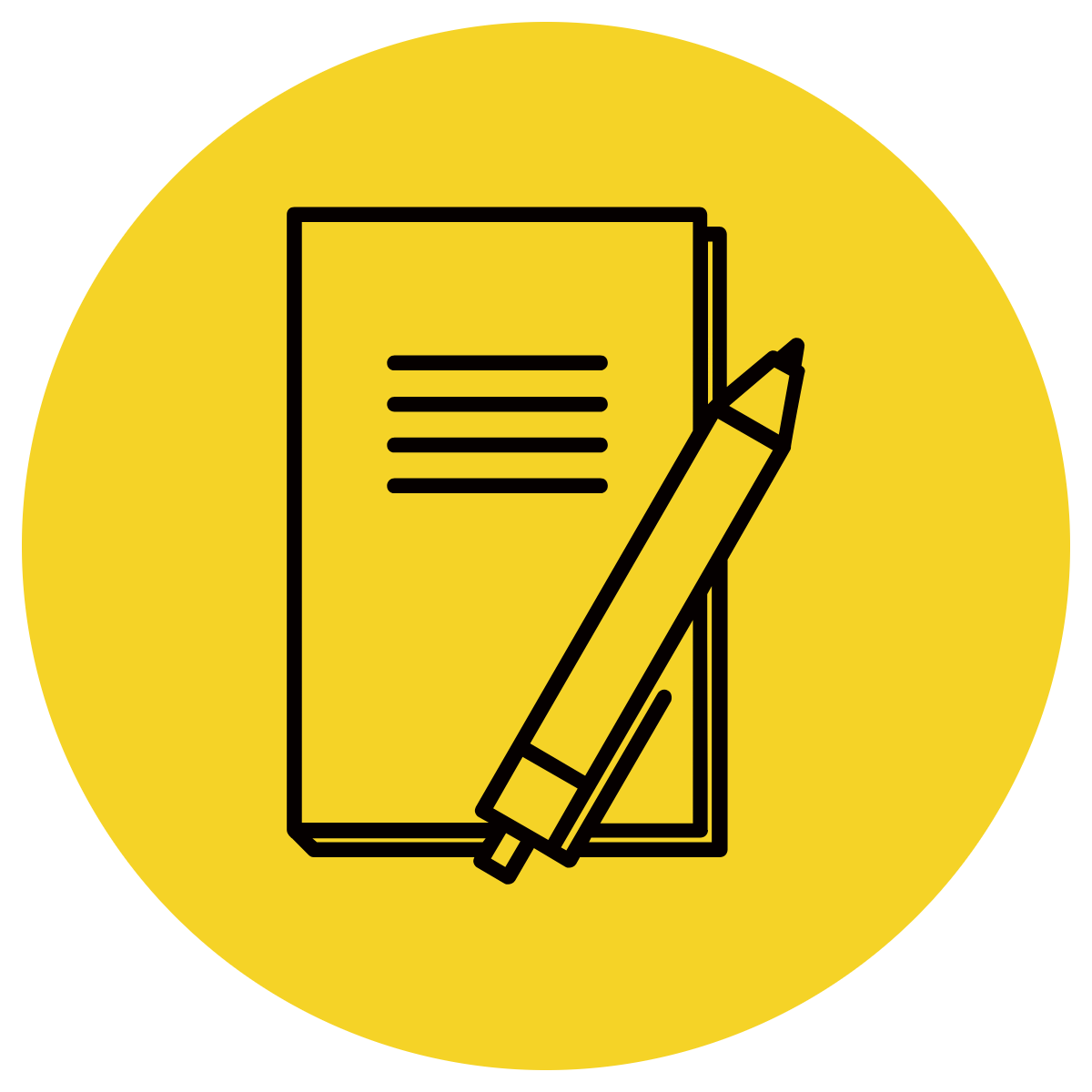 In Your Workbook
Learning Objective
We are learning to speak in full sentences.
Concept Development
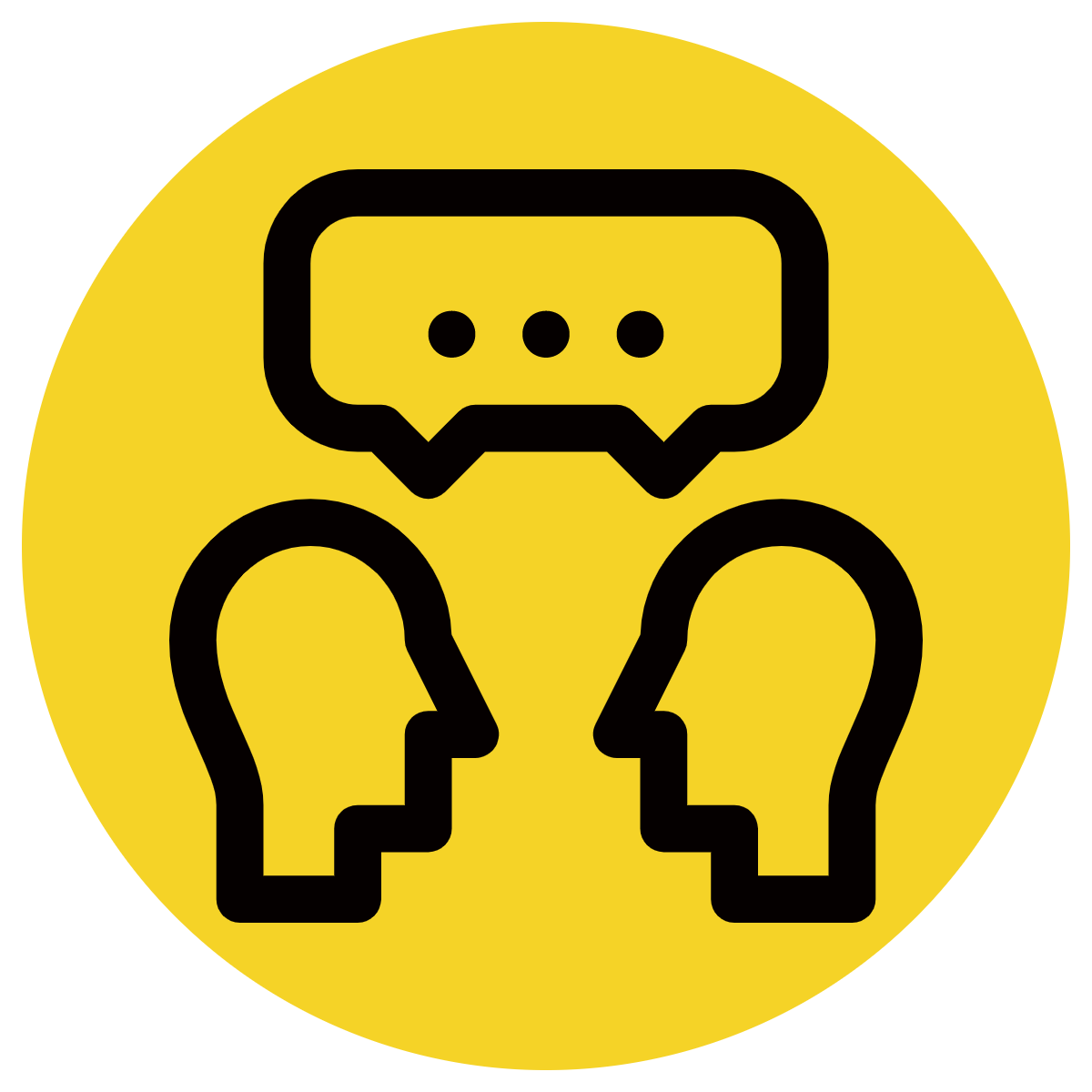 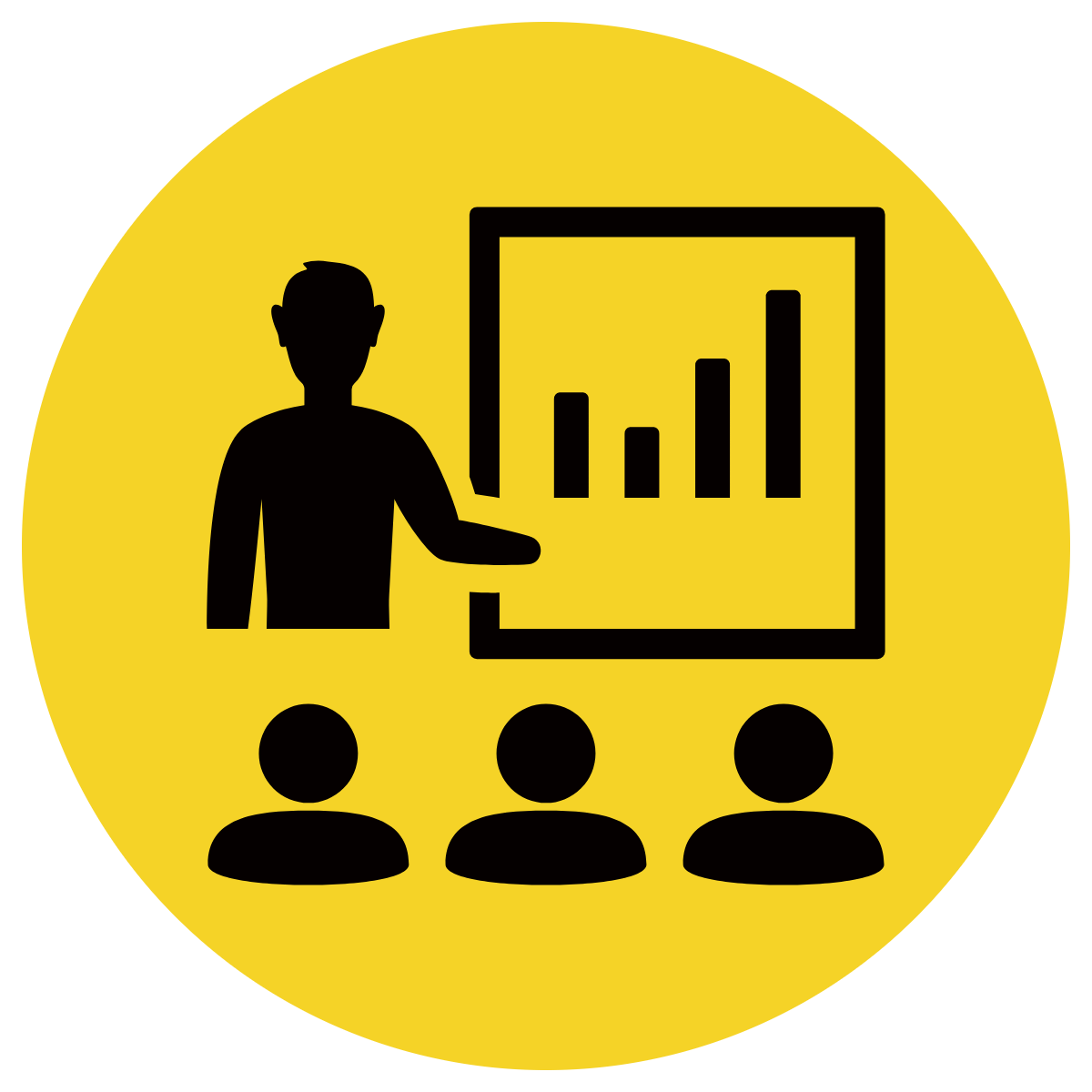 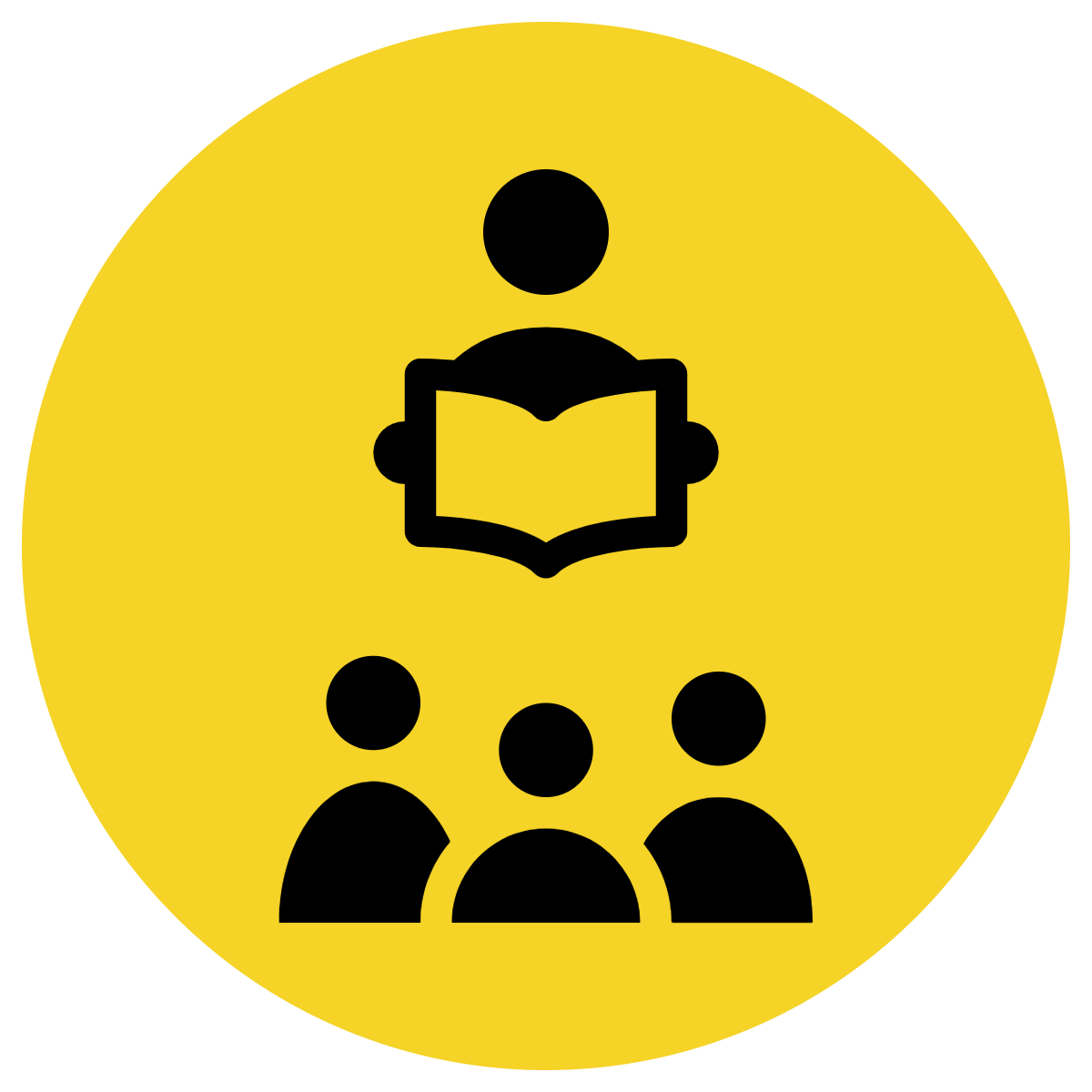 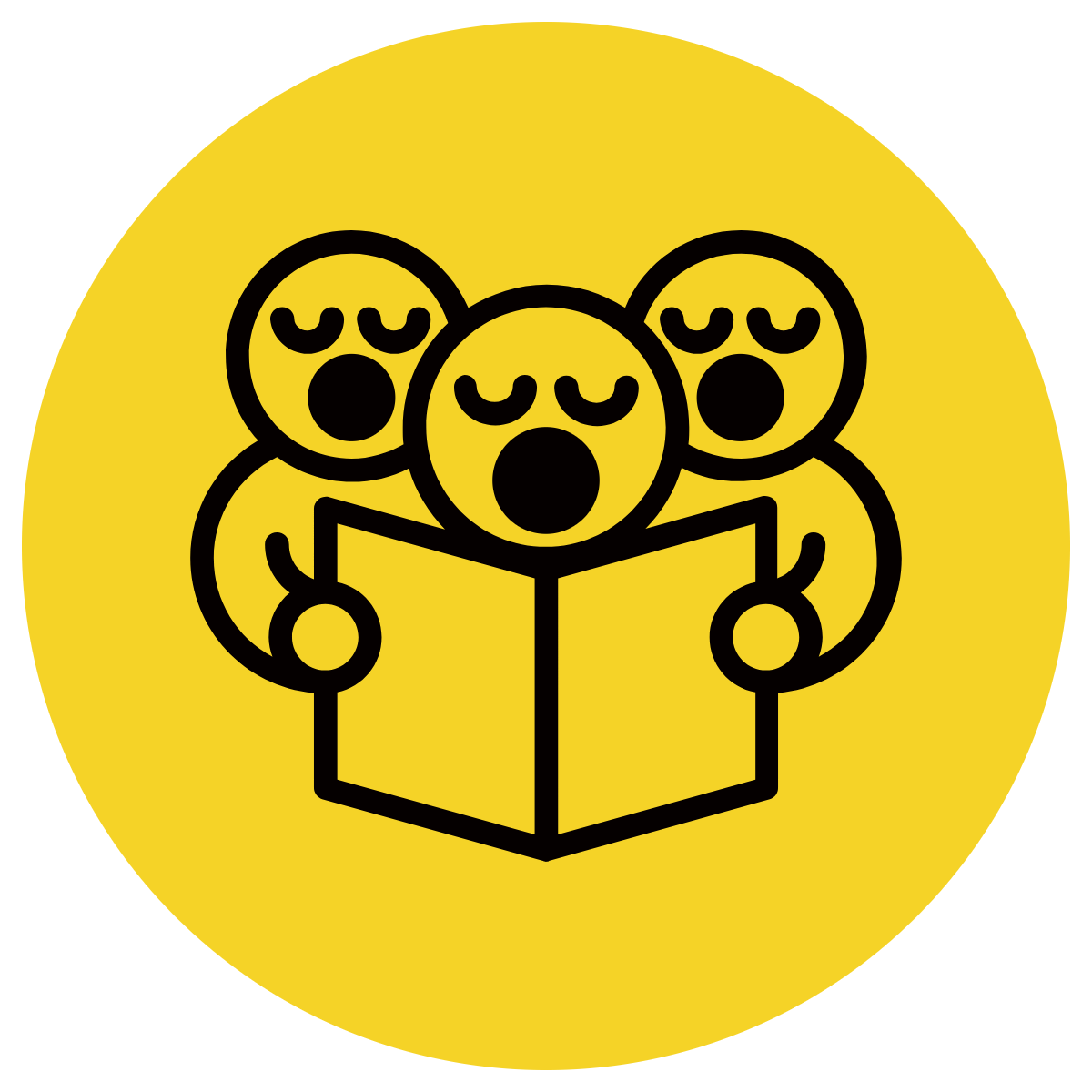 A sentence is a complete thought that makes sense.
A sentence must:

	  make sense

	  have a WHO/WHAT

	  and a WHAT DOING
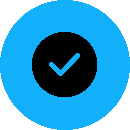 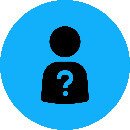 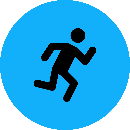 Concept Development
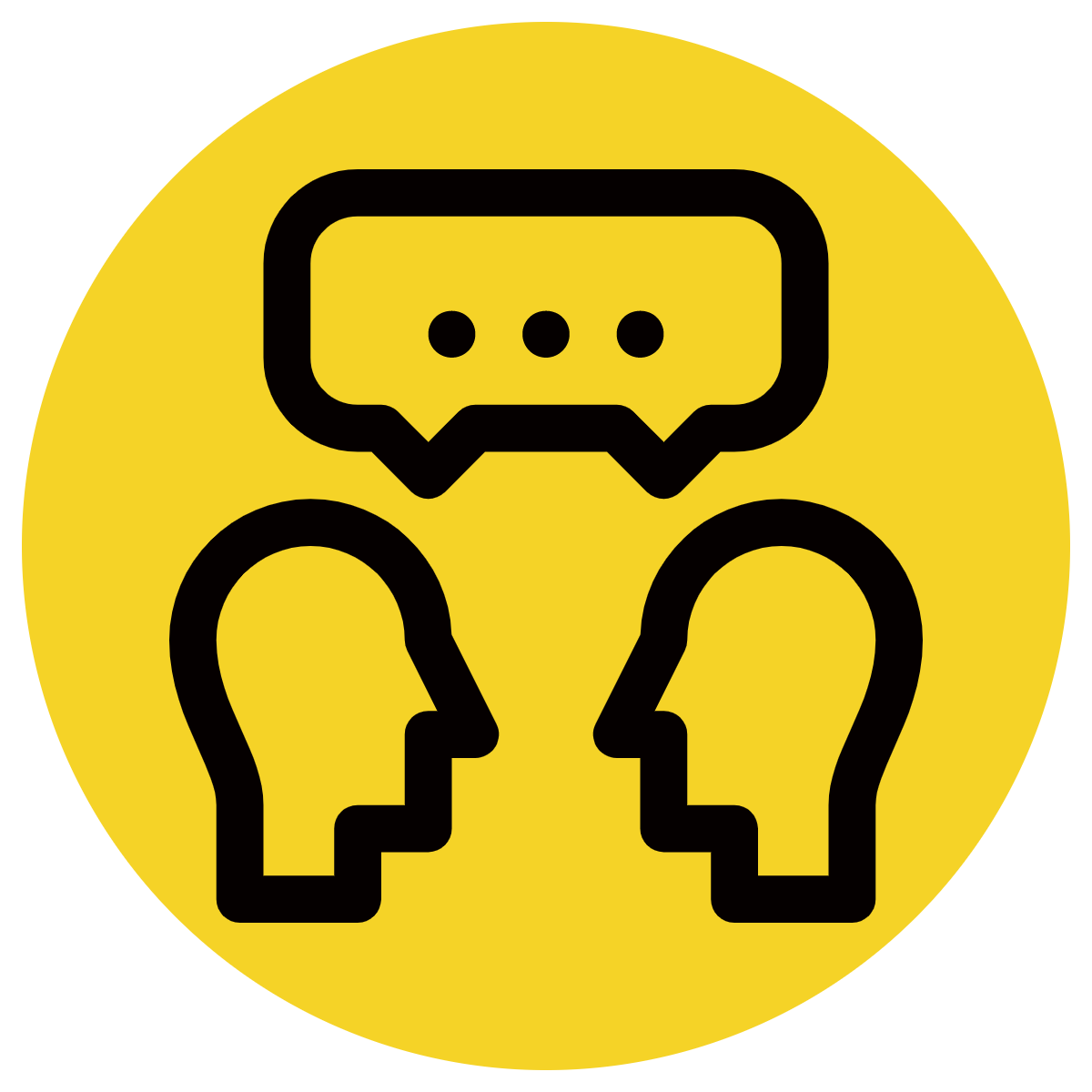 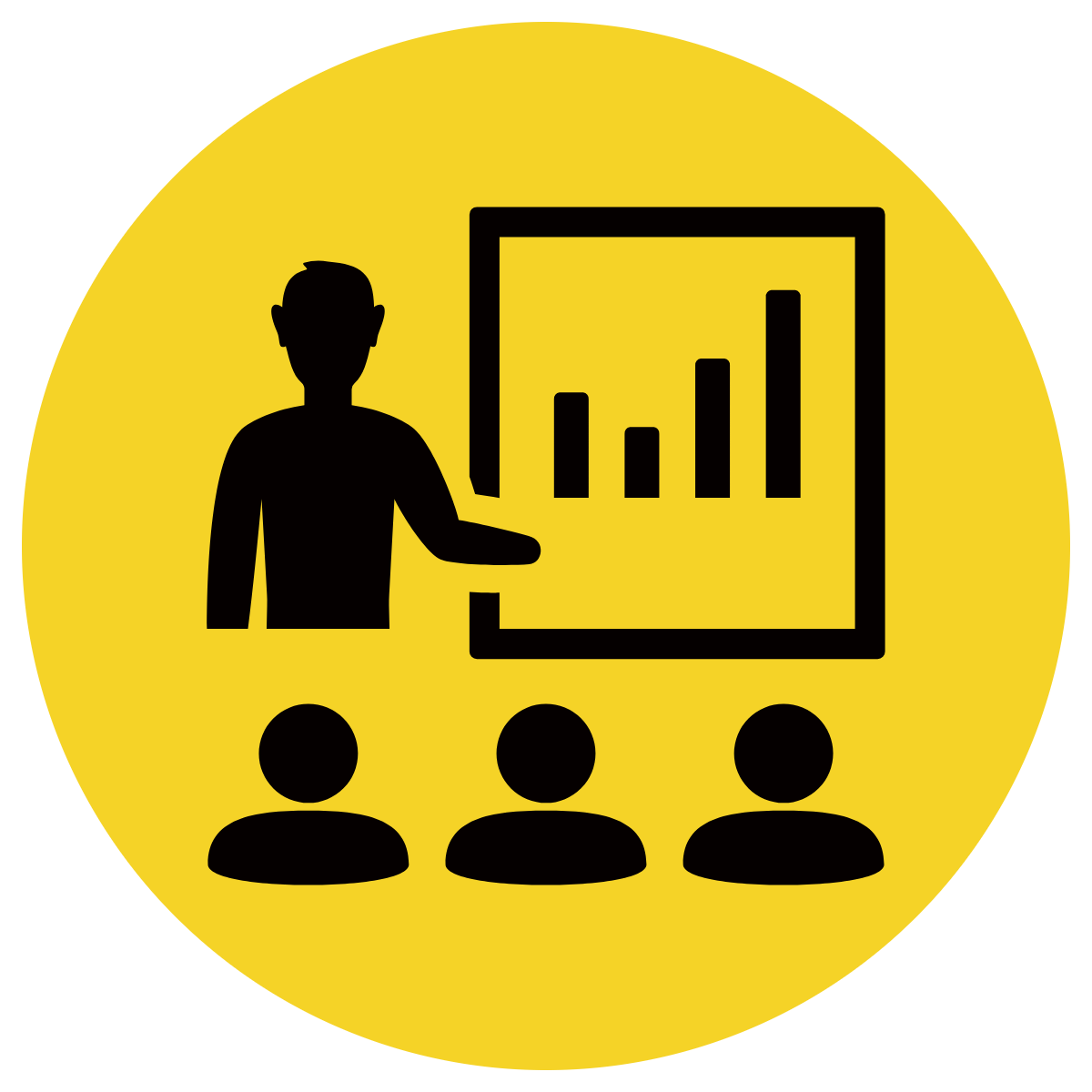 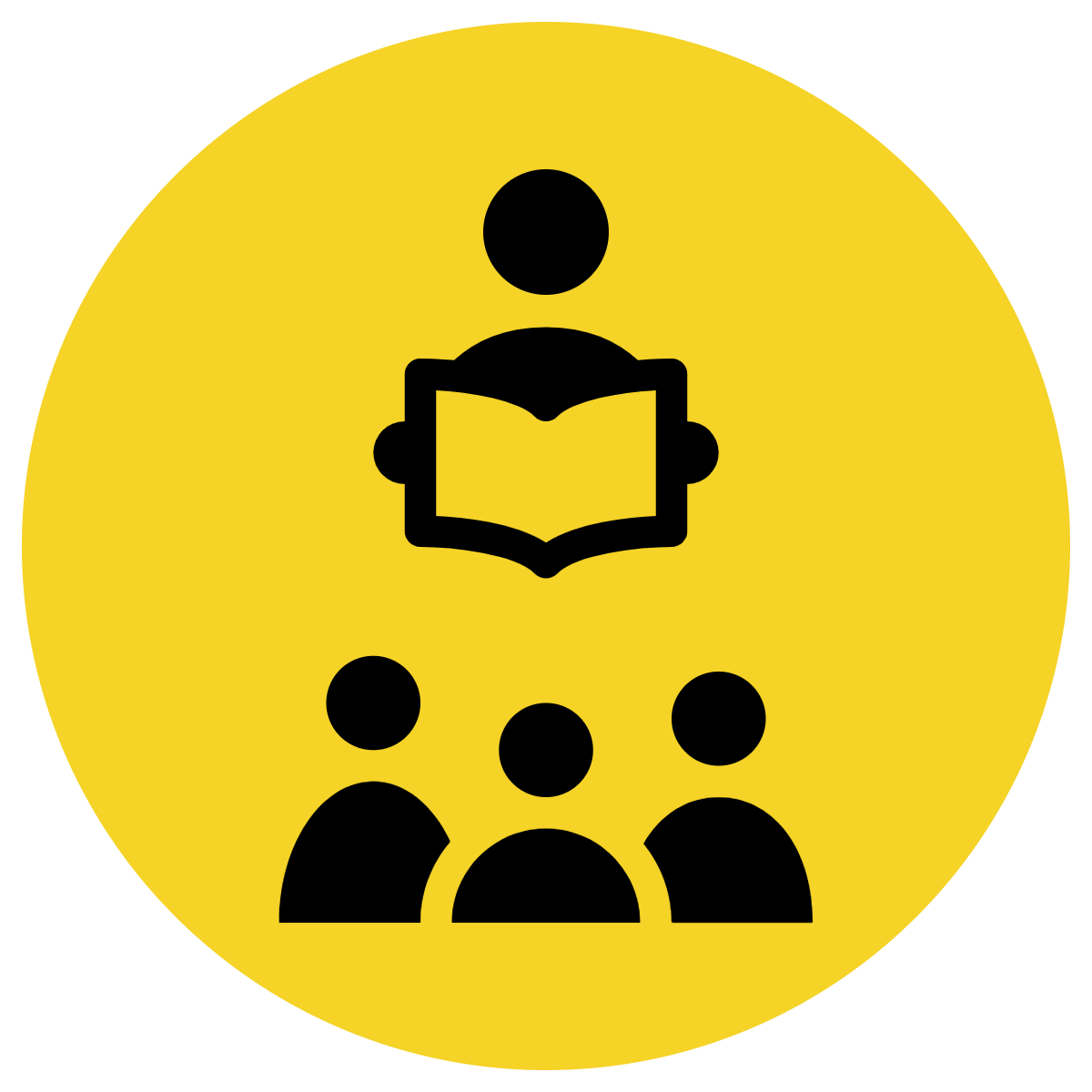 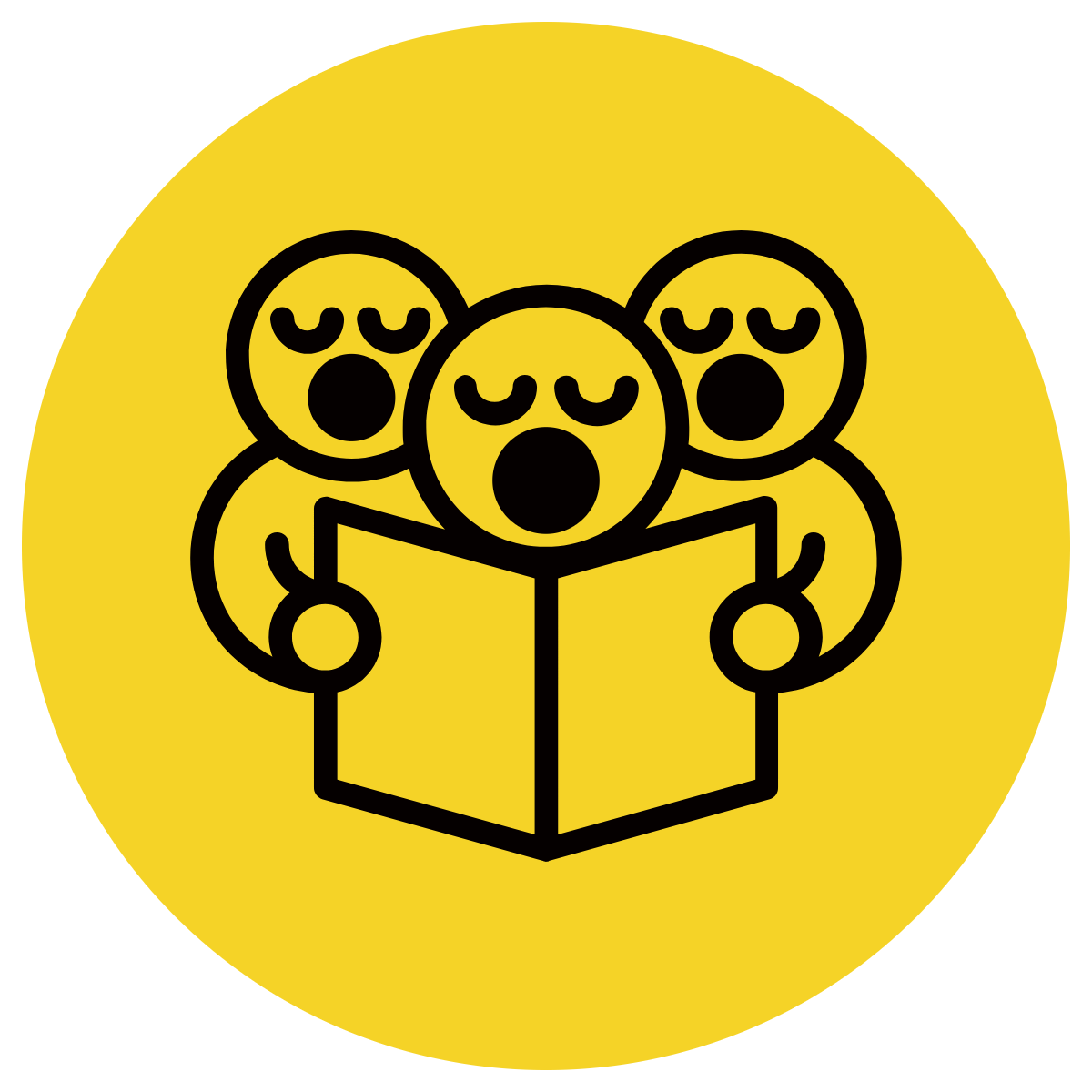 Let’s clap out the words in these sentences:
Teacher reads:



The dog is barking.
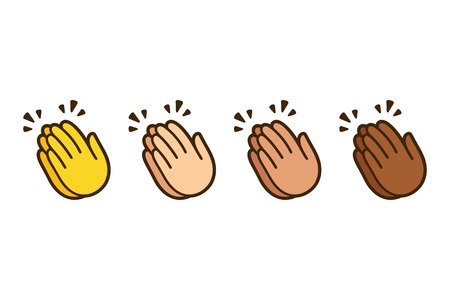 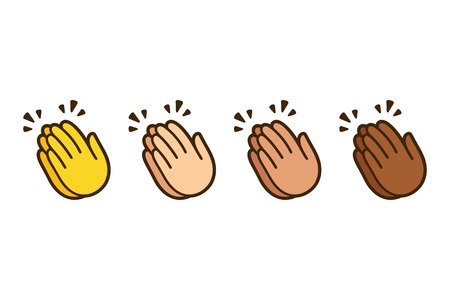 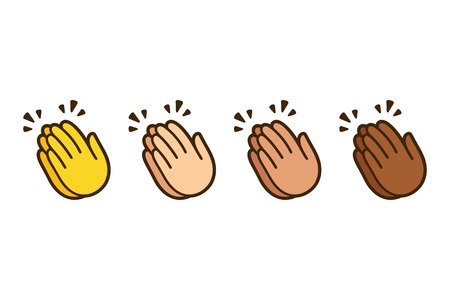 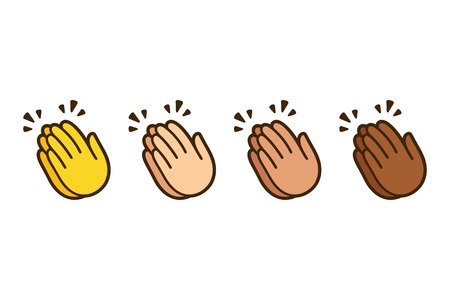 Concept Development
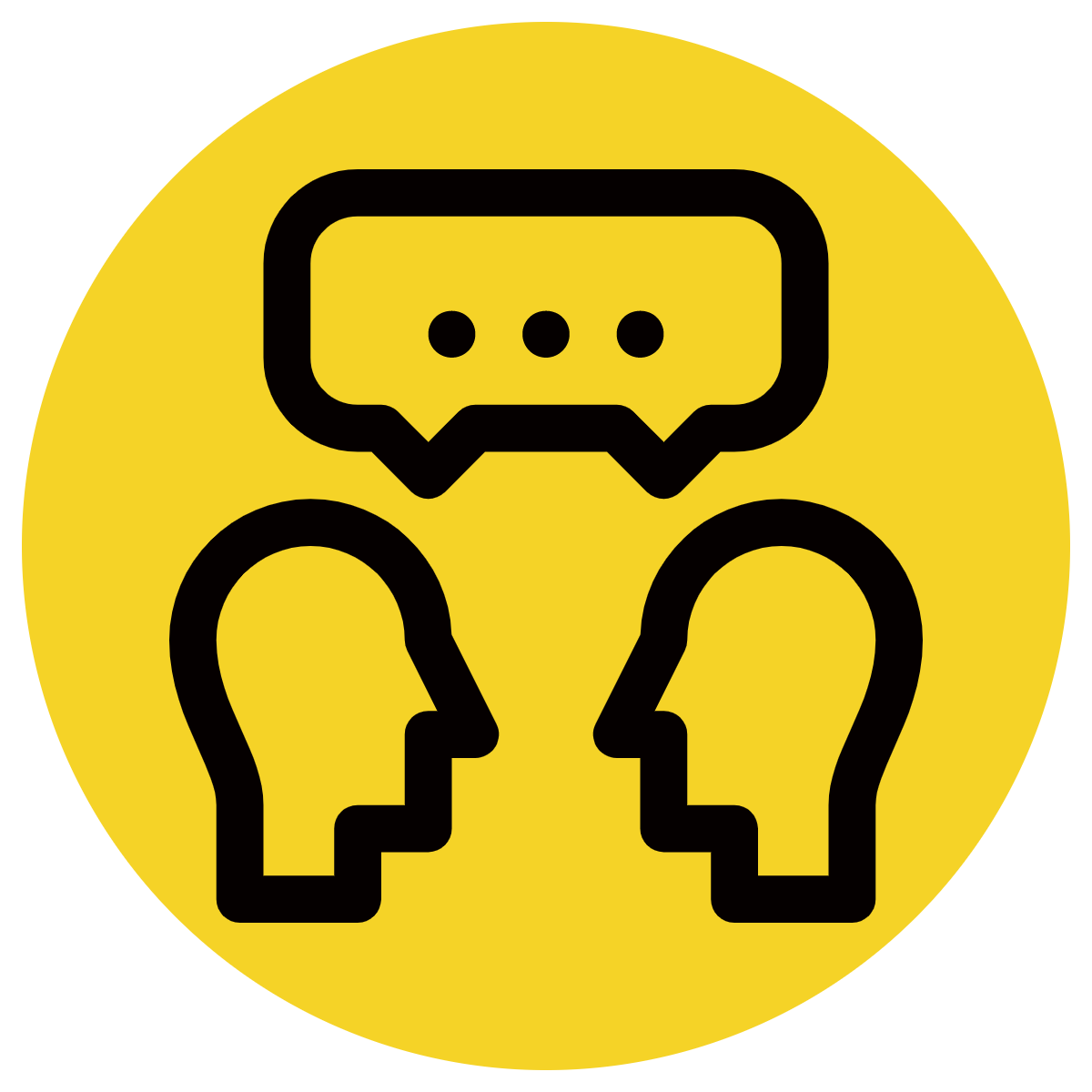 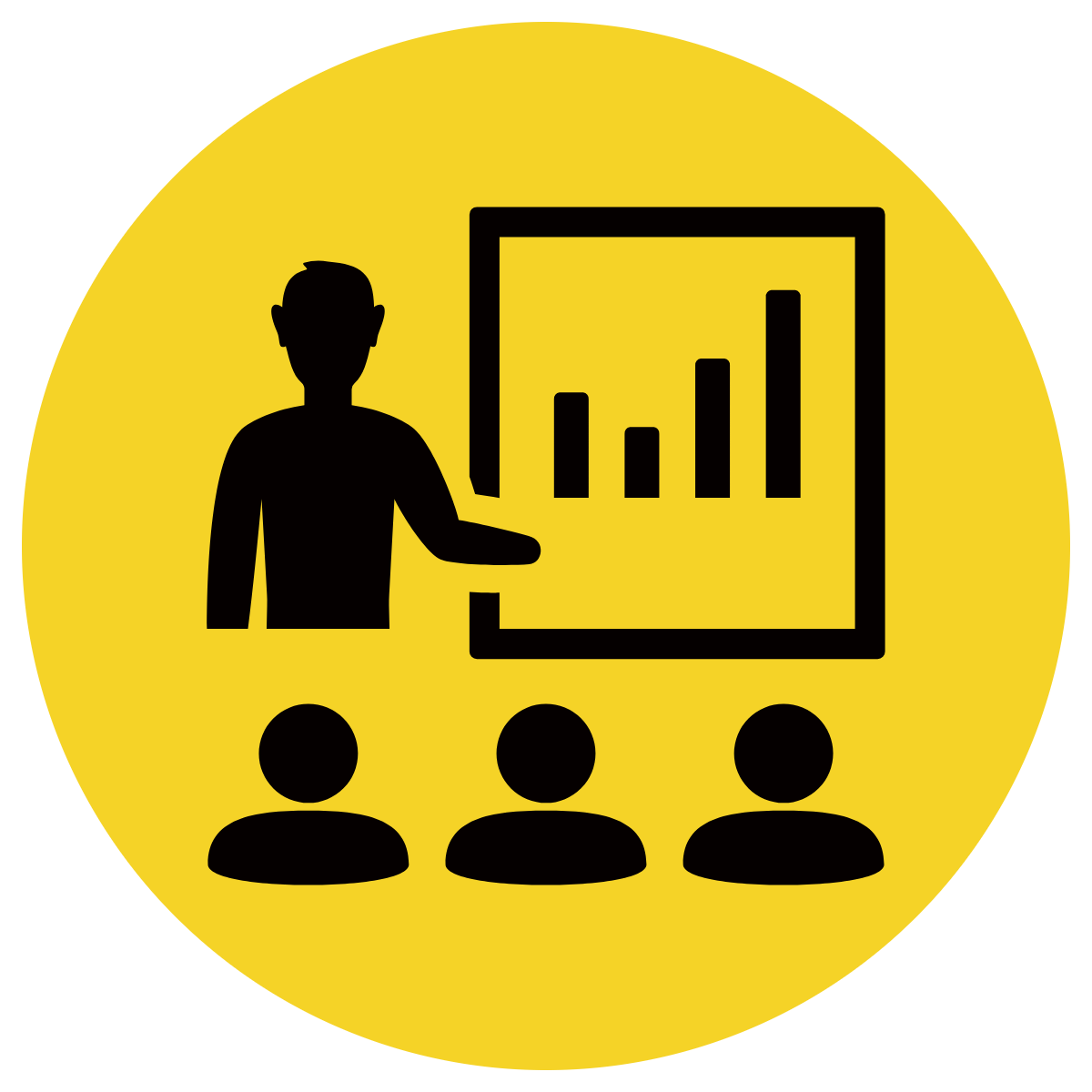 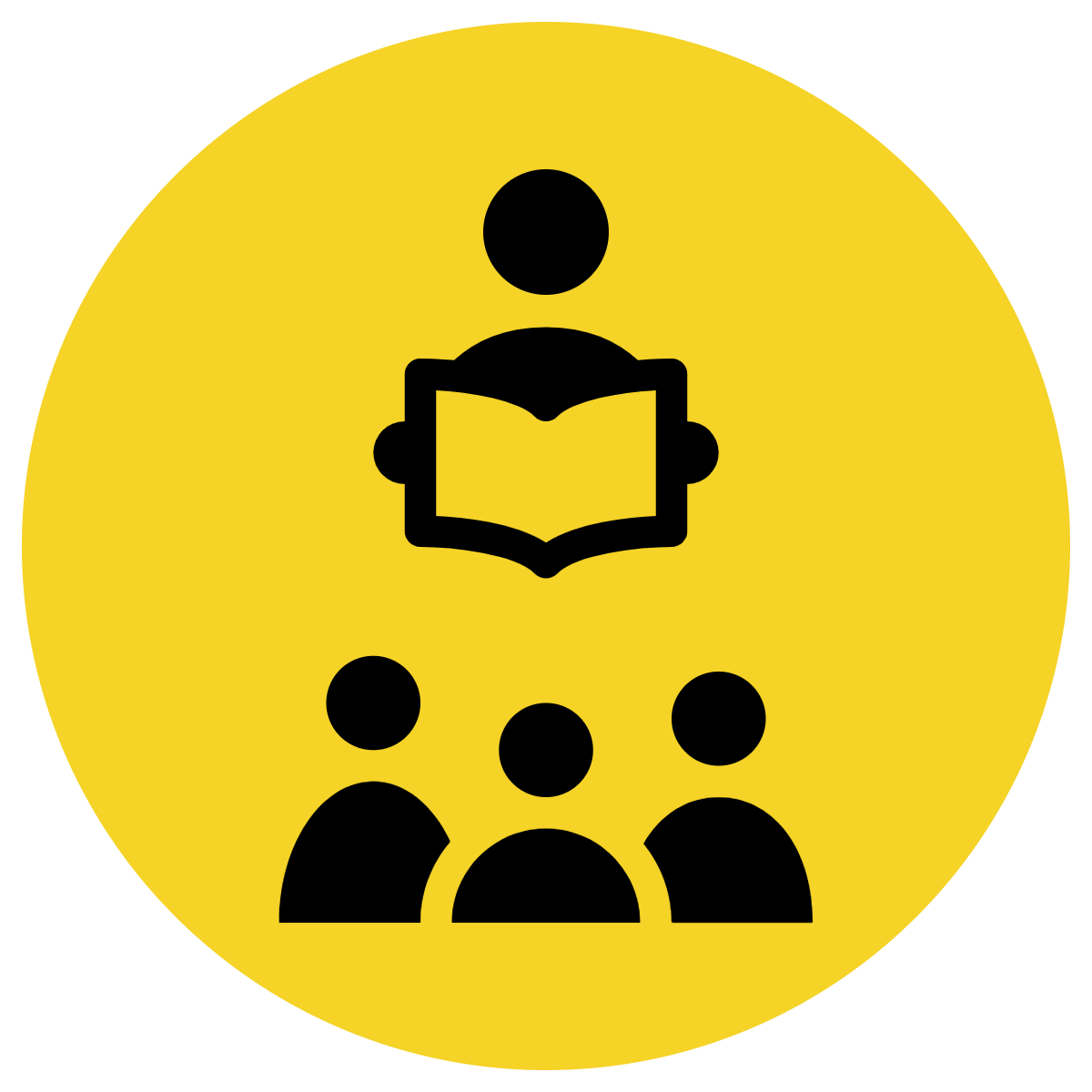 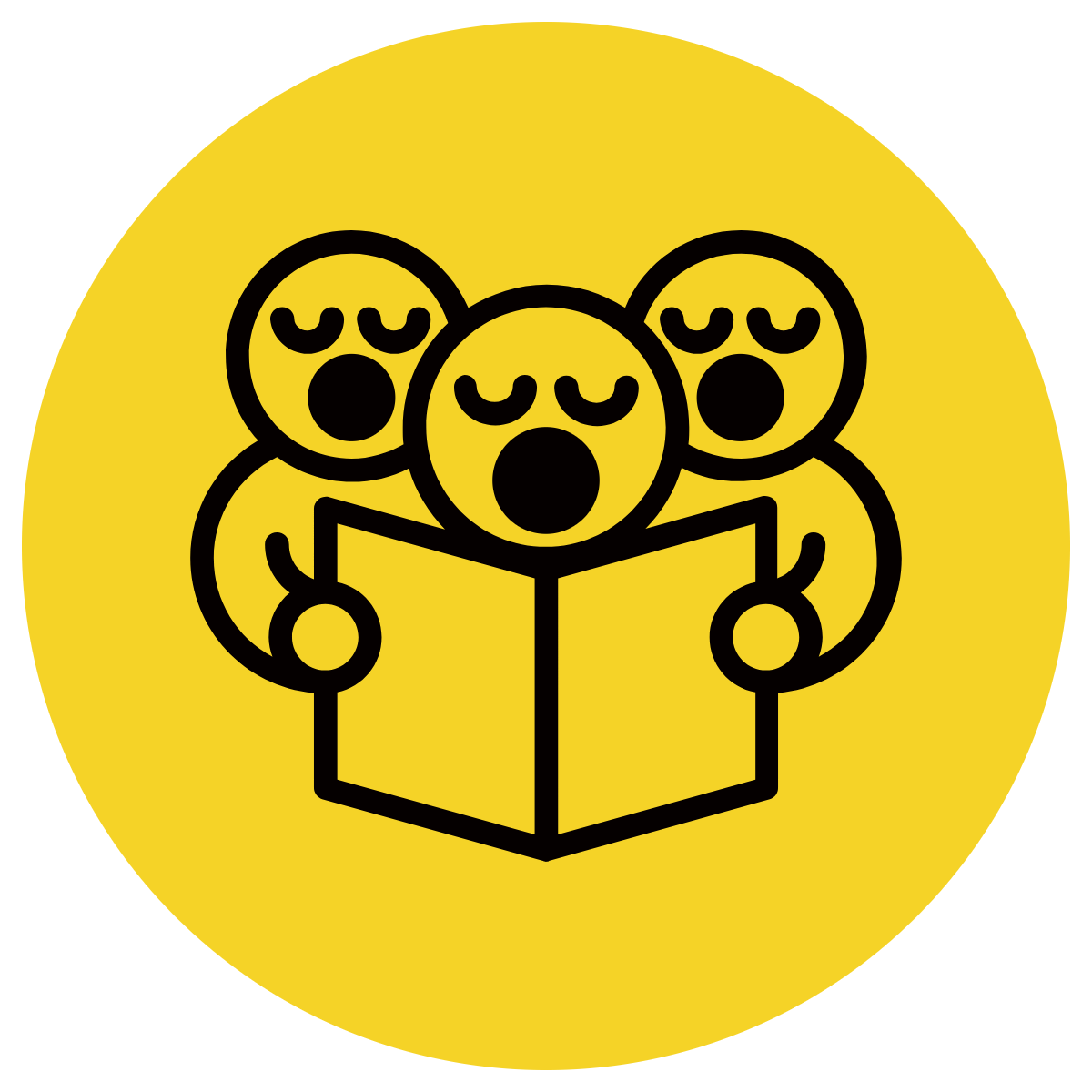 Let’s clap out the words in these sentences:
Teacher reads:



The cat is licking the milk.
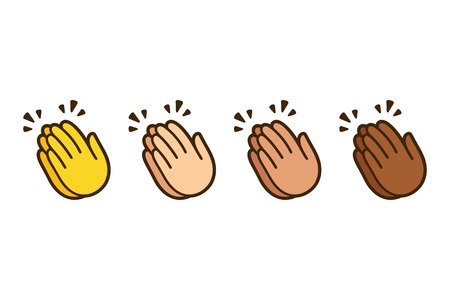 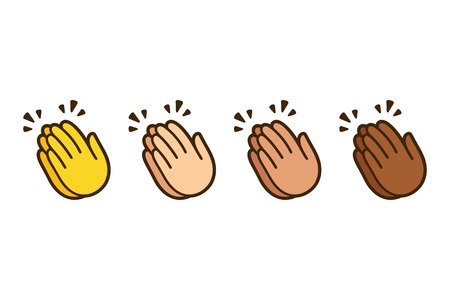 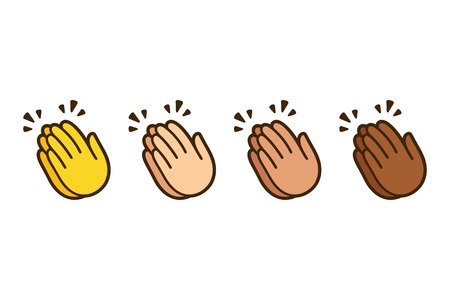 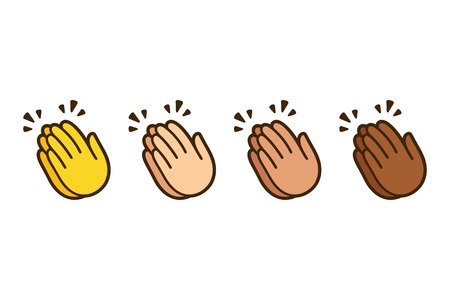 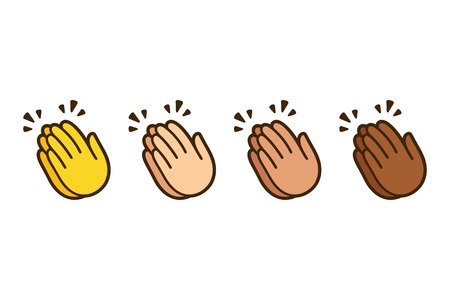 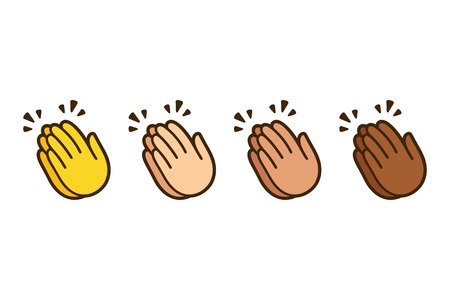 Concept Development
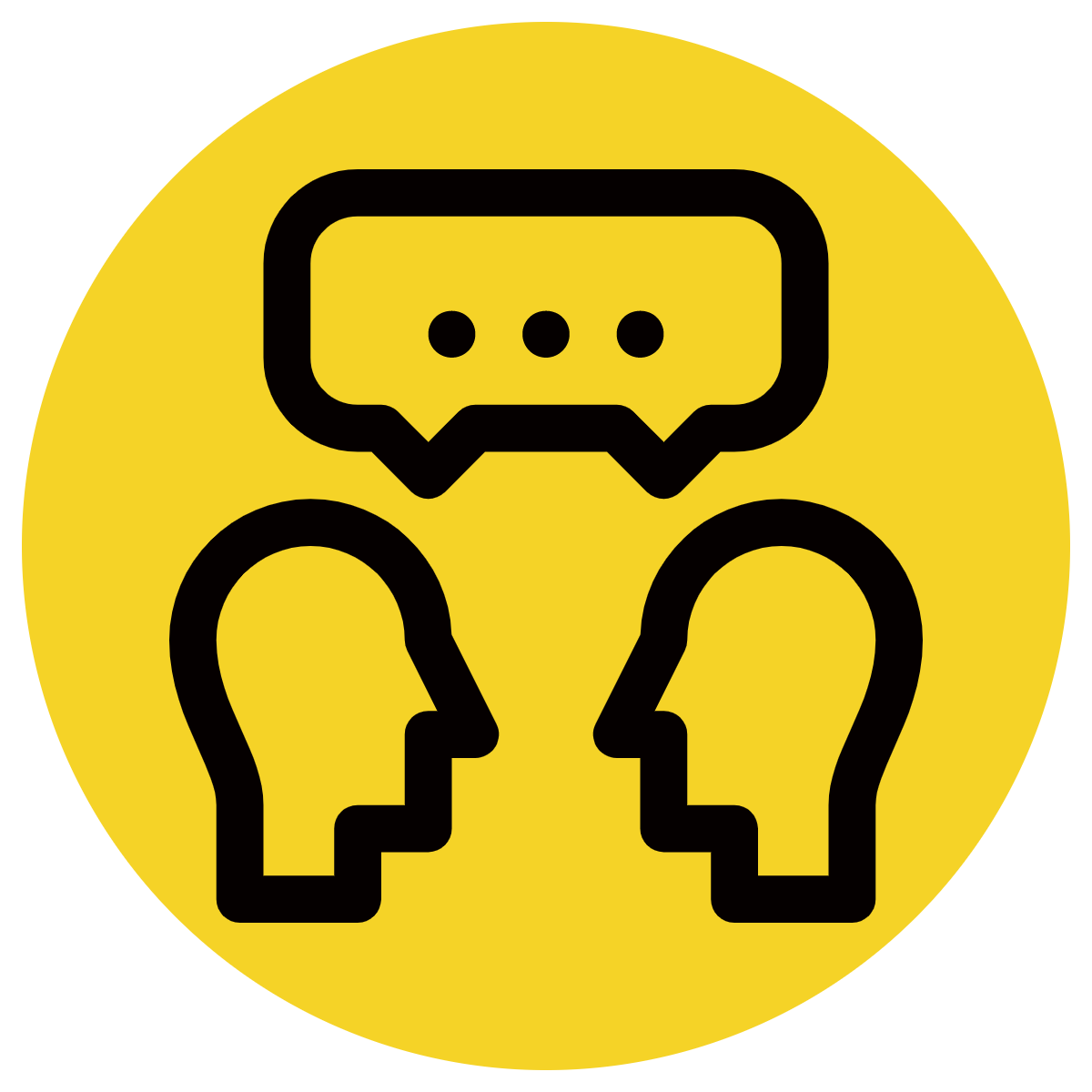 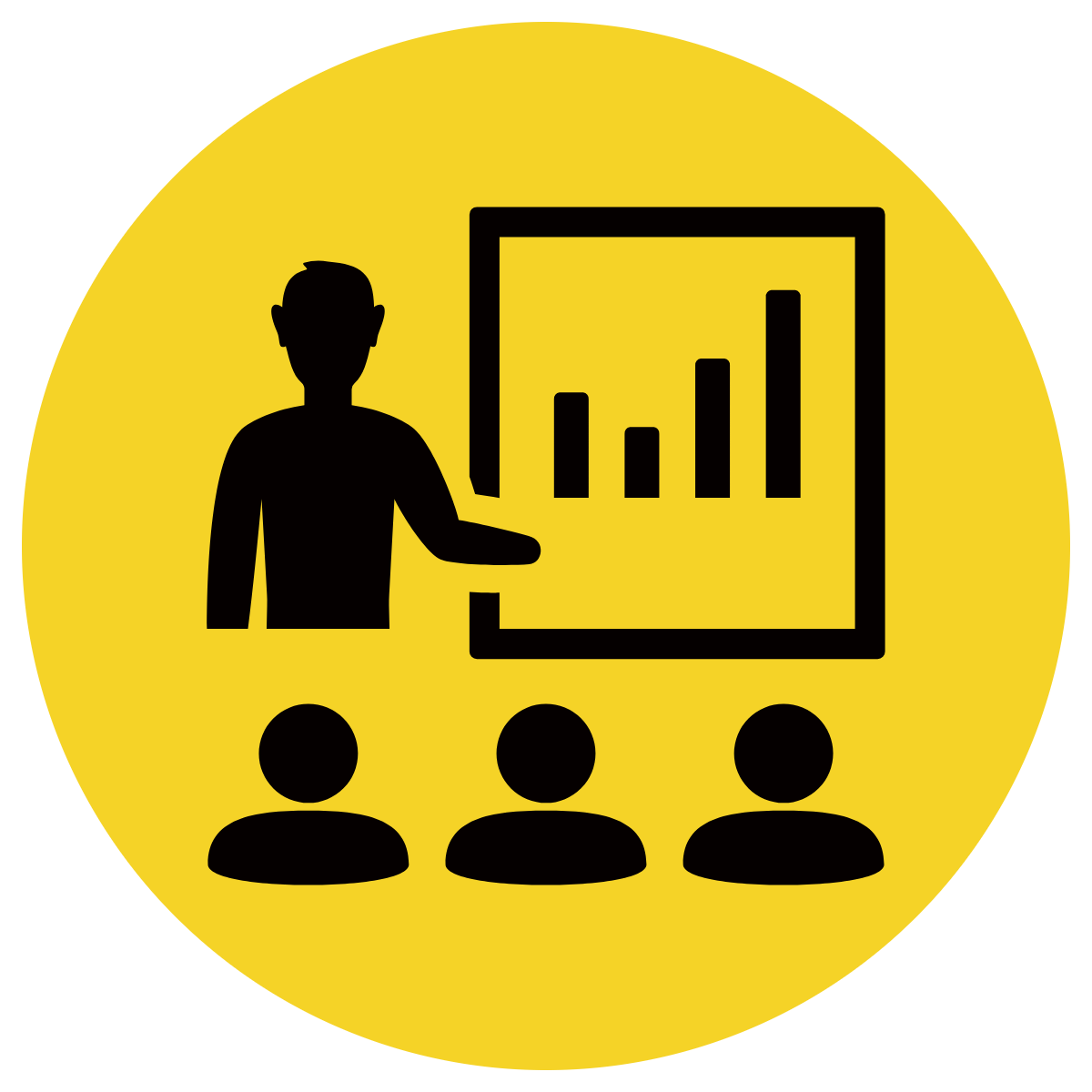 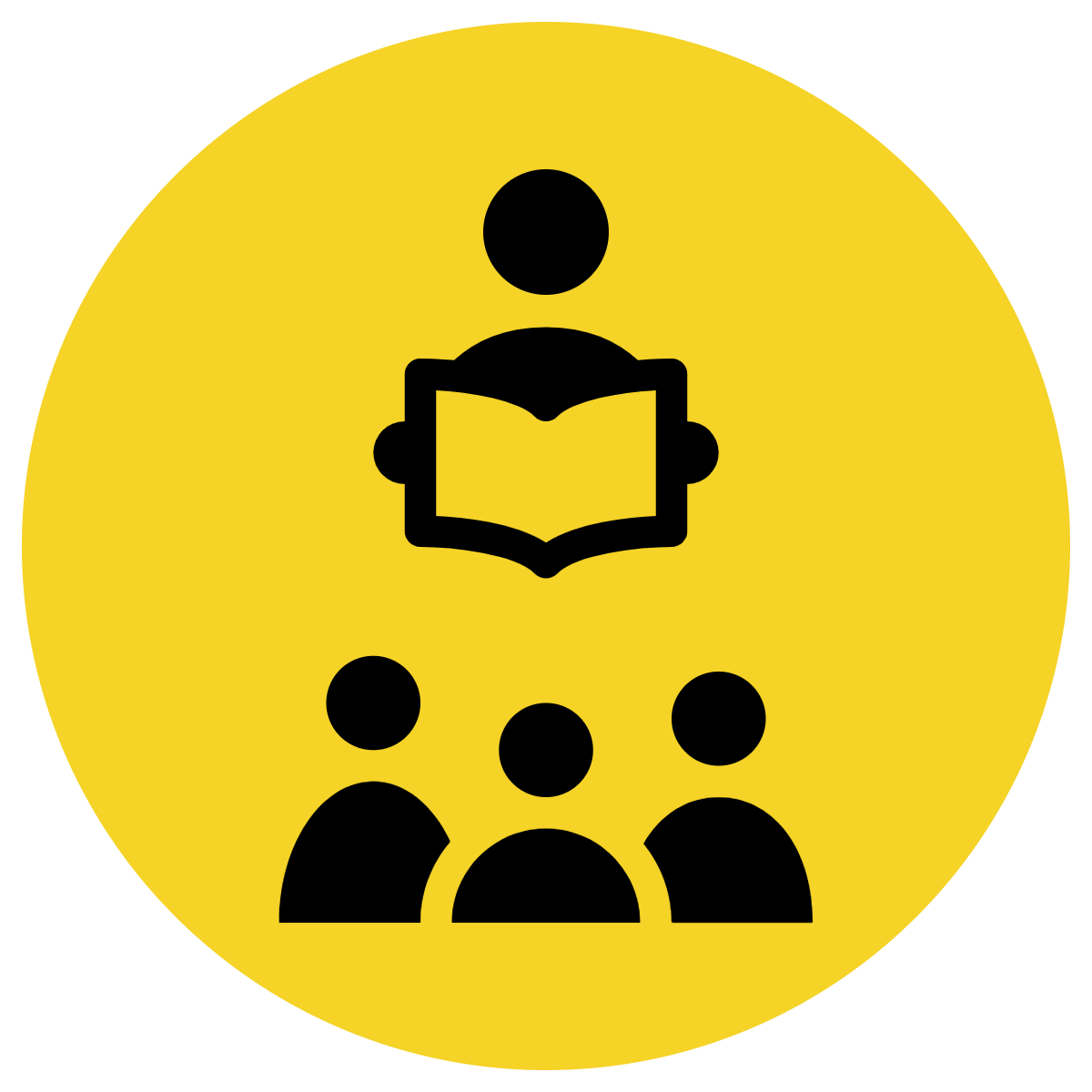 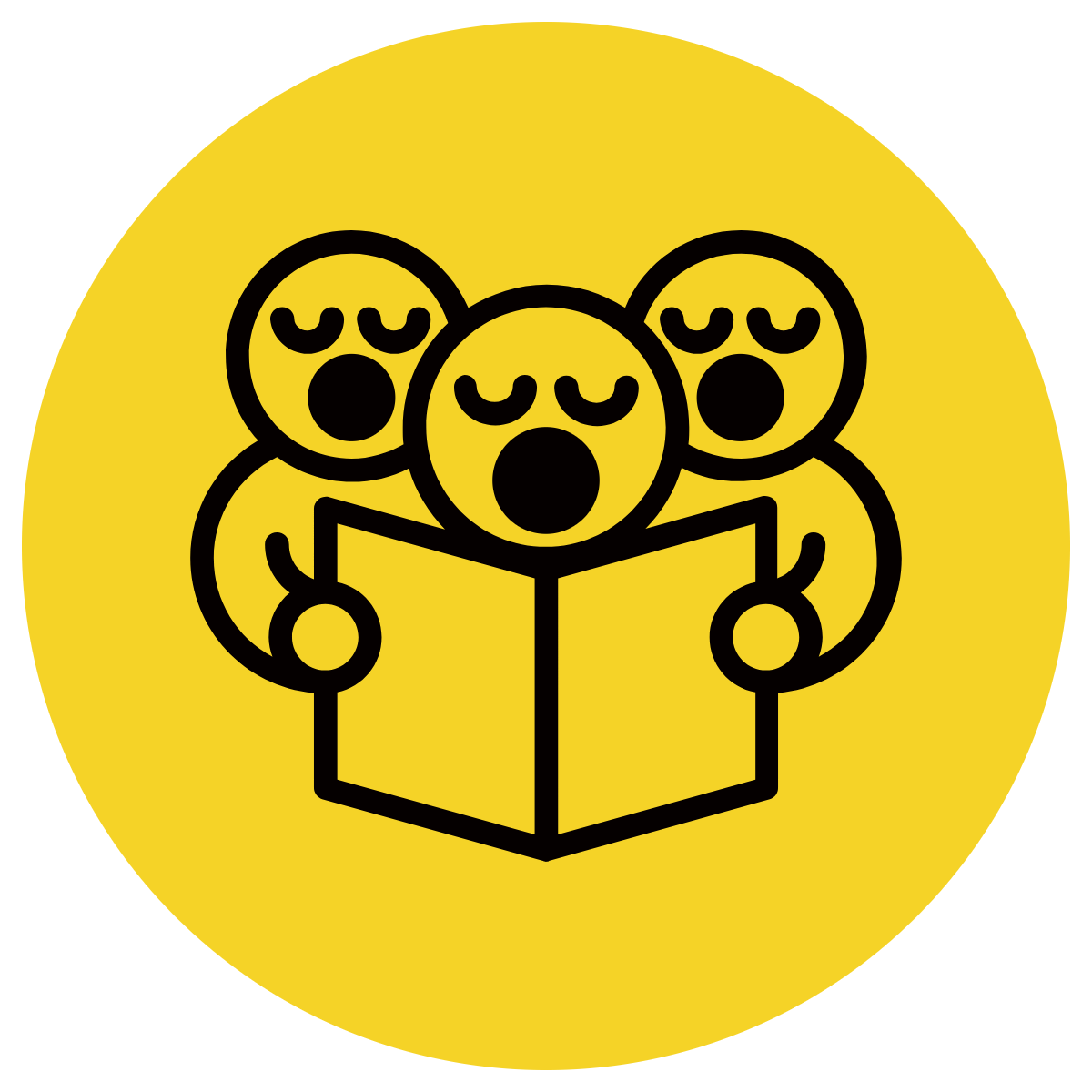 Let’s clap out the words in these sentences:
Teacher reads:



The birds are singing in the tree.
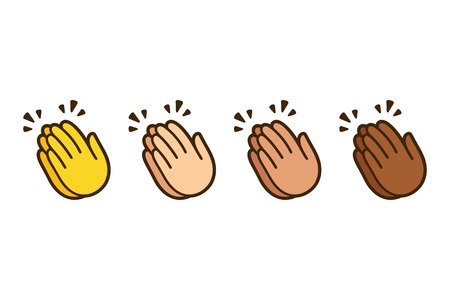 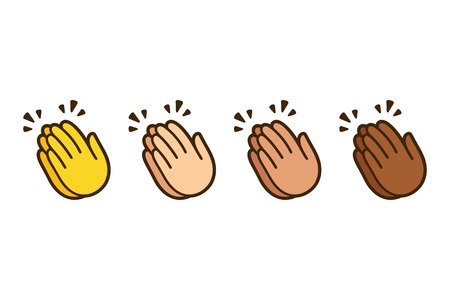 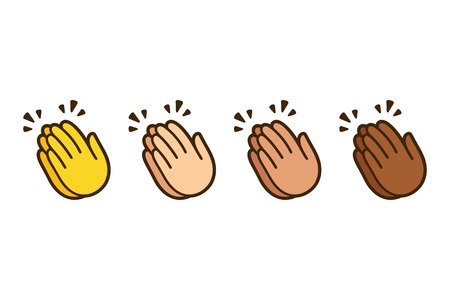 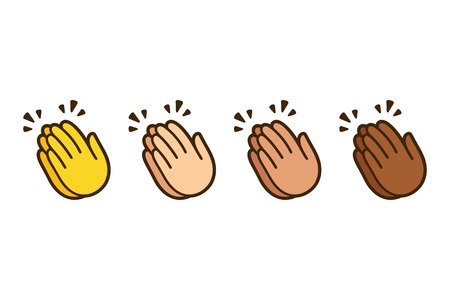 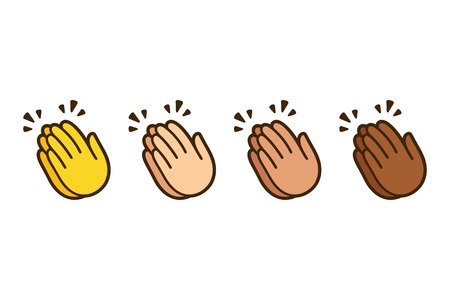 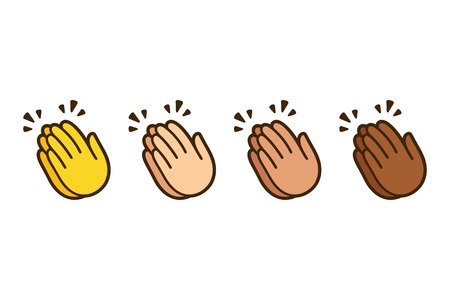 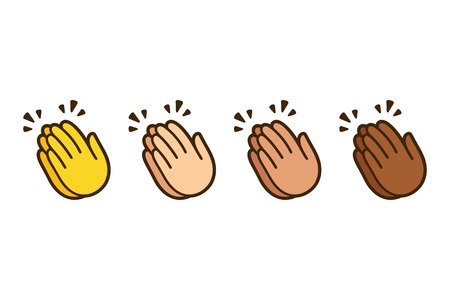 Concept Development
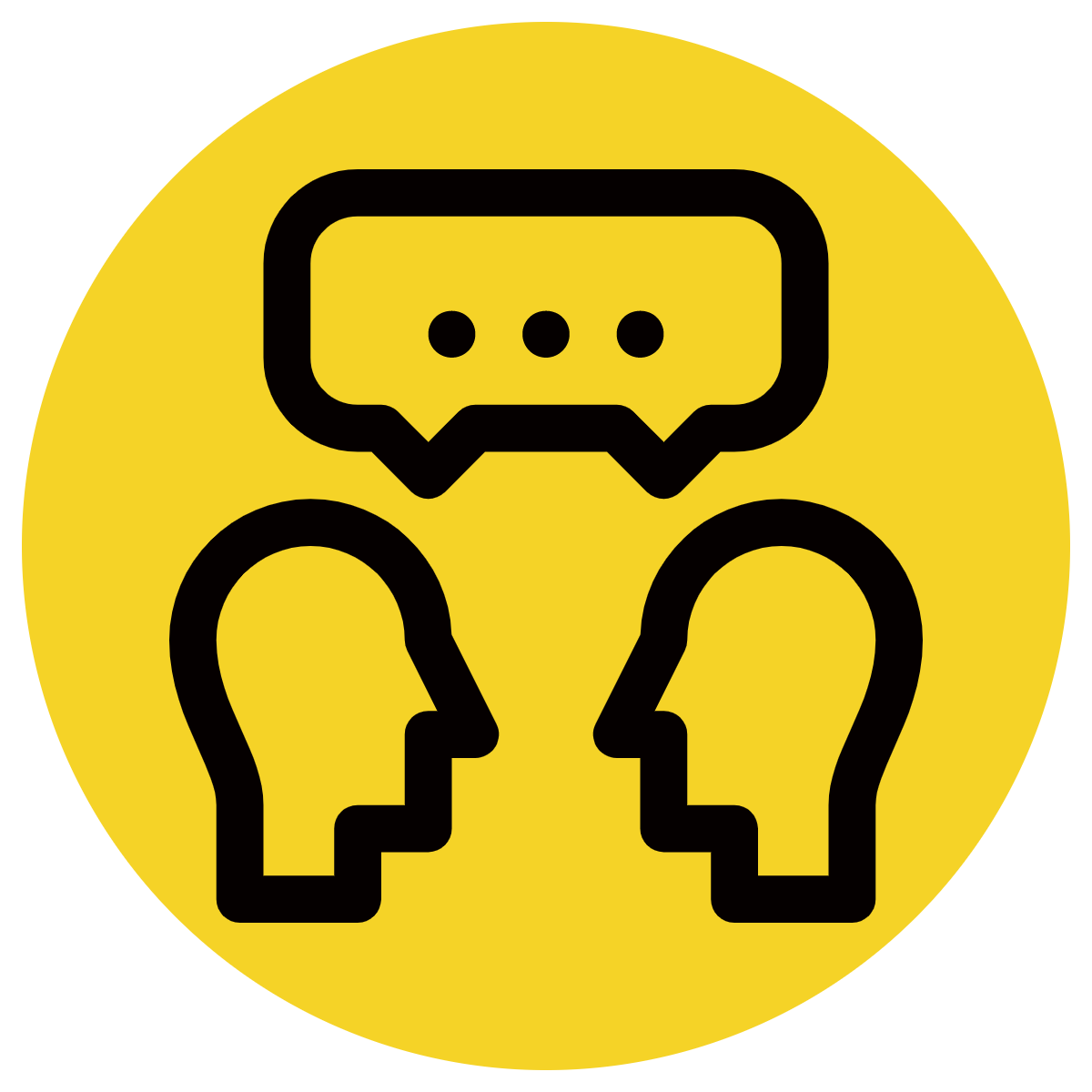 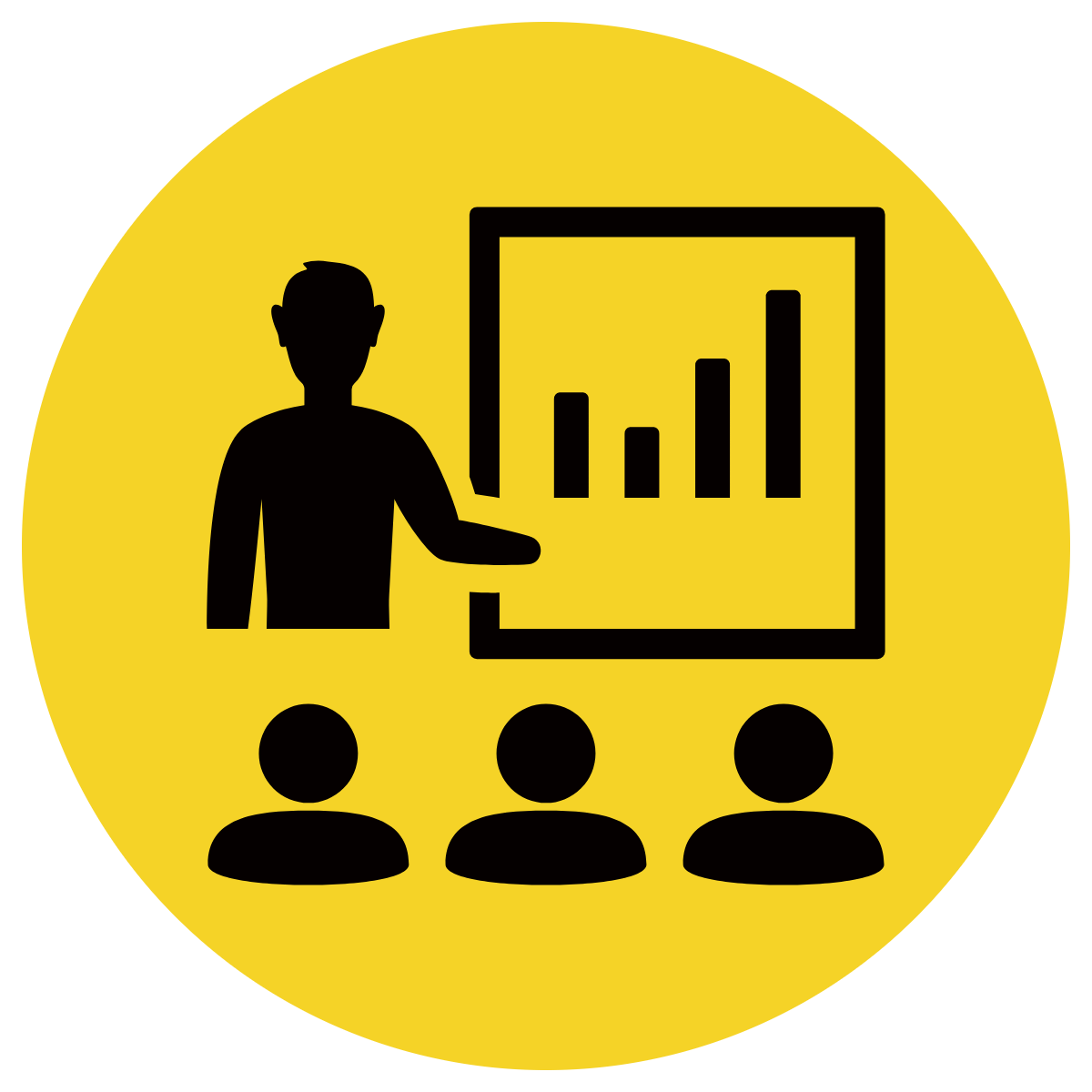 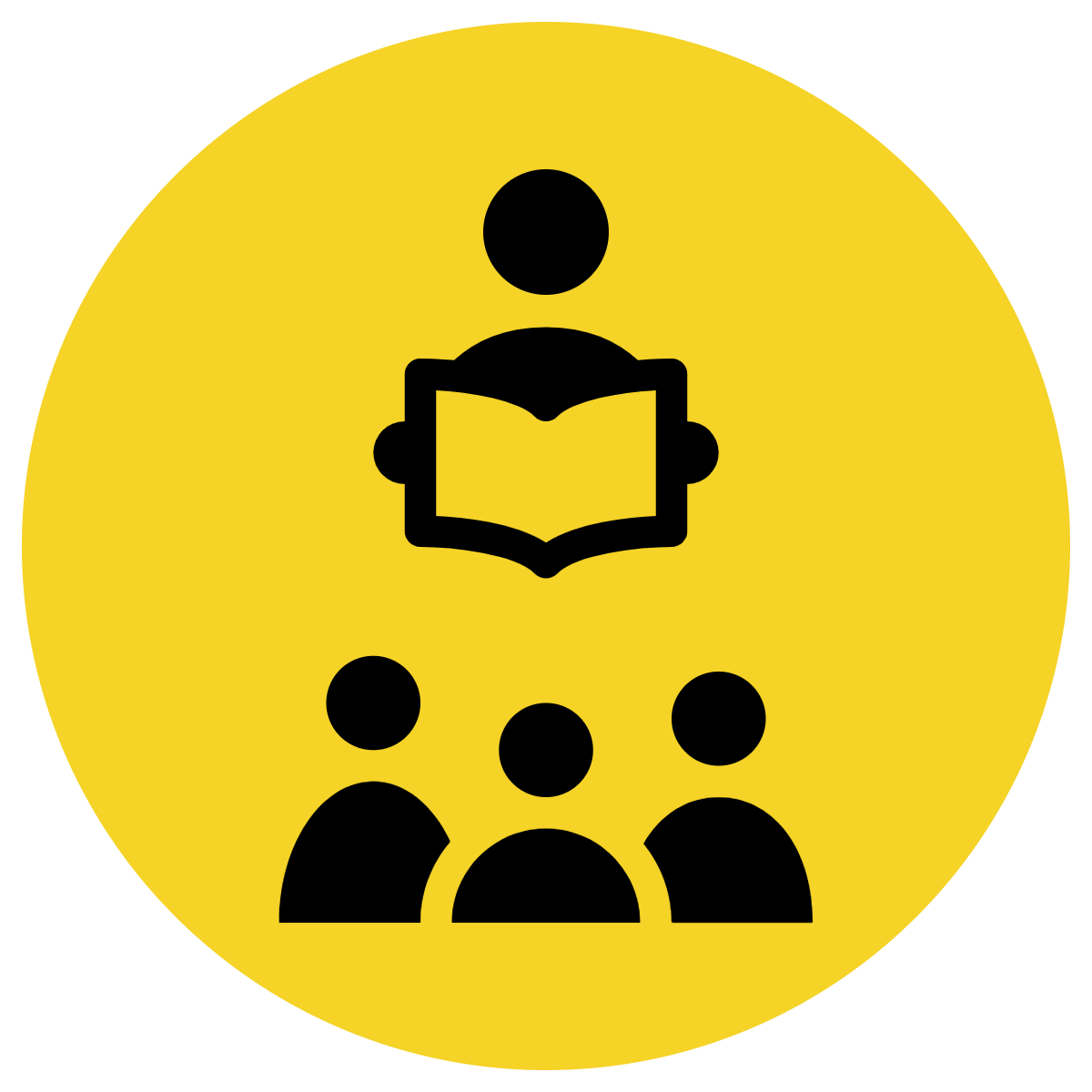 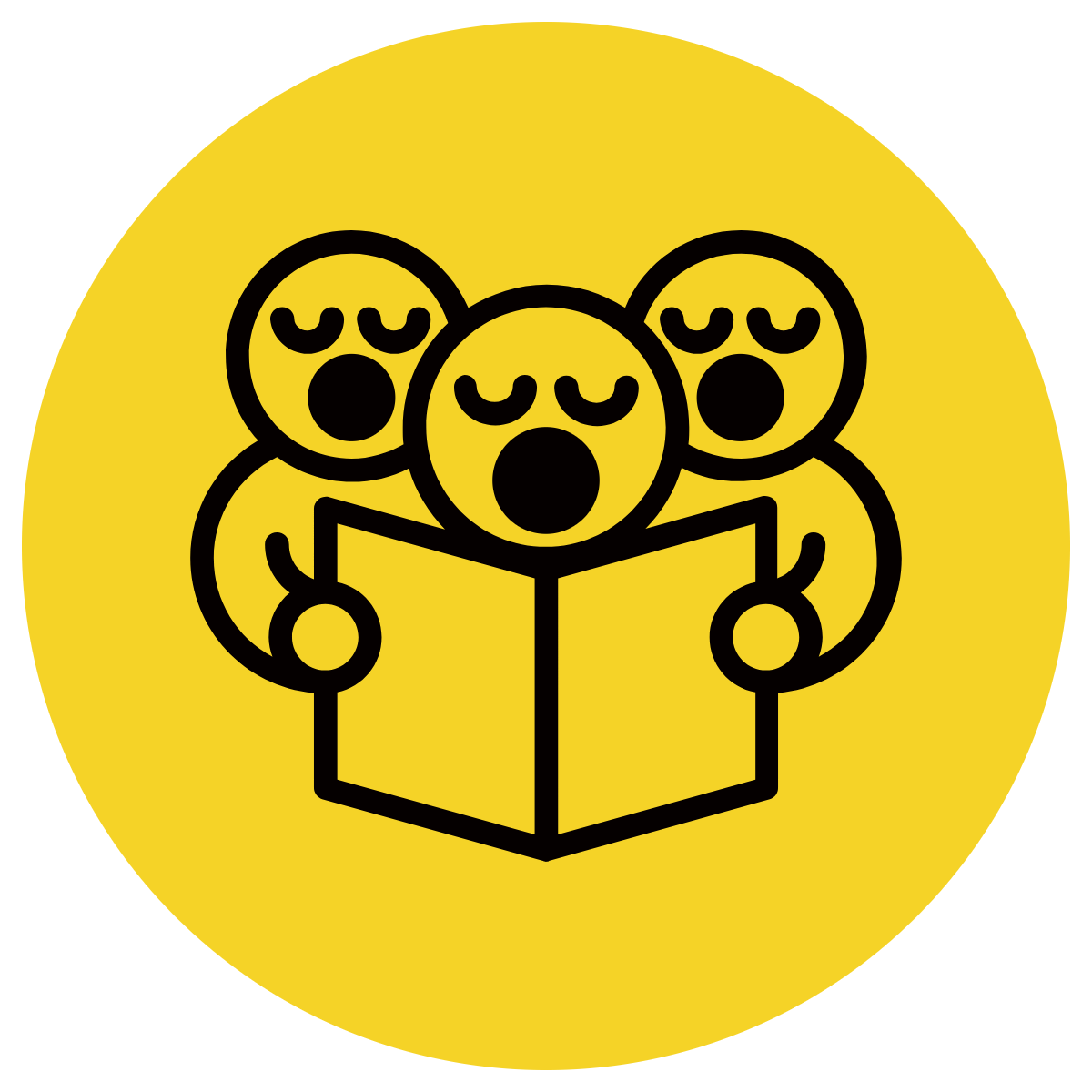 Let’s clap out the words in these sentences:
Teacher reads:



Lucy and Mary  played together.
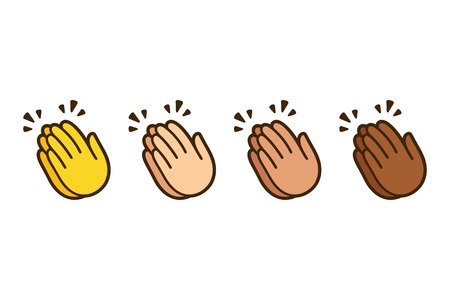 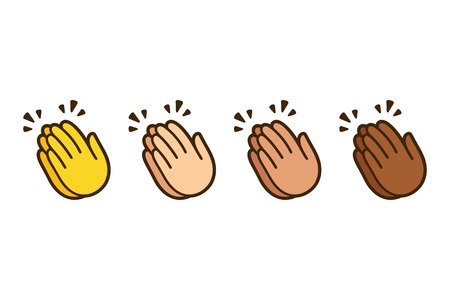 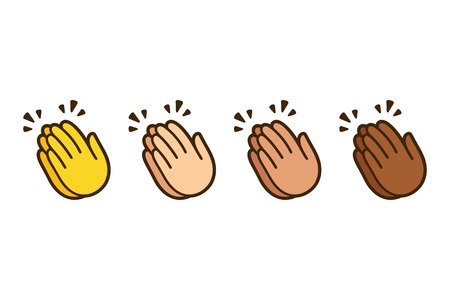 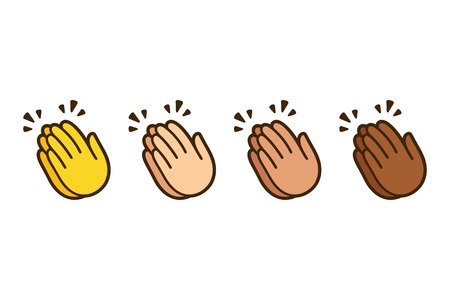 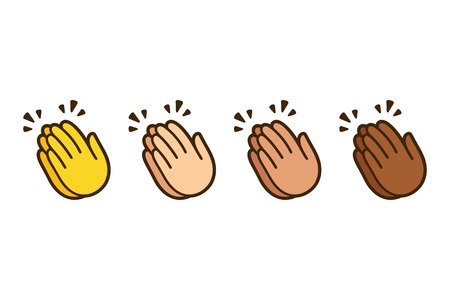 Concept Development
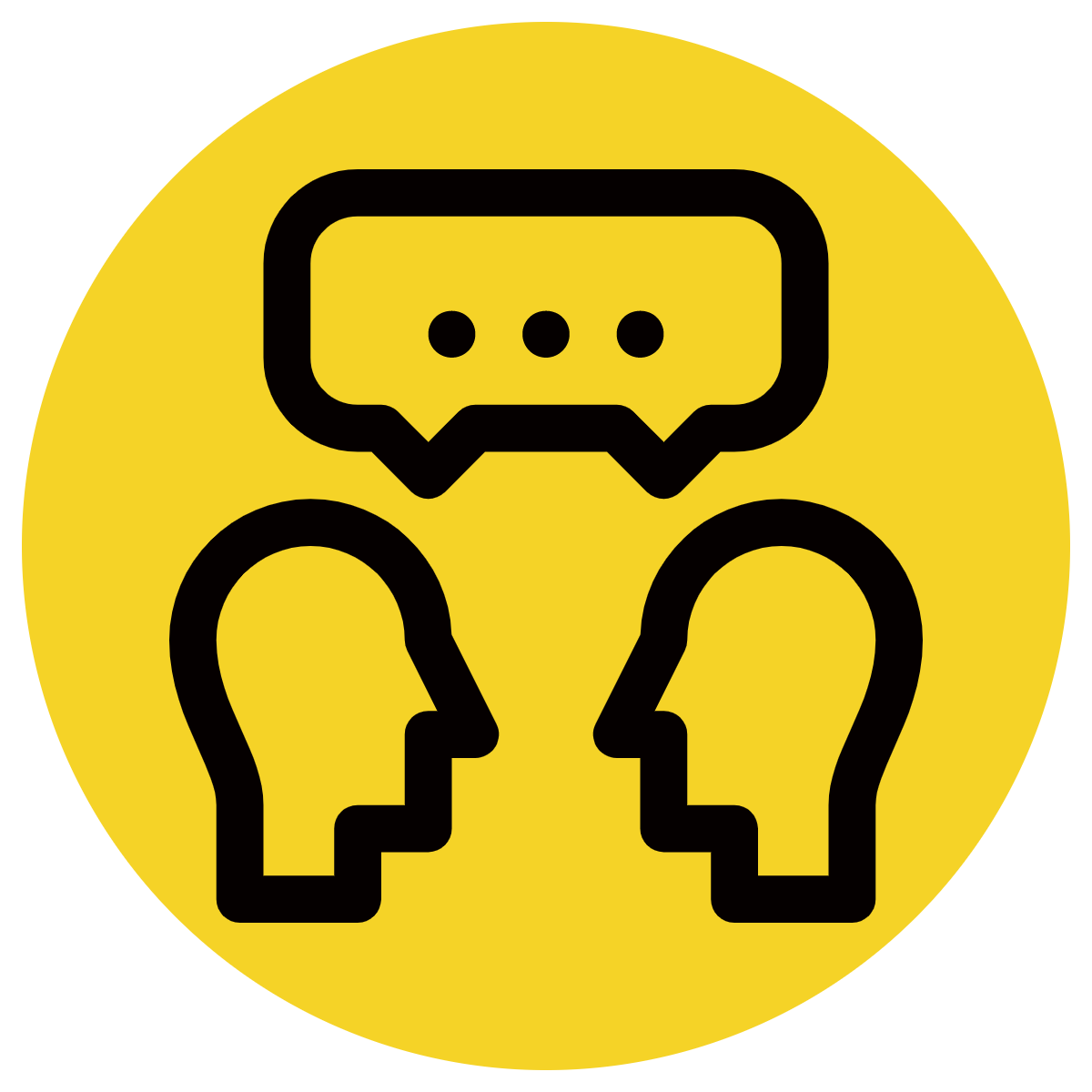 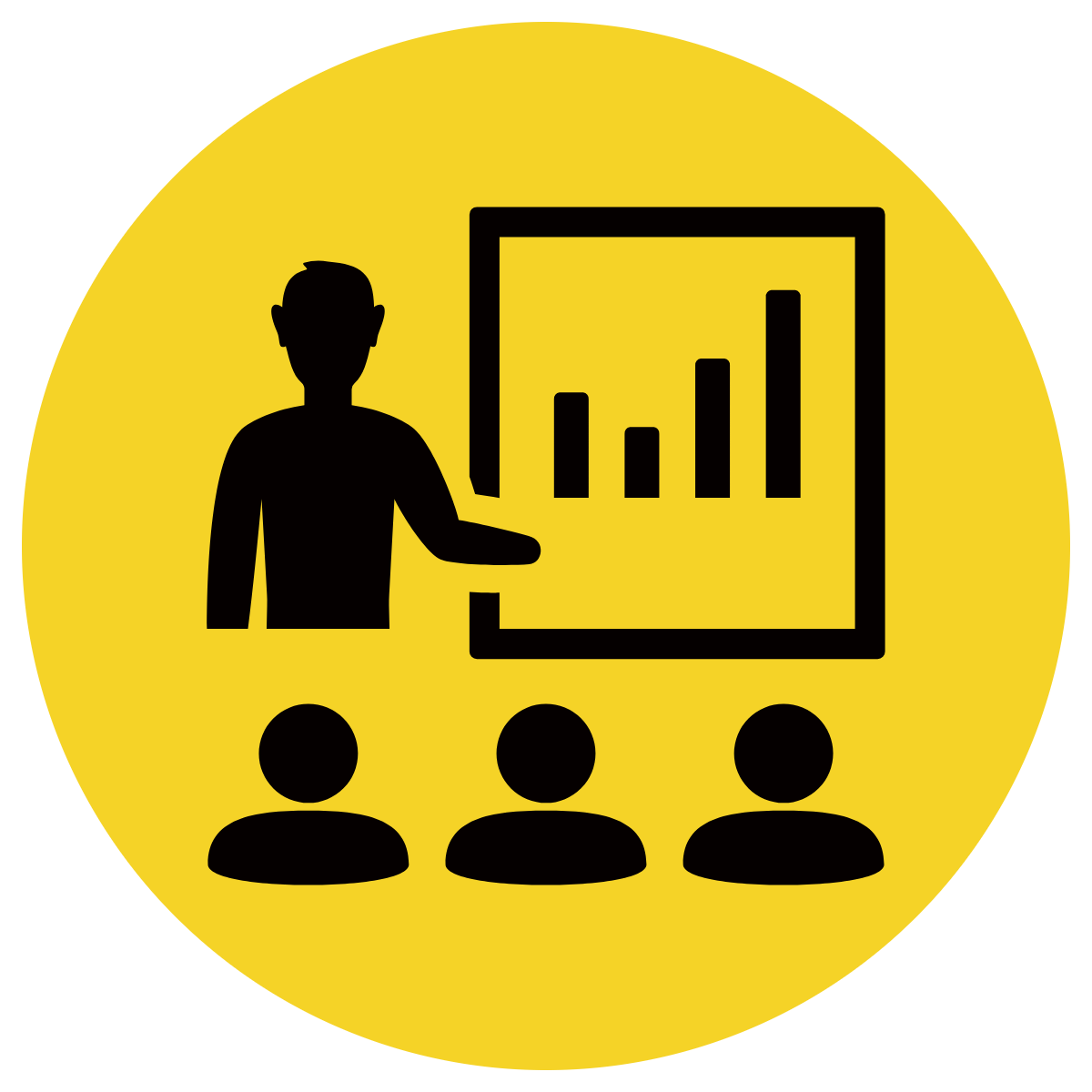 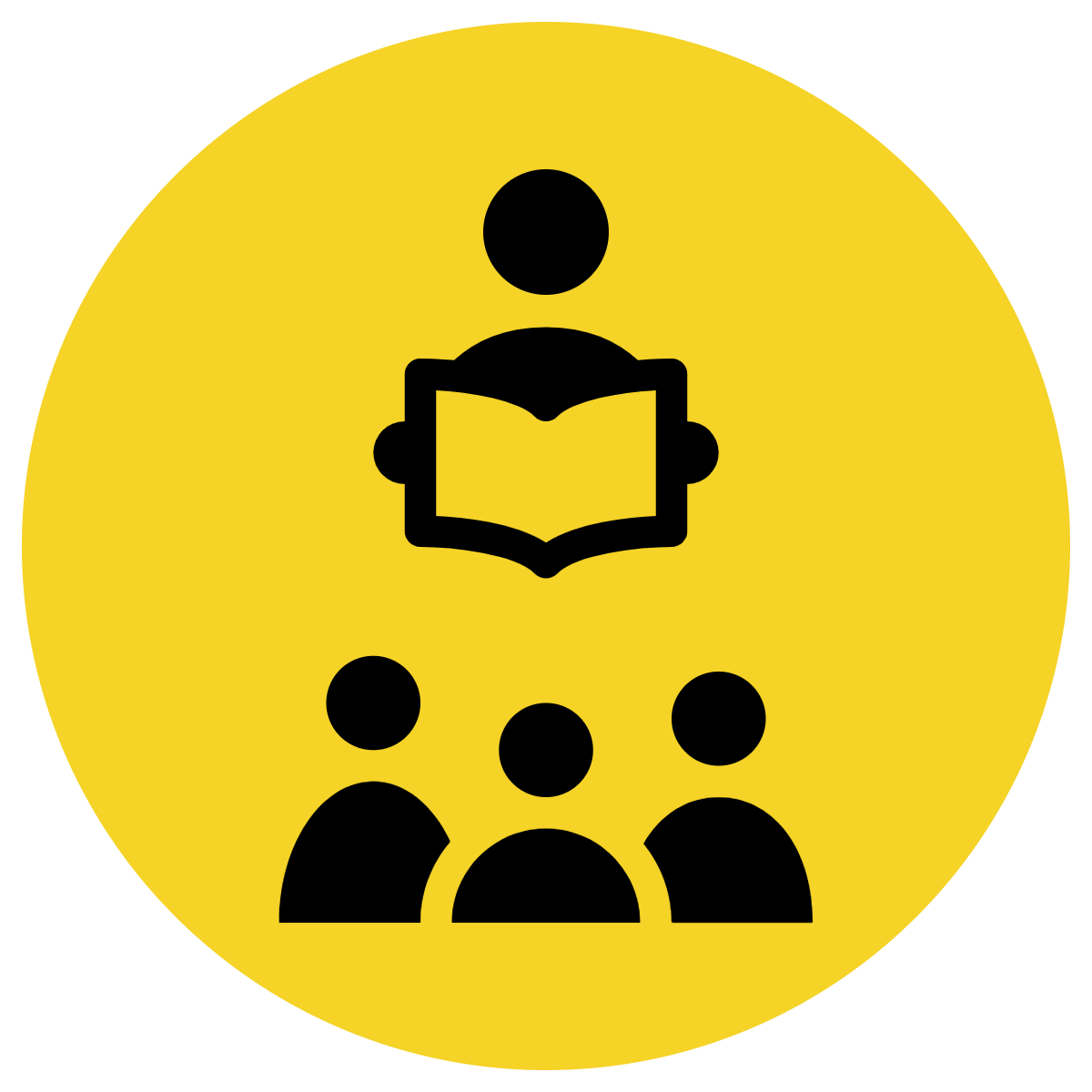 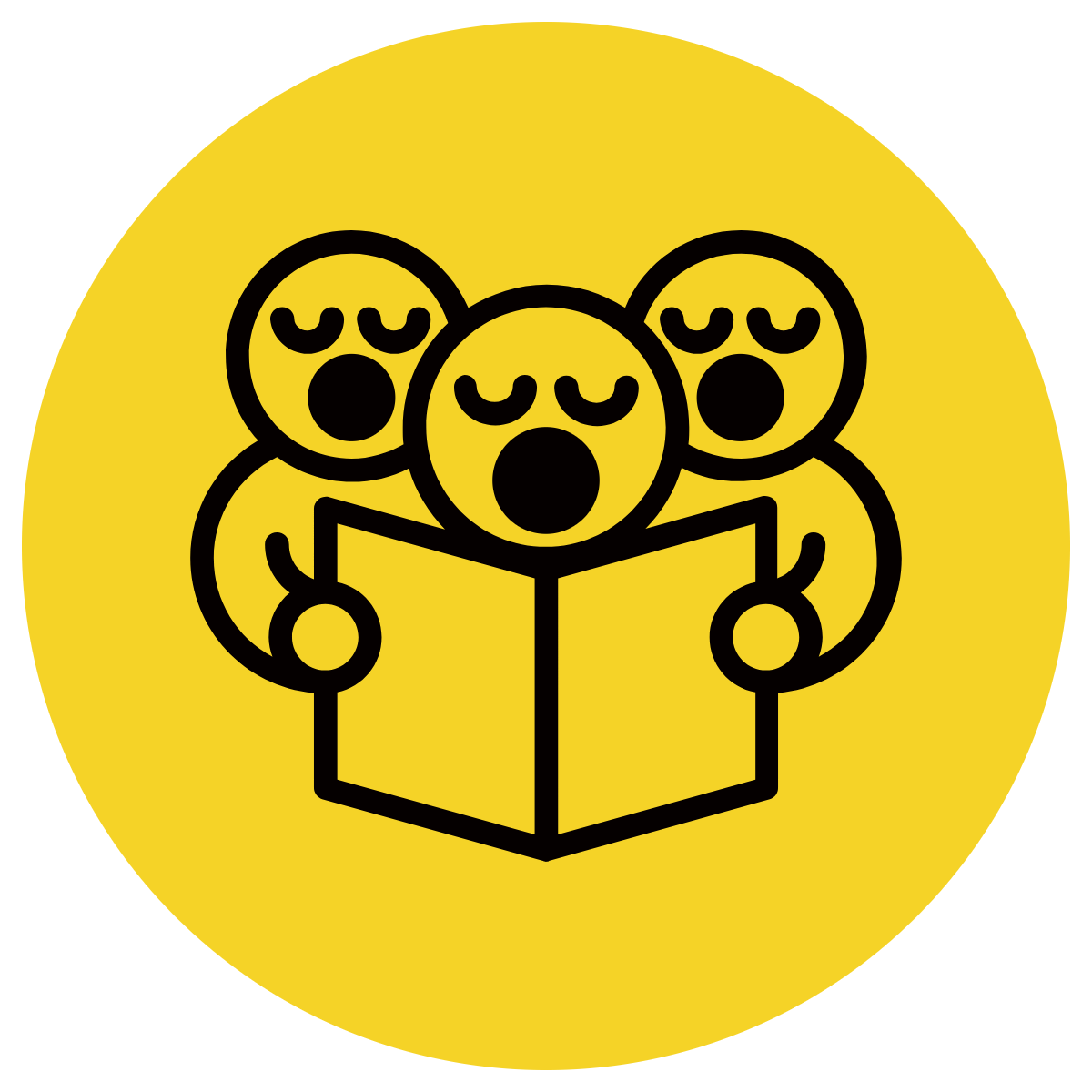 Let’s clap out the words in these sentences:
Teacher reads:


Ben and Raj are laughing.
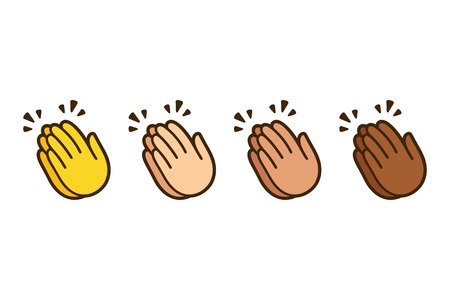 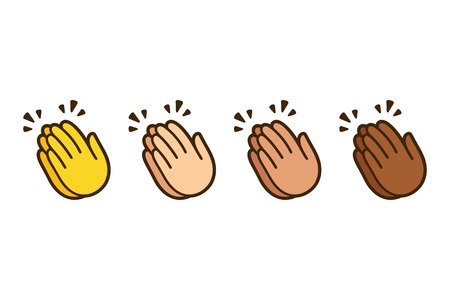 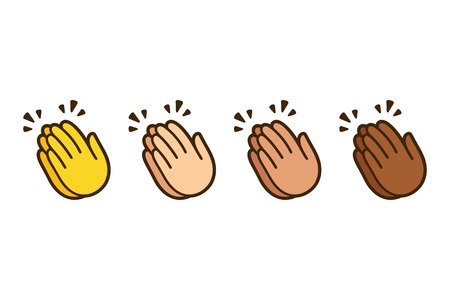 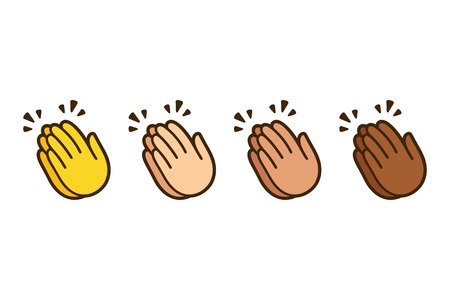 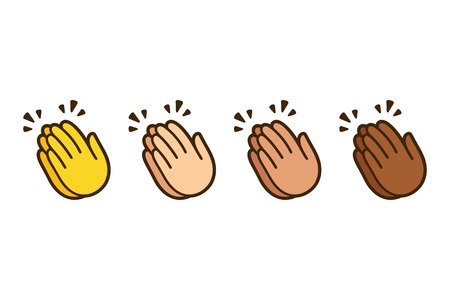 Concept Development: I do
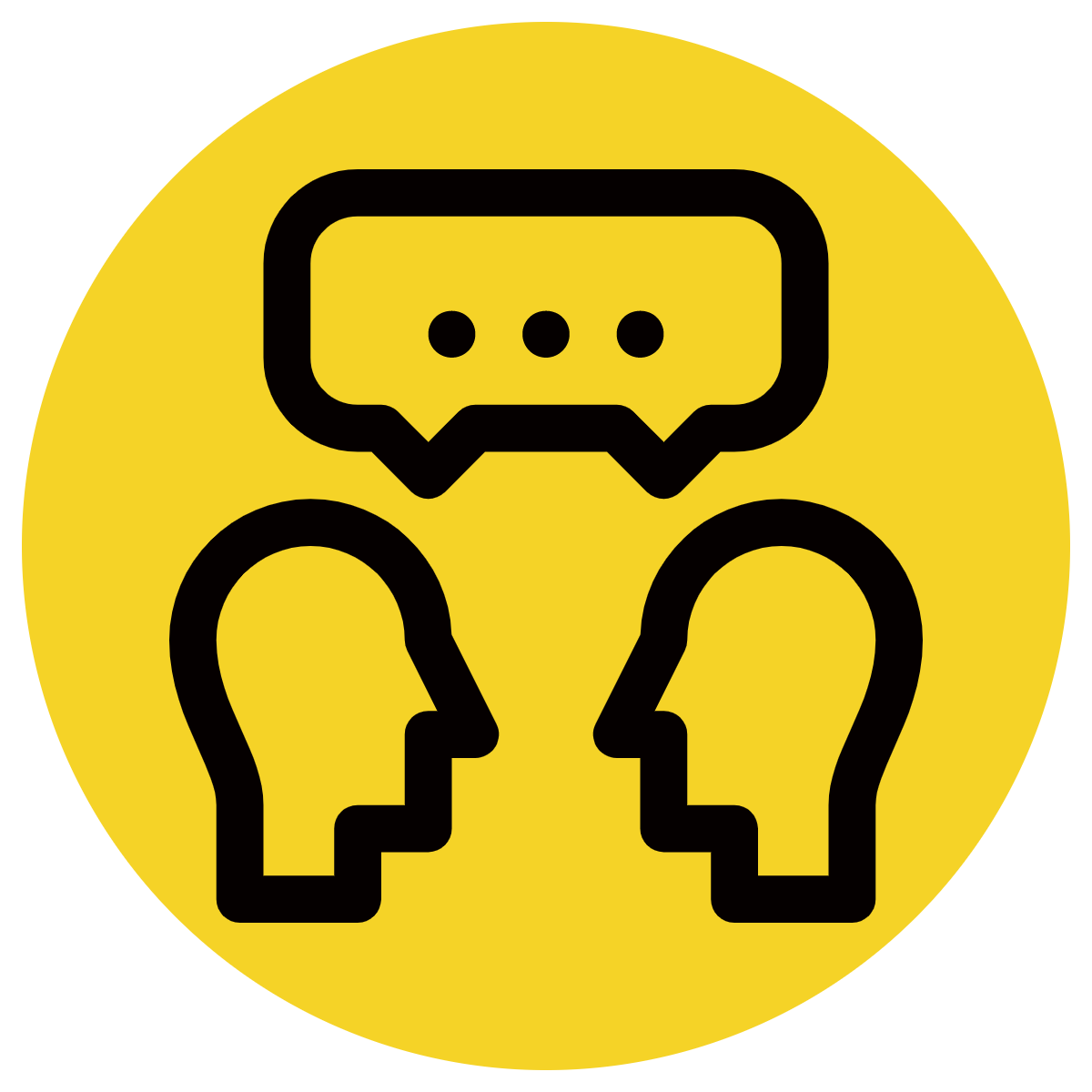 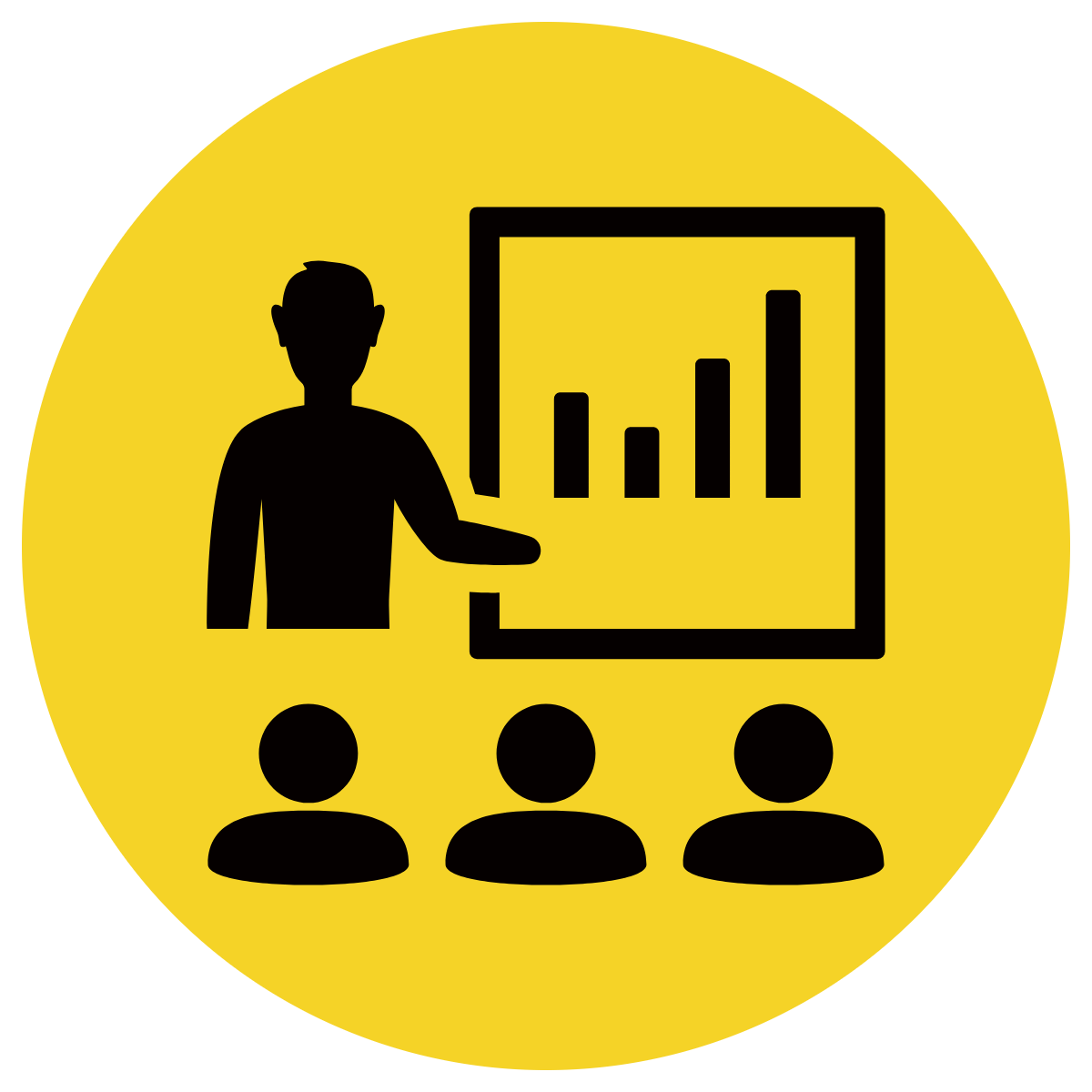 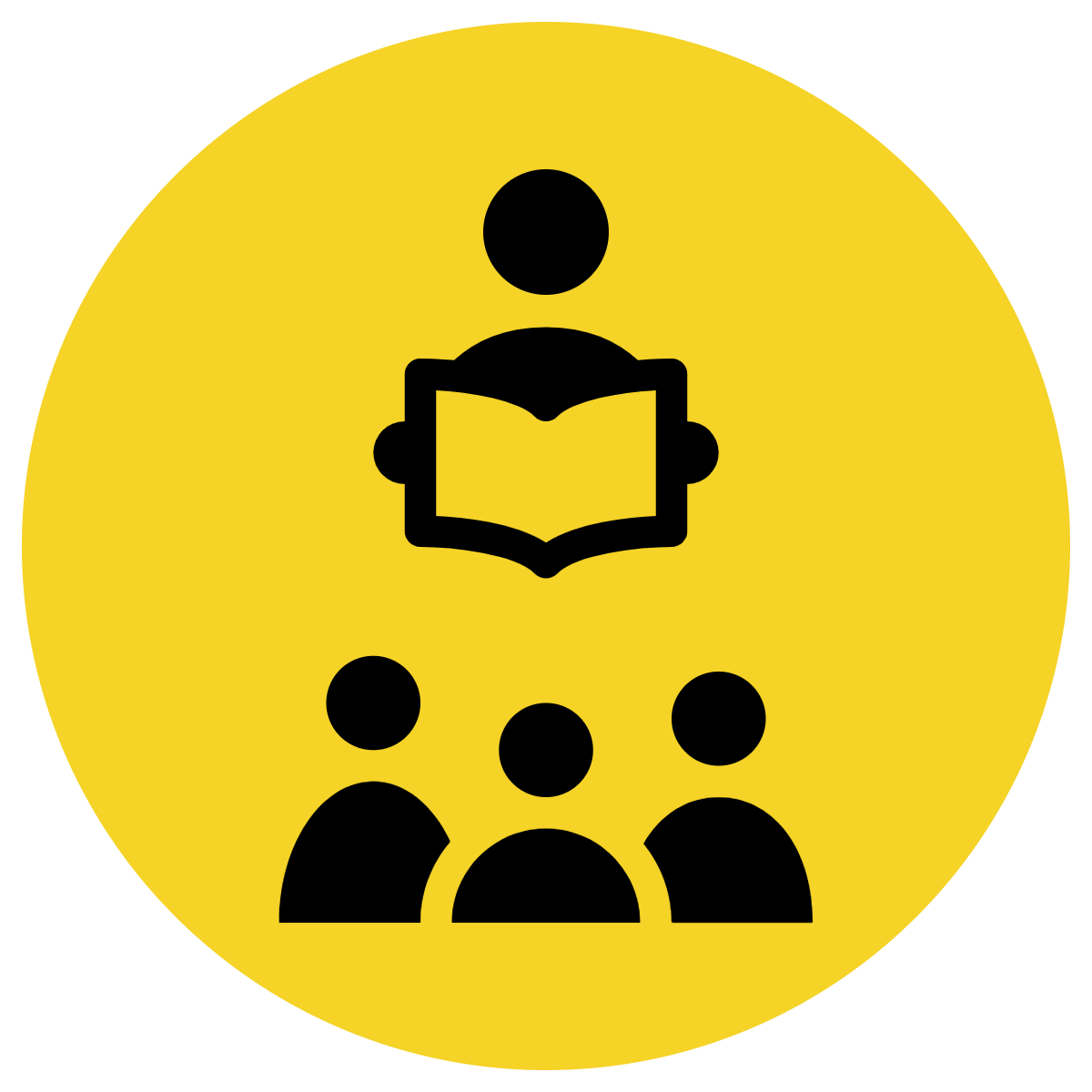 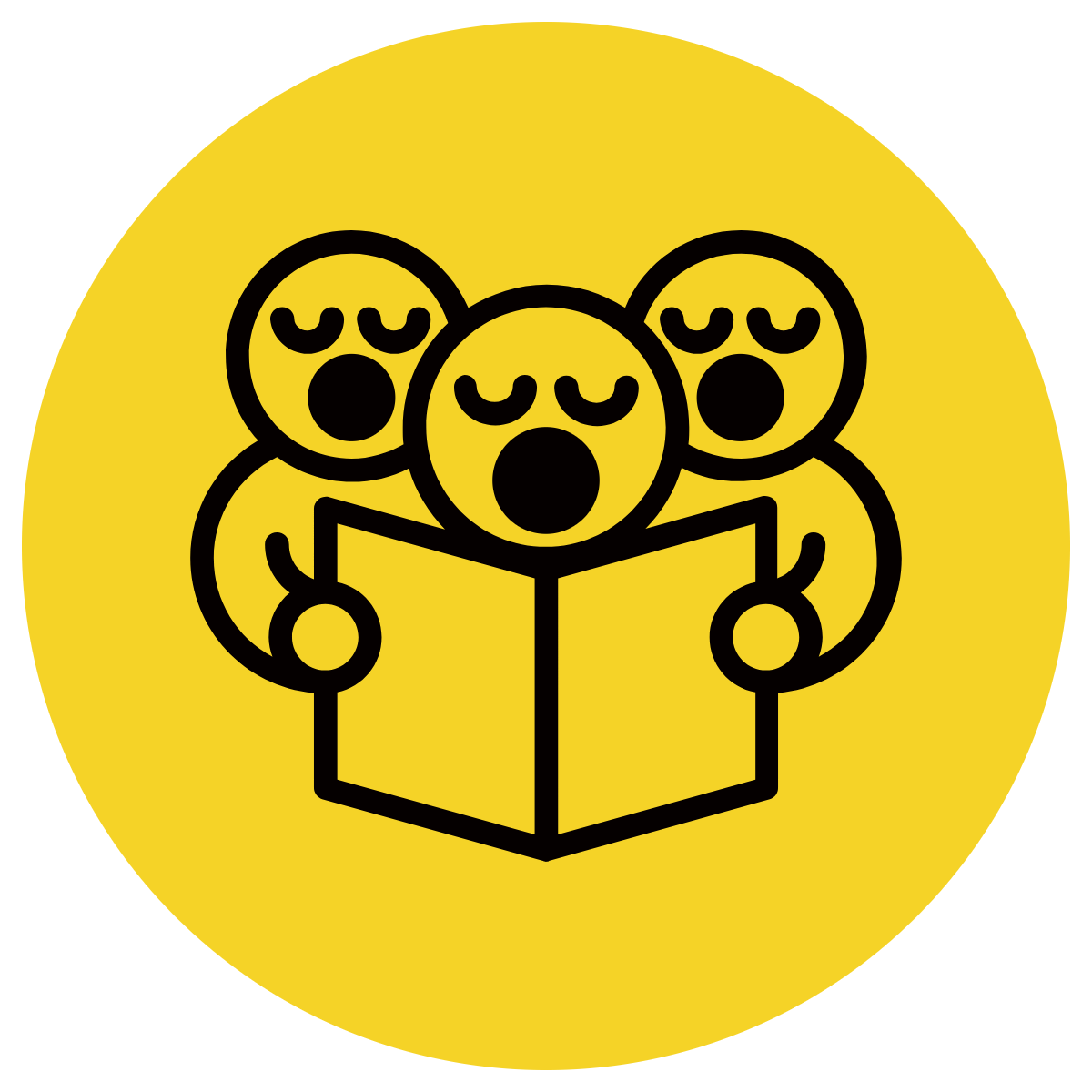 Let’s find the ‘who’ and the ‘do’ in these sentences
CFU:
What’s the WHO of the sentence?
What’s the DO of the sentence?
Teacher reads:

The dog barked.
A sentence must:

	make sense

	have a WHO/WHAT

	and a WHAT DOING
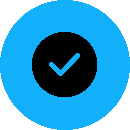 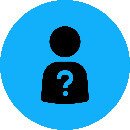 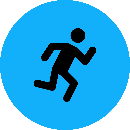 Concept Development: We do
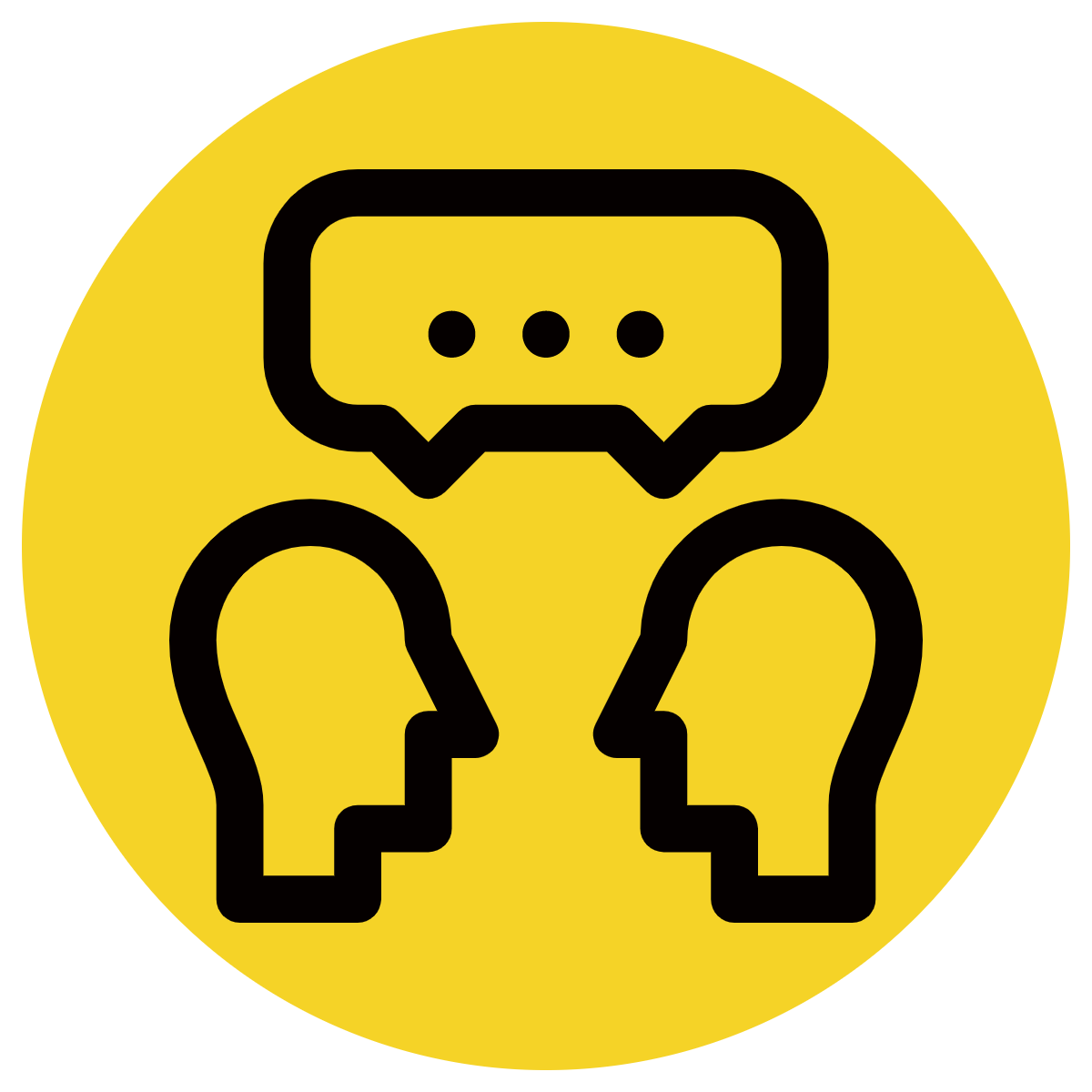 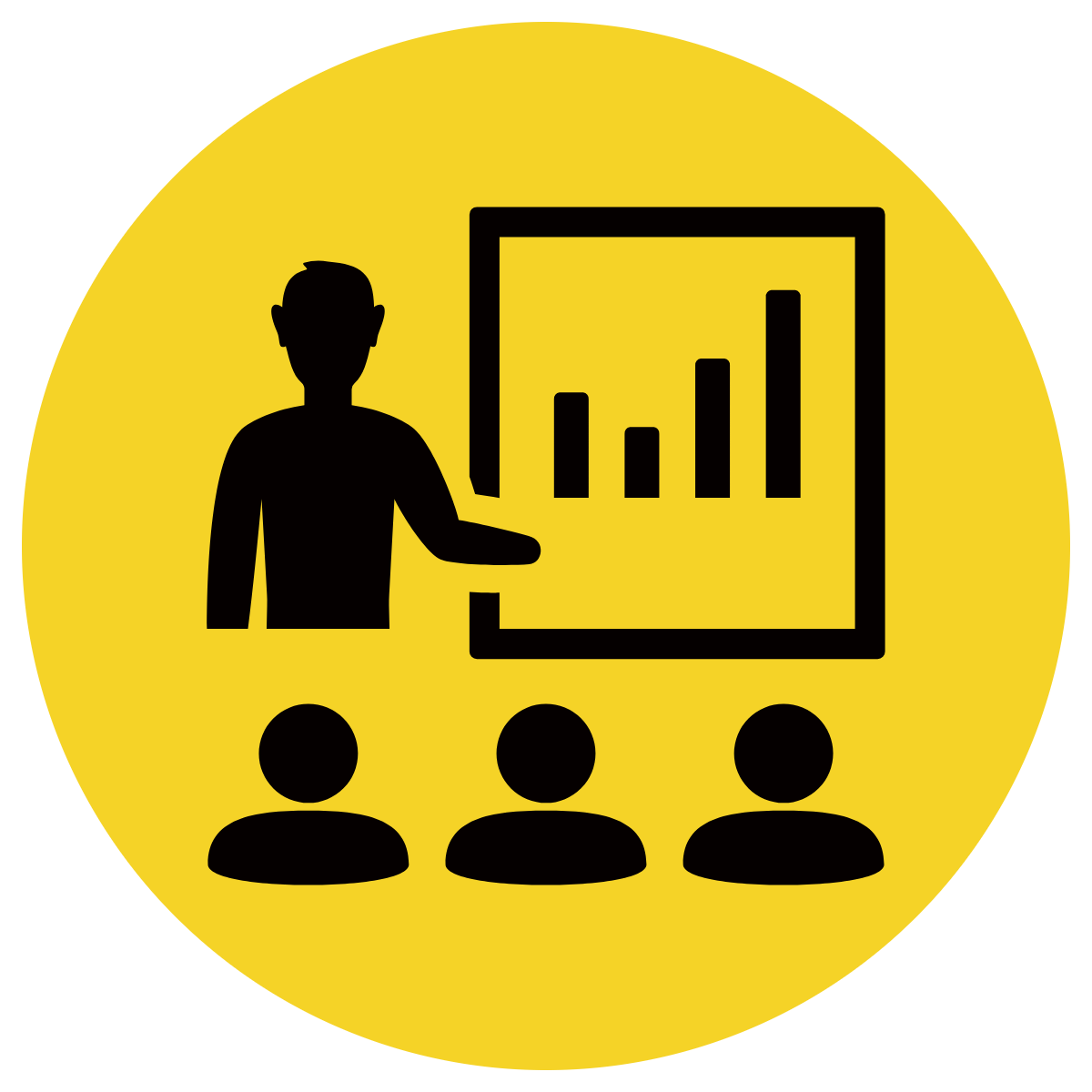 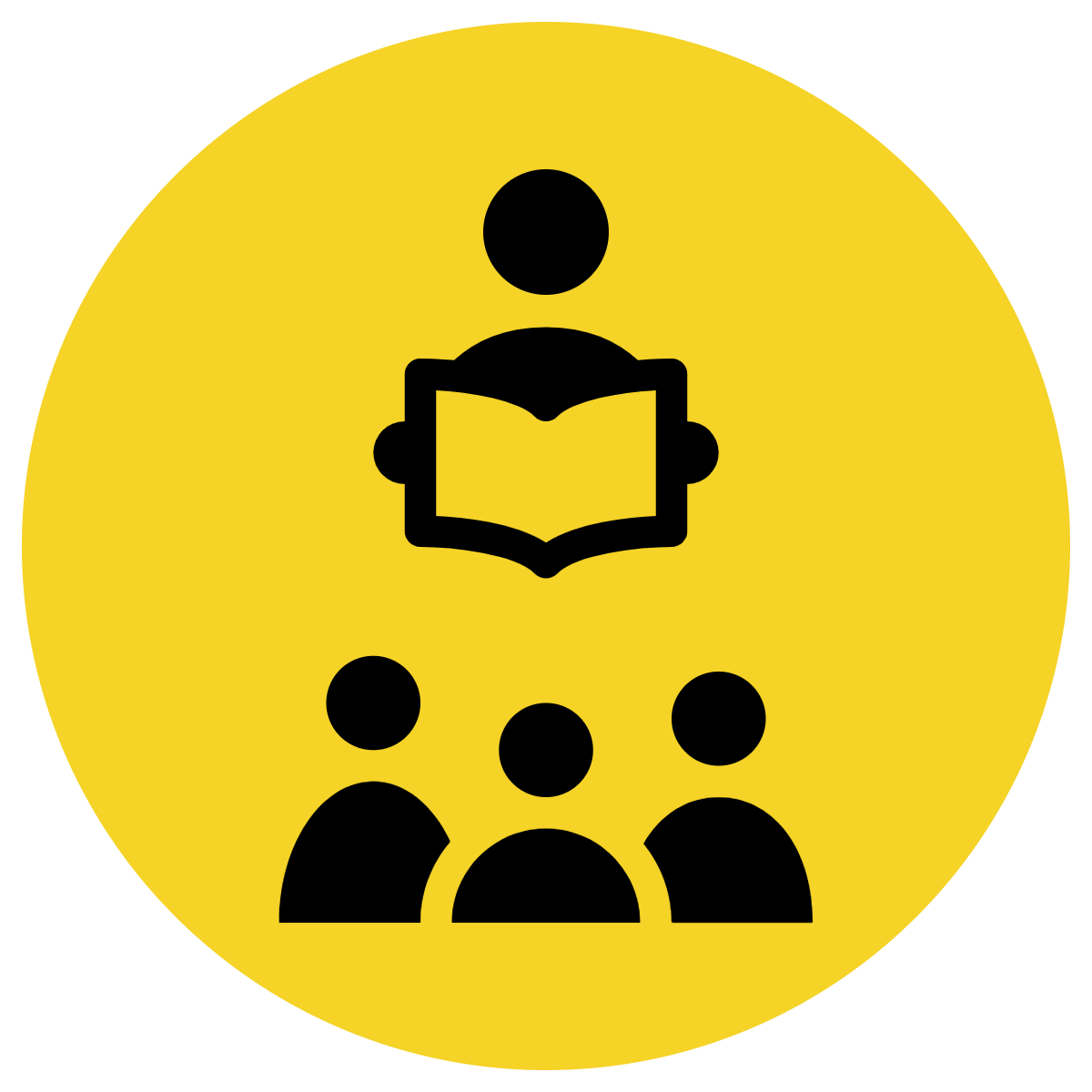 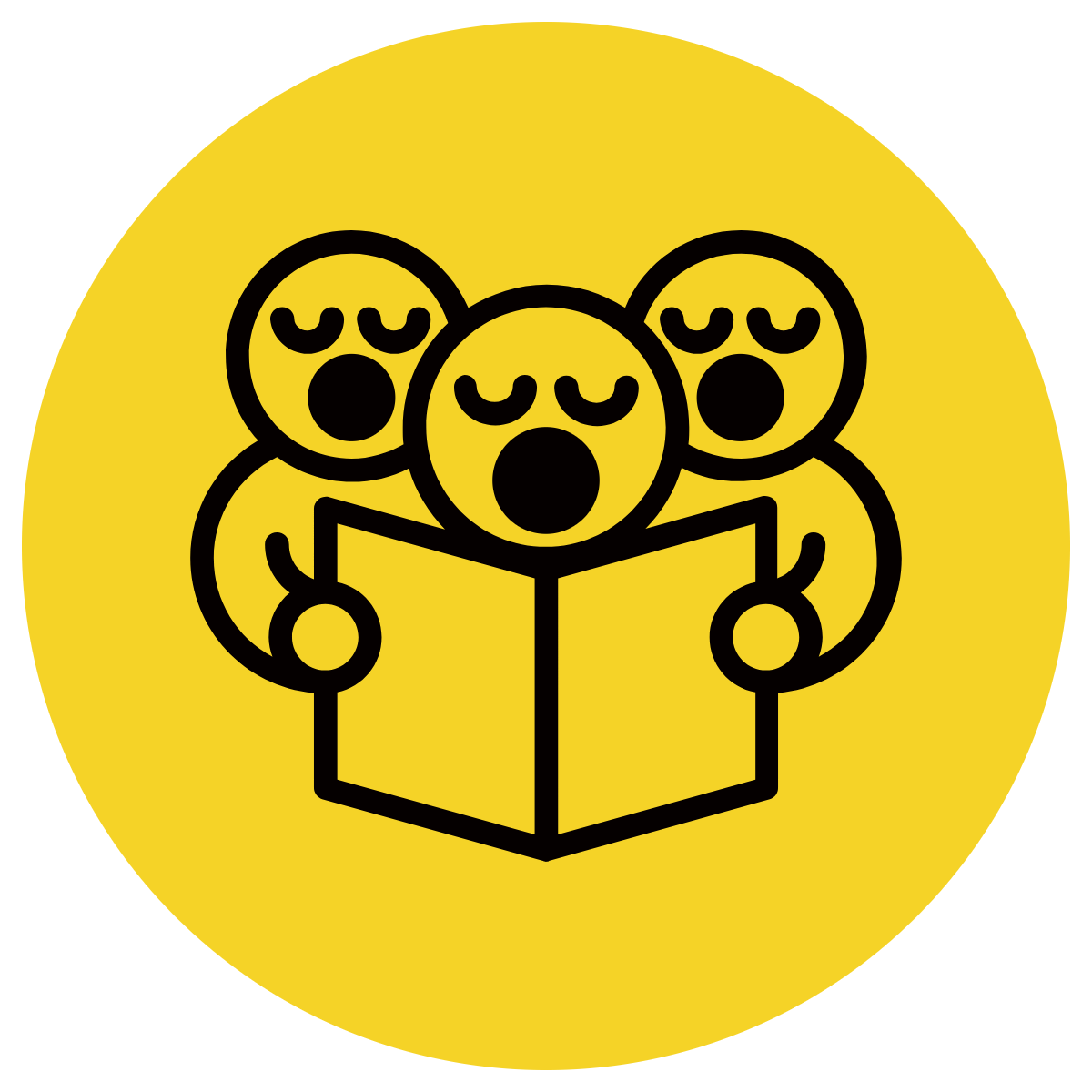 Let’s find the ‘who’ and the ‘do’ in these sentences
CFU:
What’s the WHO of the sentence?
What’s the DO of the sentence?
Teacher reads:

The cat licked.
A sentence must:

	make sense

	have a WHO/WHAT

	and a WHAT DOING
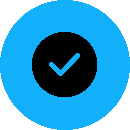 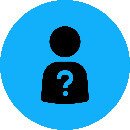 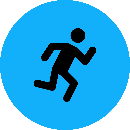 Concept Development: We do
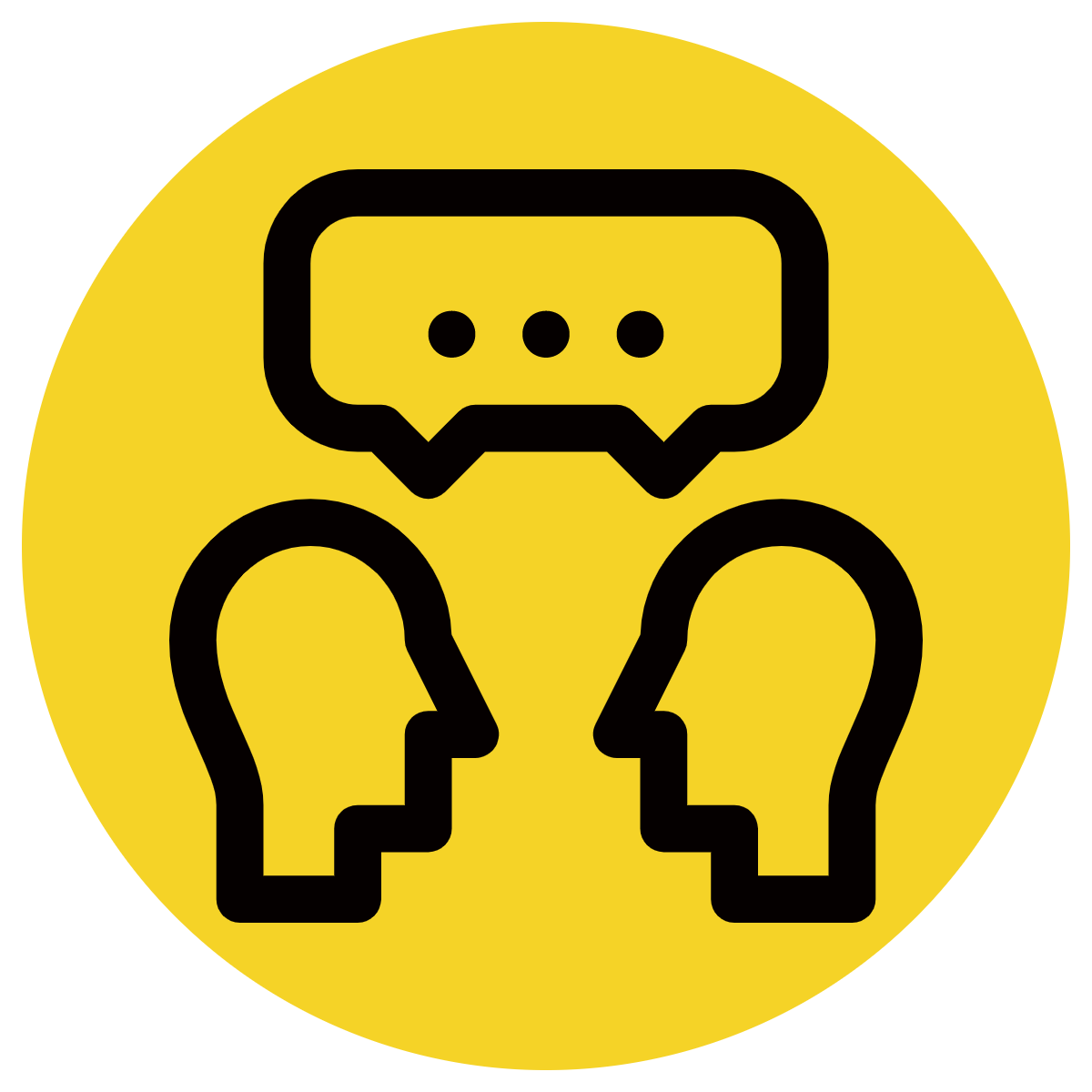 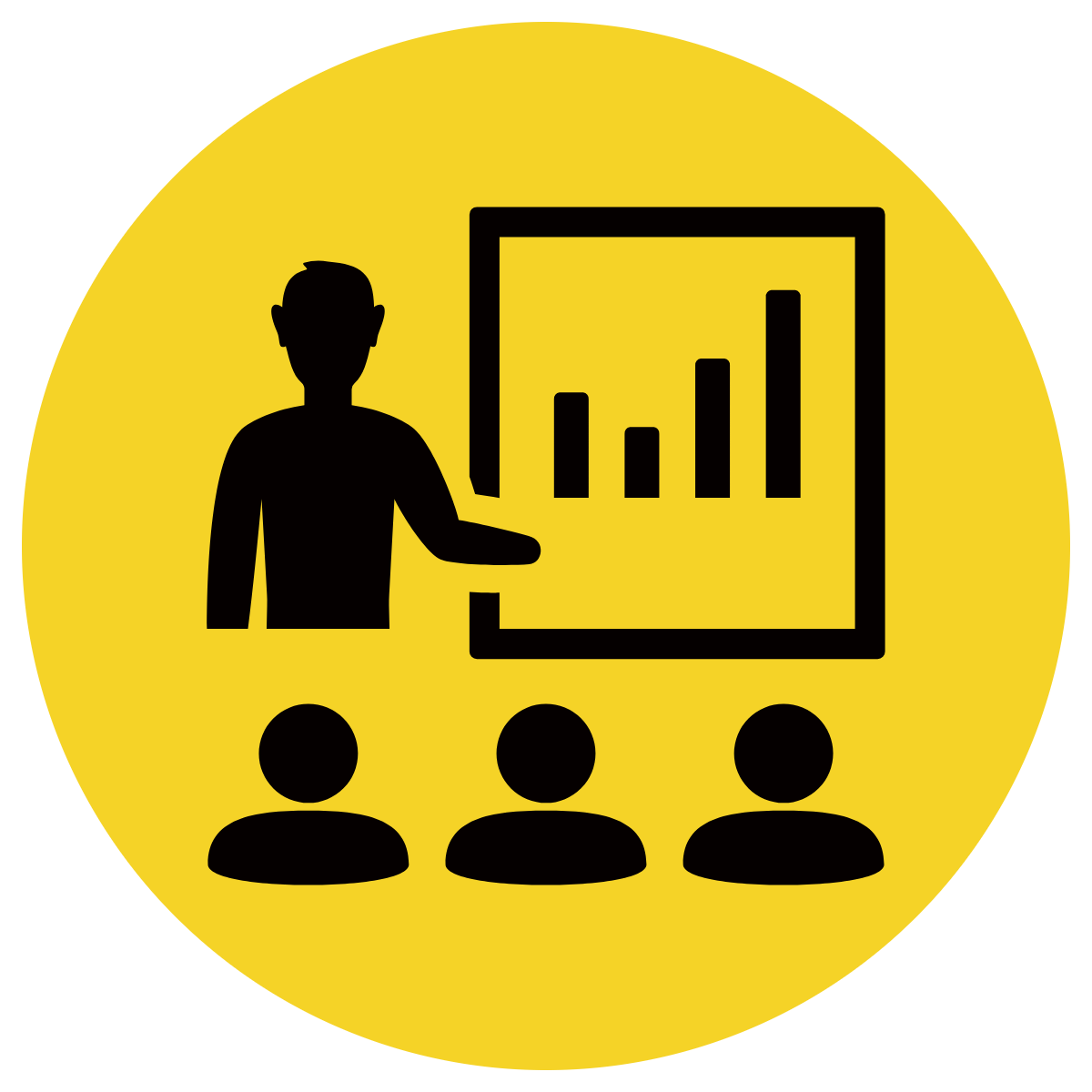 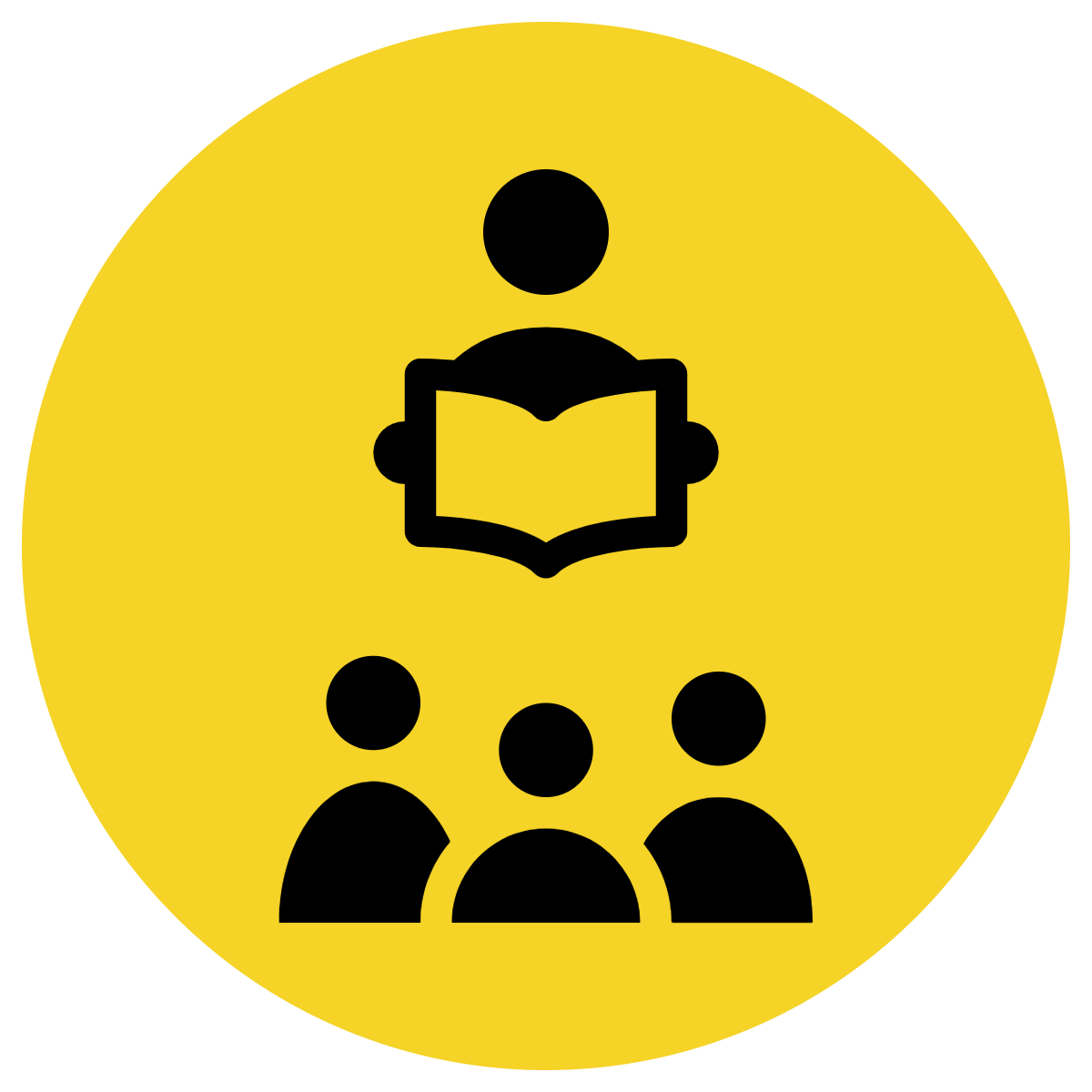 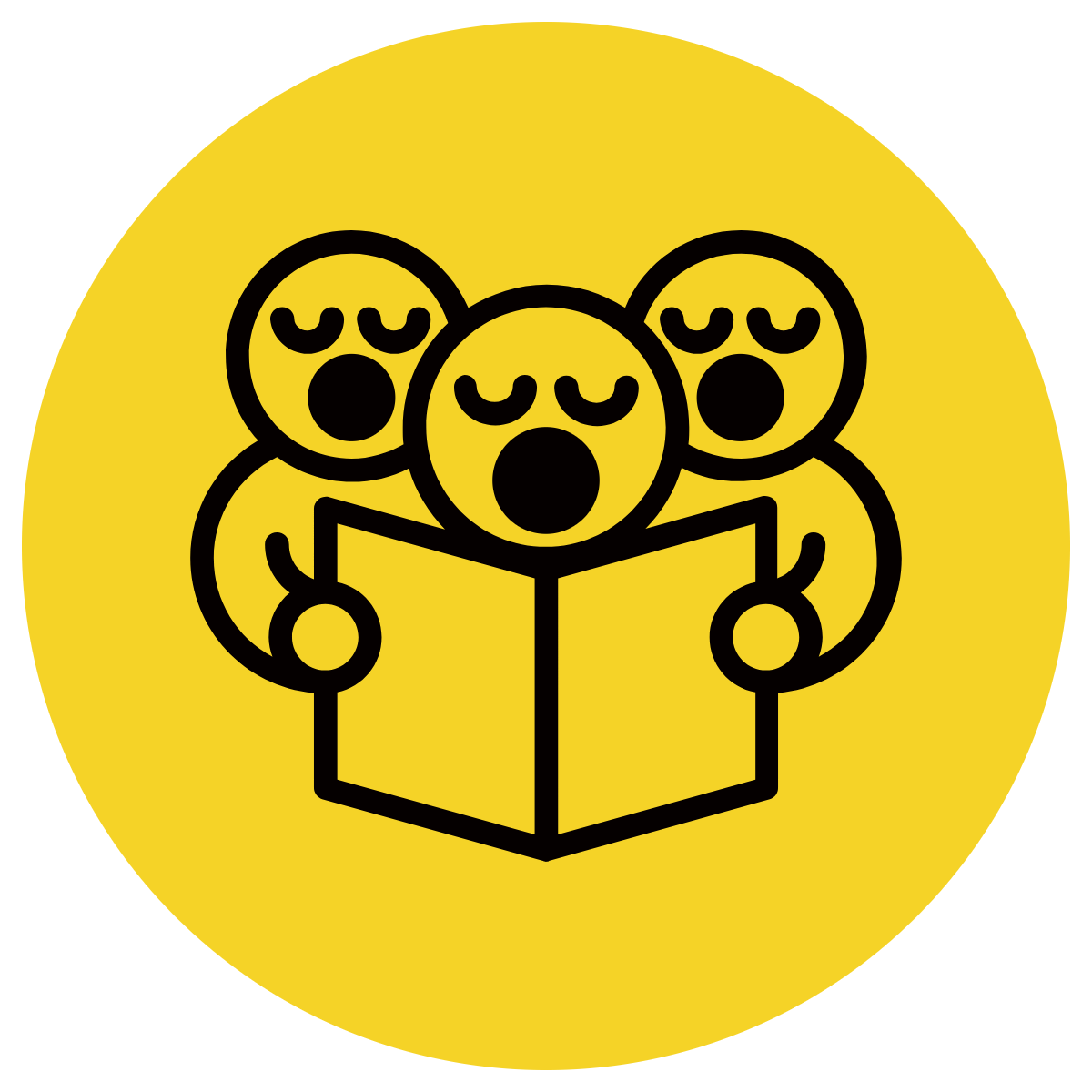 Let’s find the ‘who’ and the ‘do’ in these sentences
CFU:
What’s the WHO of the sentence?
What’s the DO of the sentence?
Teacher reads:

The girls played.
A sentence must:

	make sense

	have a WHO/WHAT

	and a WHAT DOING
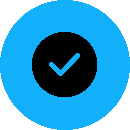 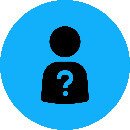 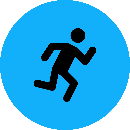 Concept Development: We do
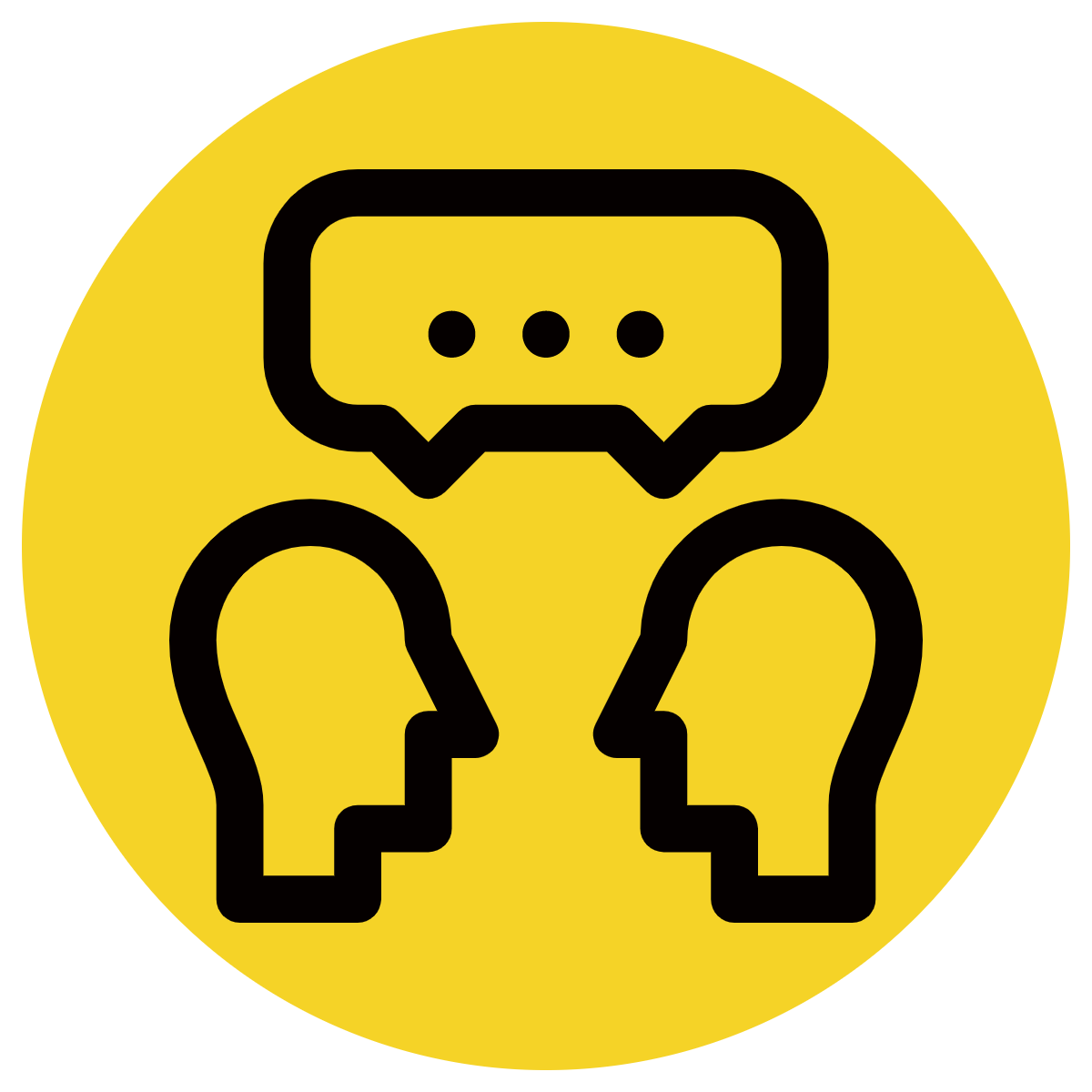 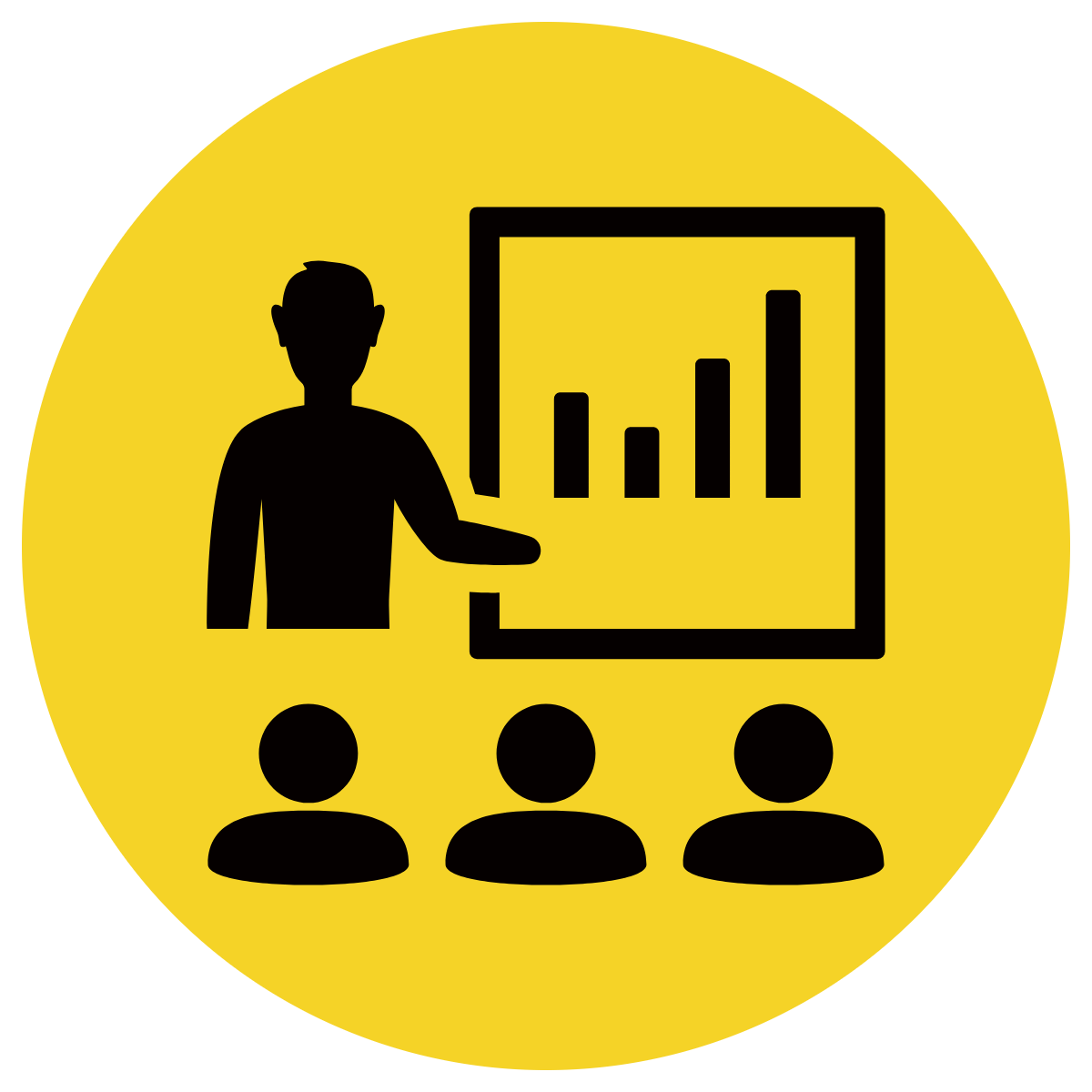 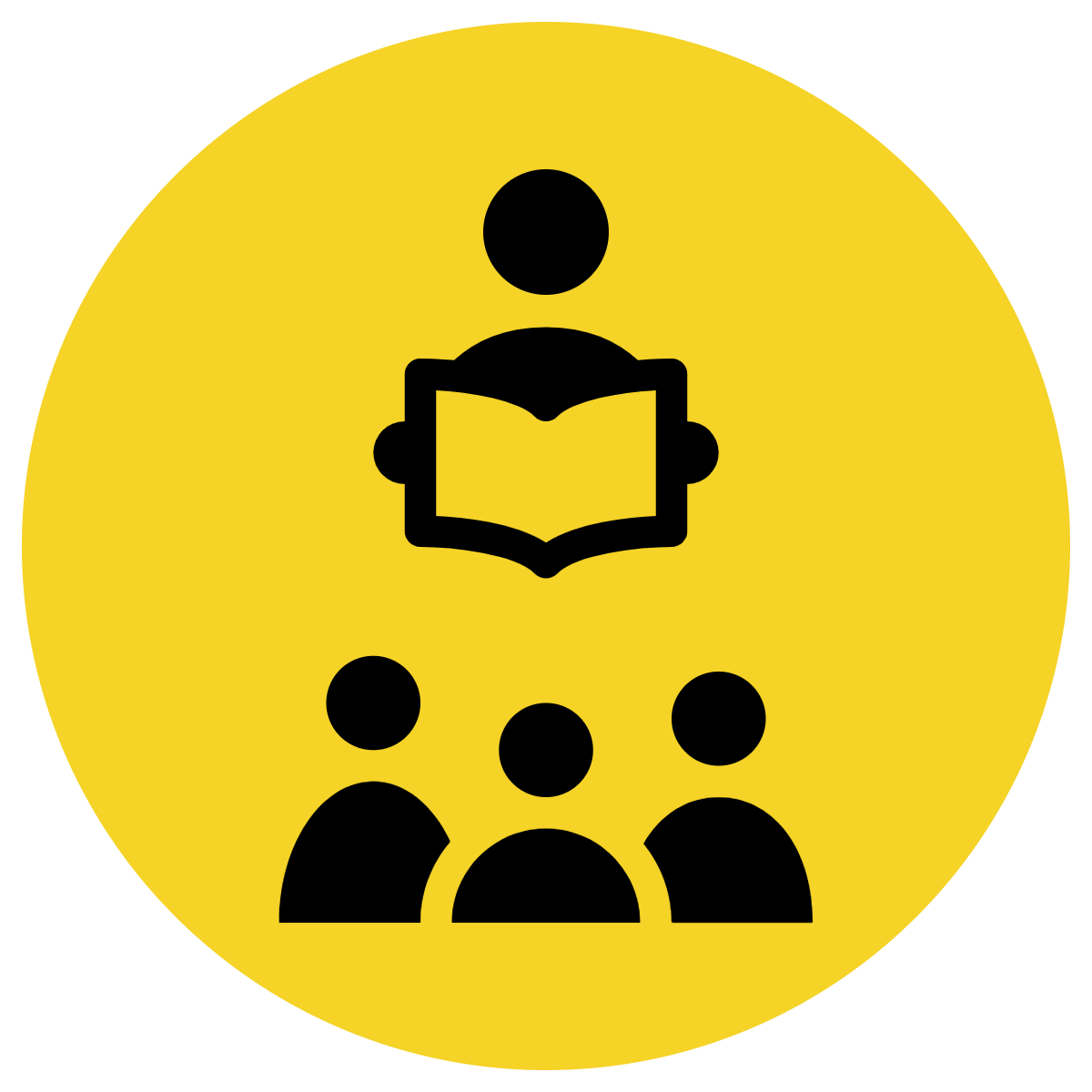 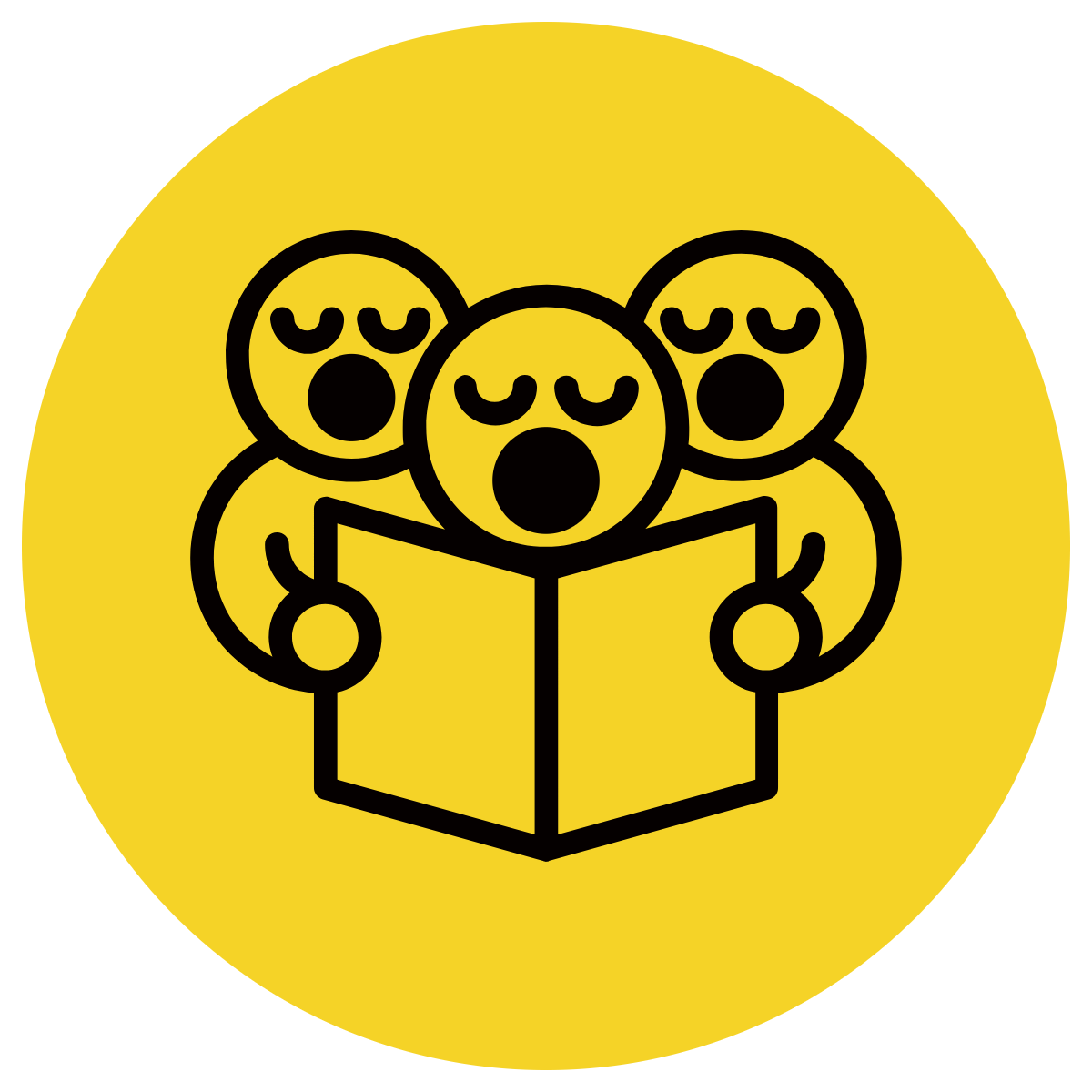 Let’s find the ‘who’ and the ‘do’ in these sentences
CFU:
What’s the WHO of the sentence?
What’s the DO of the sentence?
Teacher reads:

The birds sang.
A sentence must:

	make sense

	have a WHO/WHAT

	and a WHAT DOING
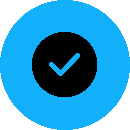 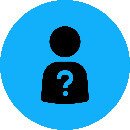 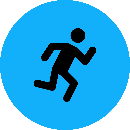 Concept Development: We do
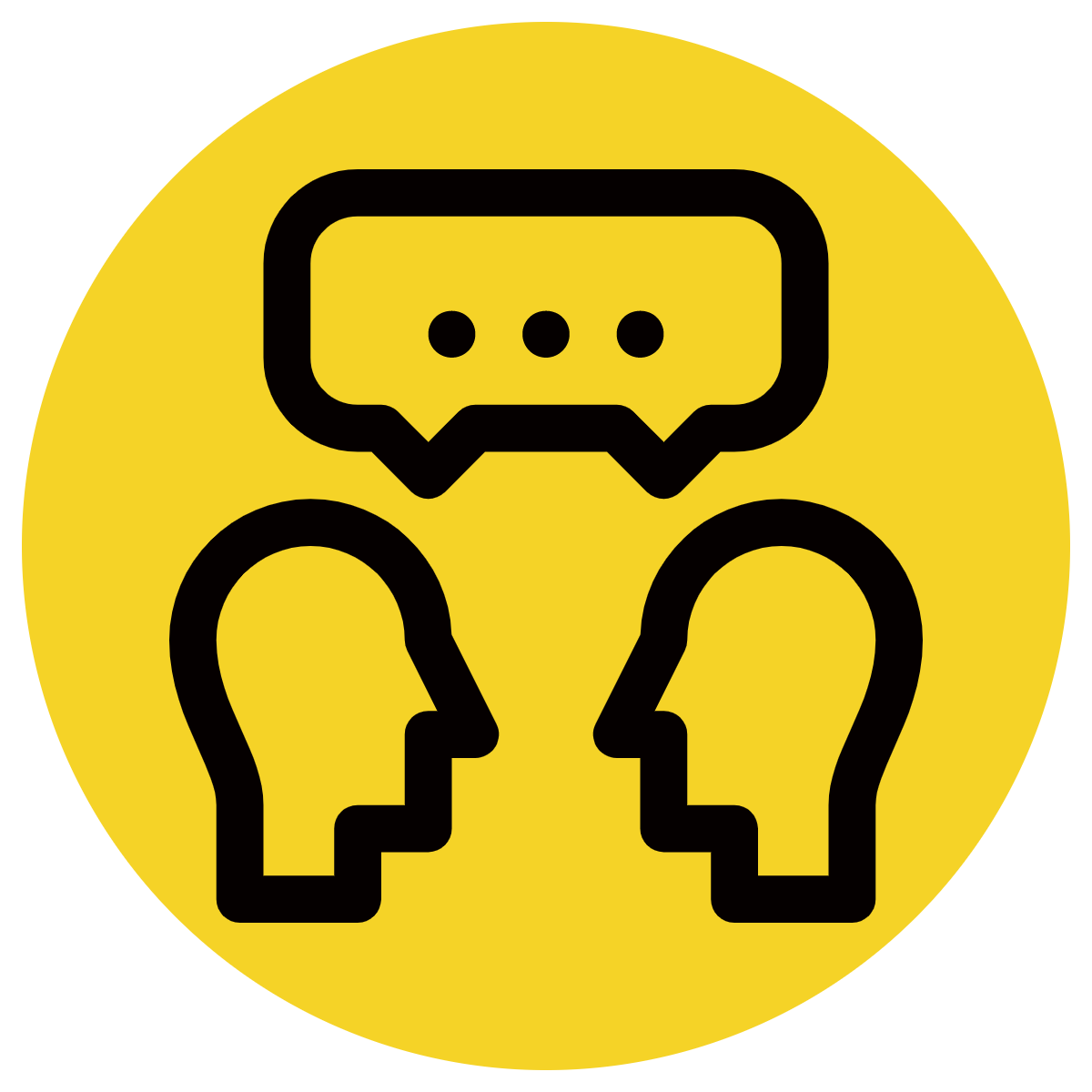 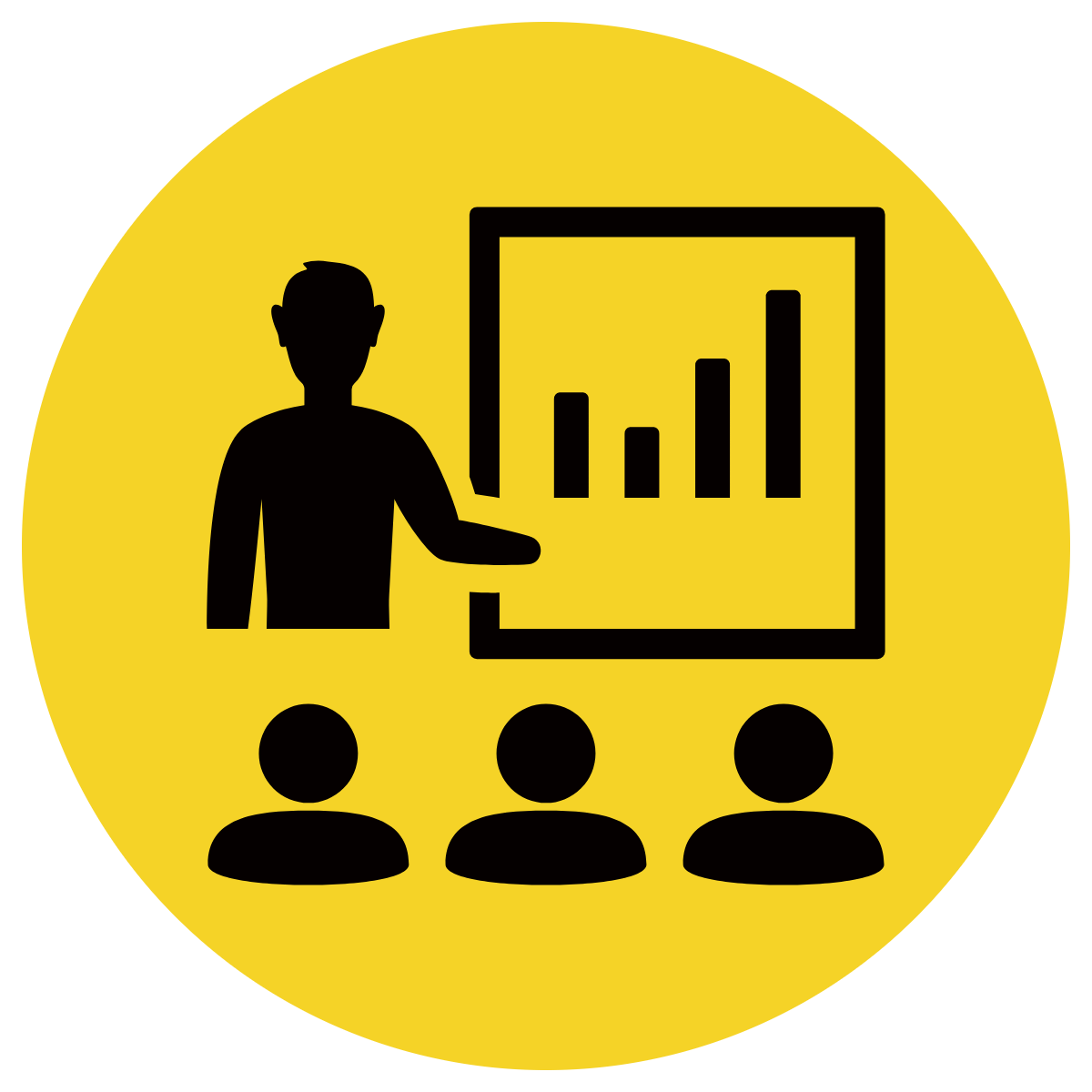 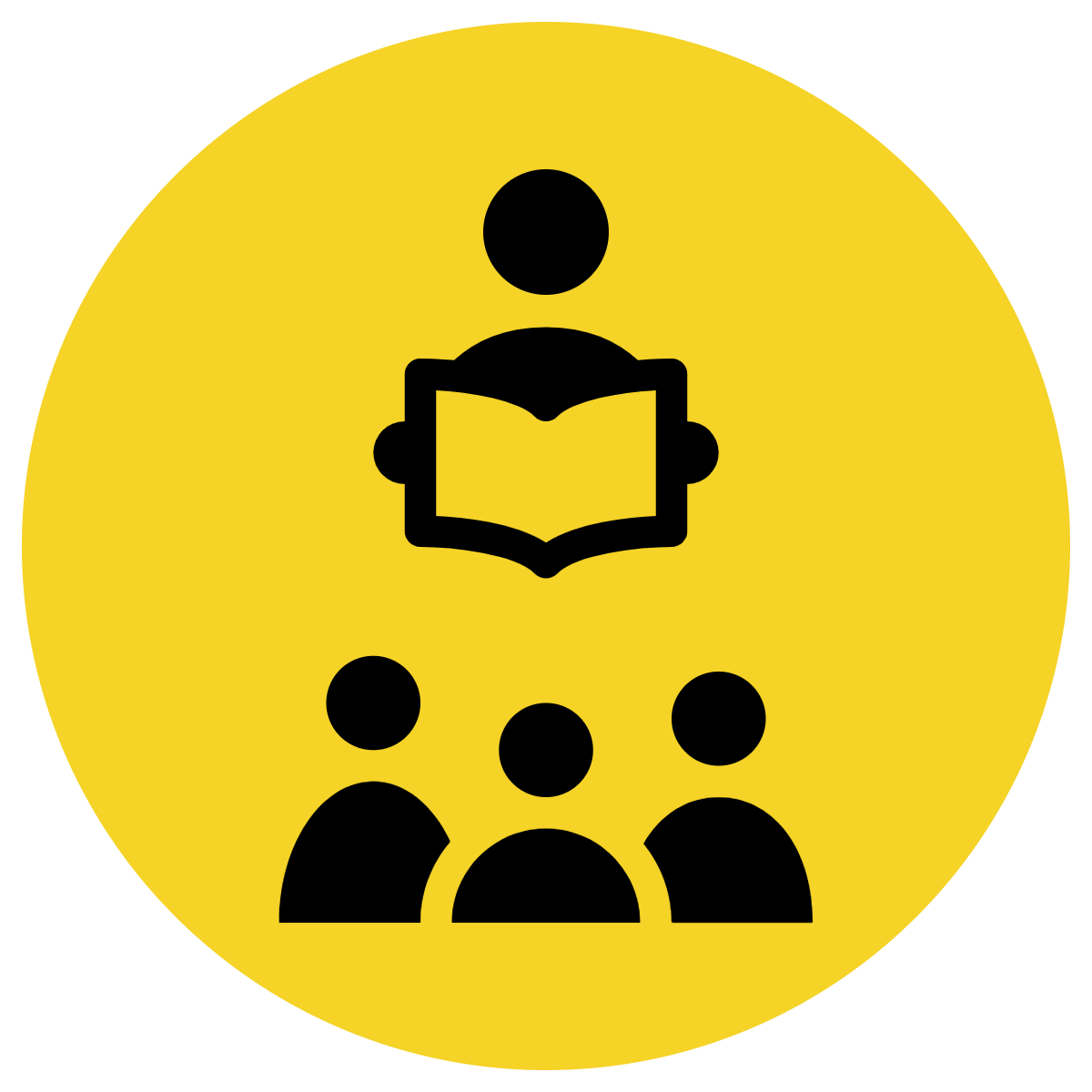 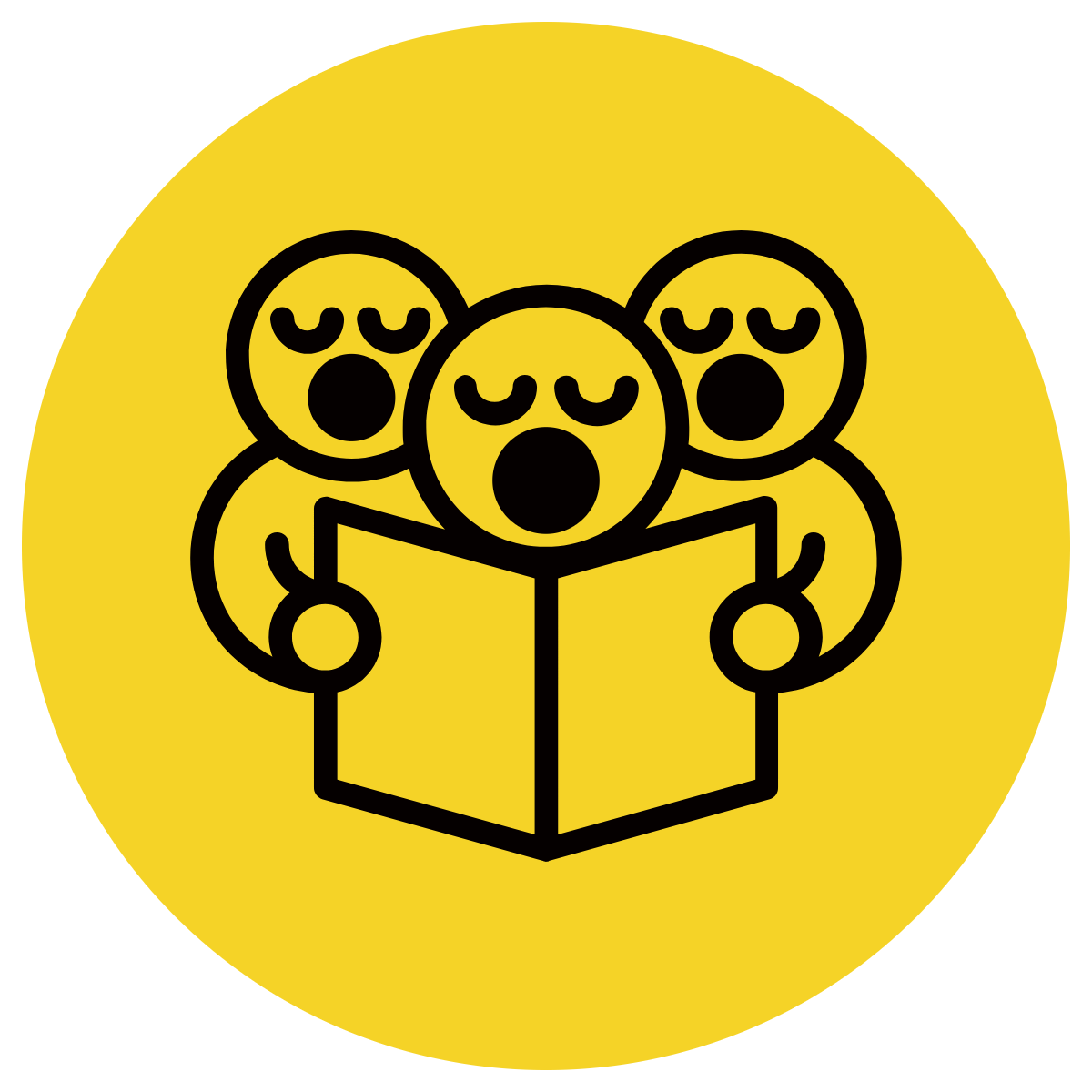 Let’s find the ‘who’ and the ‘do’ in these sentences
CFU:
What’s the WHO of the sentence?
What’s the DO of the sentence?
Teacher reads:

The horse galloped.
A sentence must:

	make sense

	have a WHO/WHAT

	and a WHAT DOING
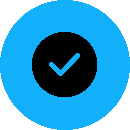 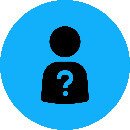 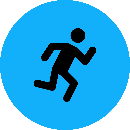 Concept Development: We do
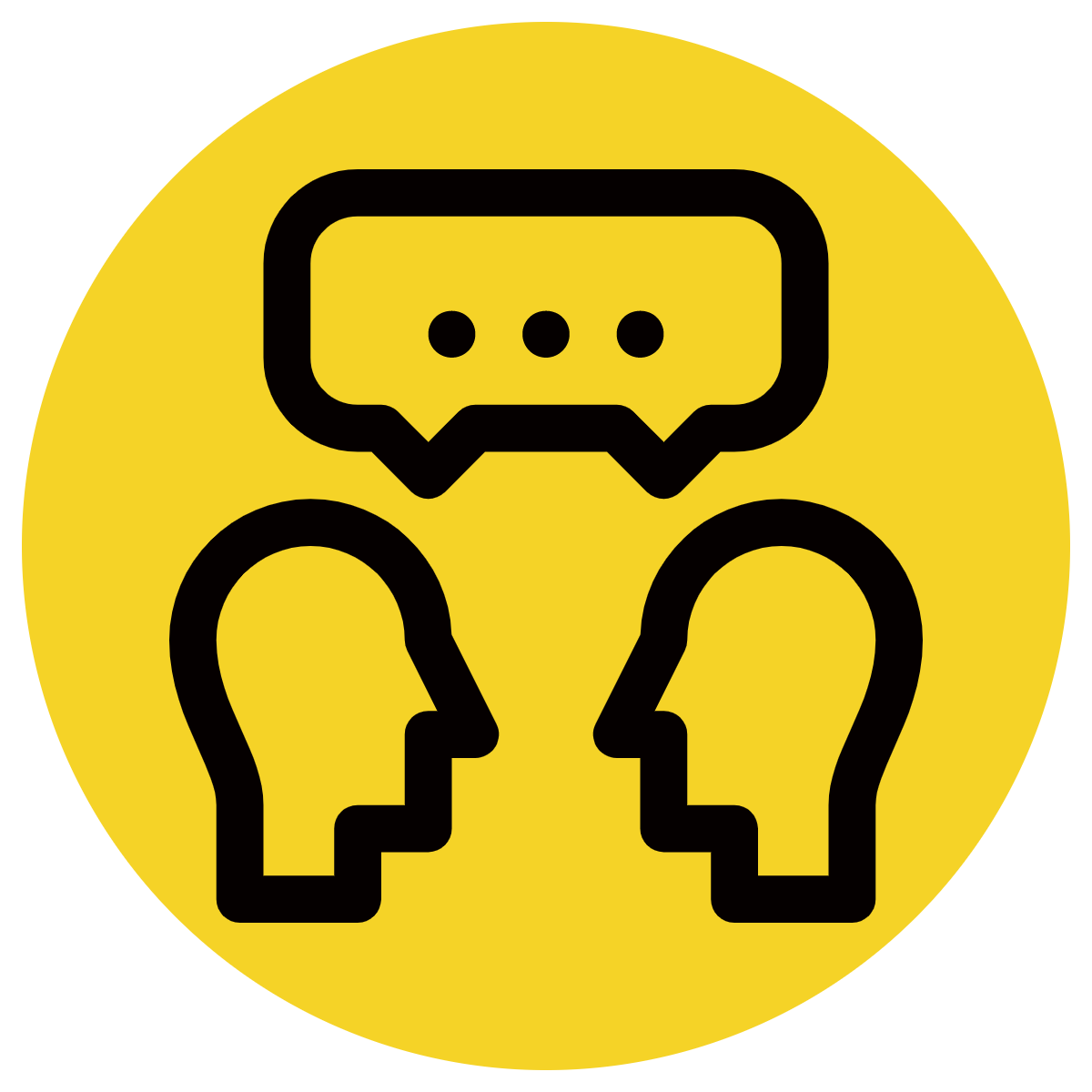 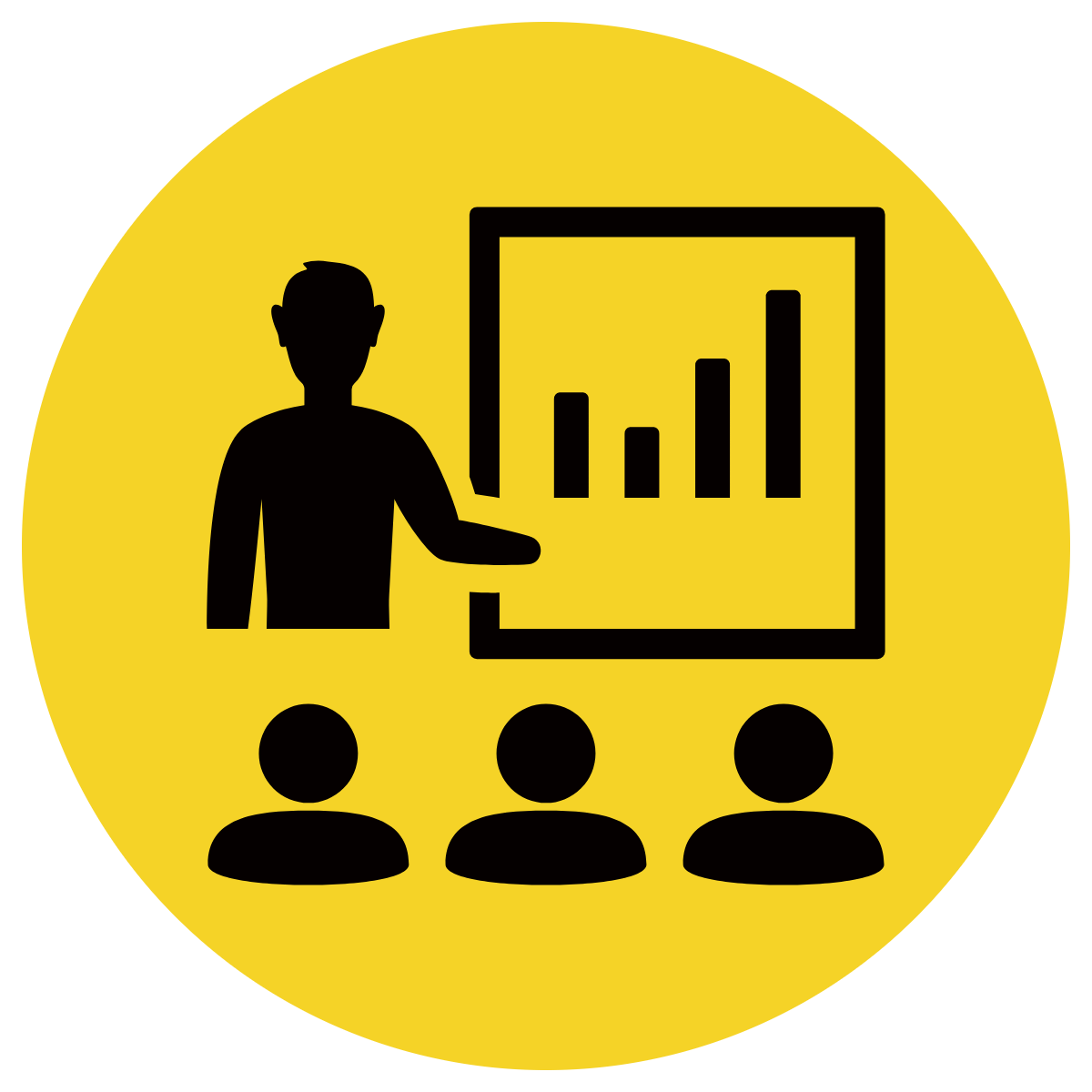 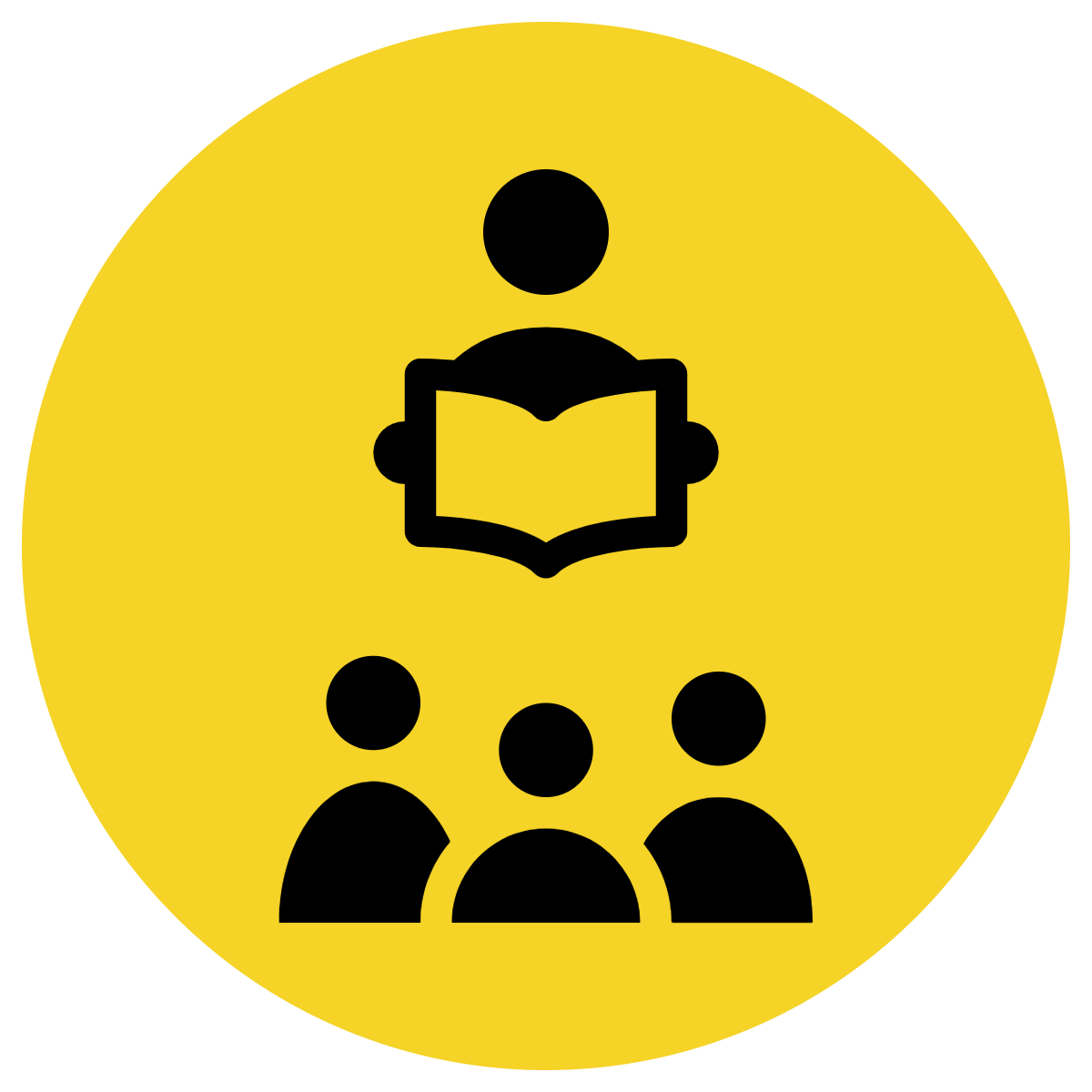 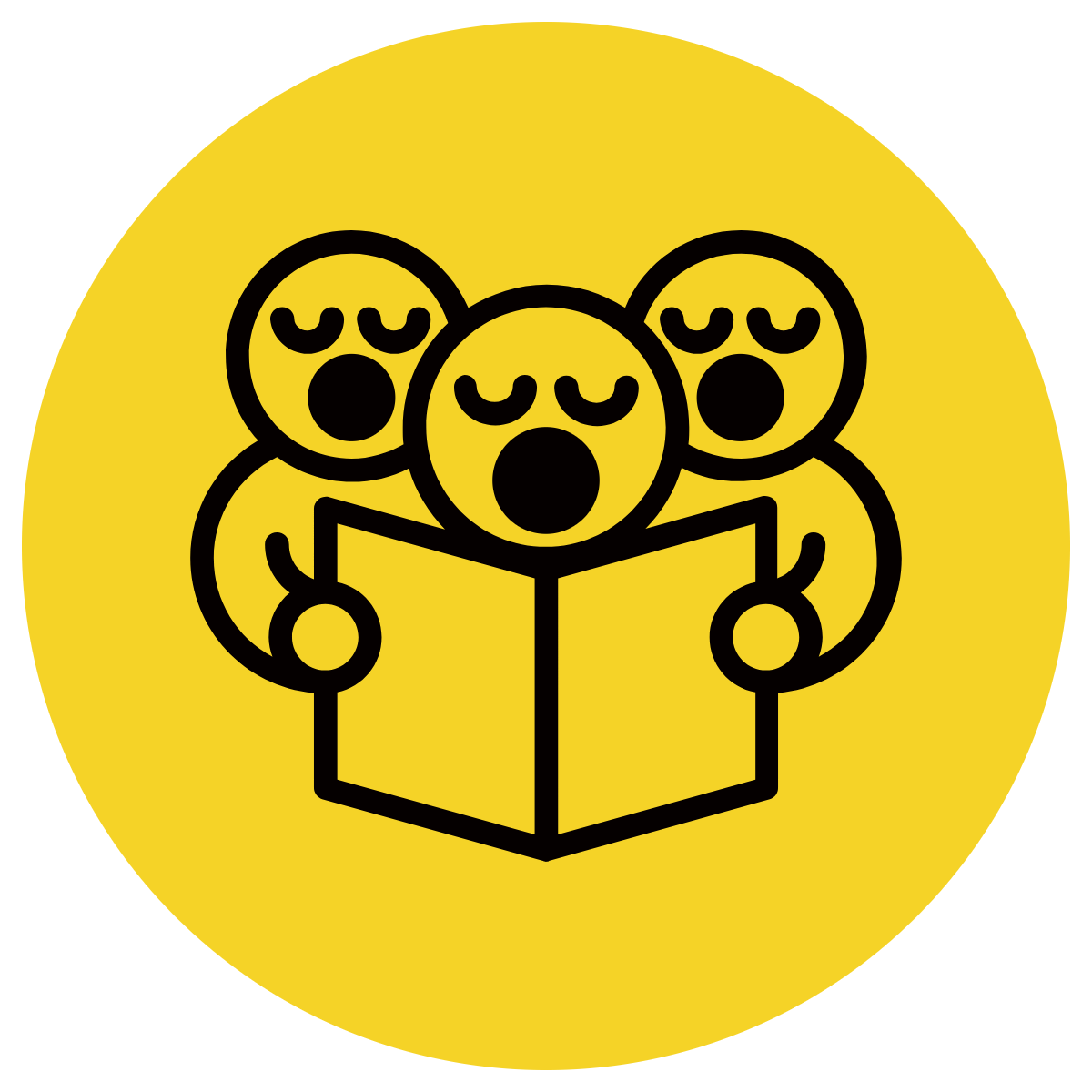 Let’s find the ‘who’ and the ‘do’ in these sentences
CFU:
What’s the WHO of the sentence?
What’s the DO of the sentence?
Teacher reads:

The tree swayed.
A sentence must:

	make sense

	have a WHO/WHAT

	and a WHAT DOING
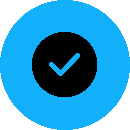 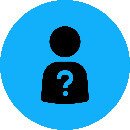 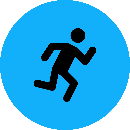 Concept Development: We do
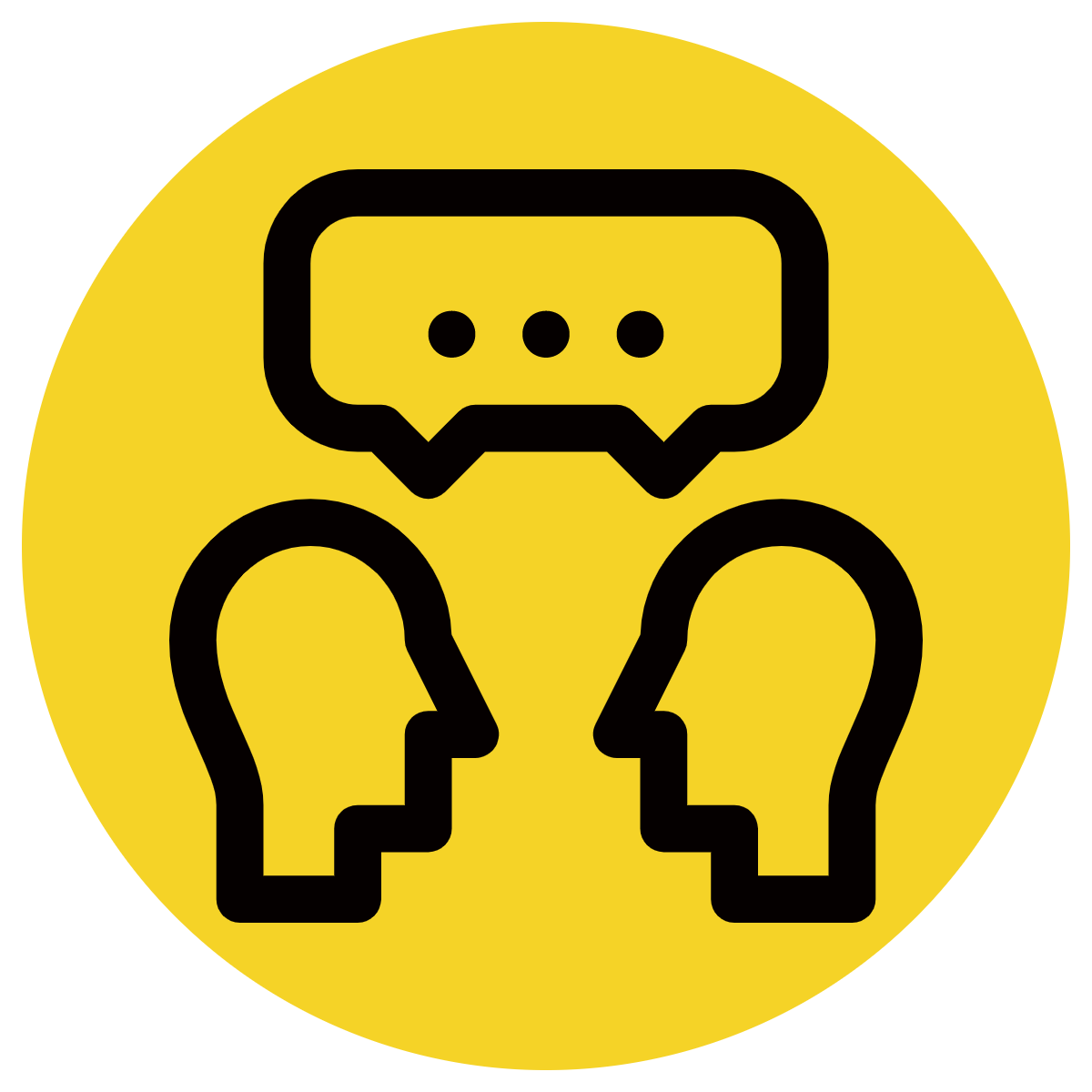 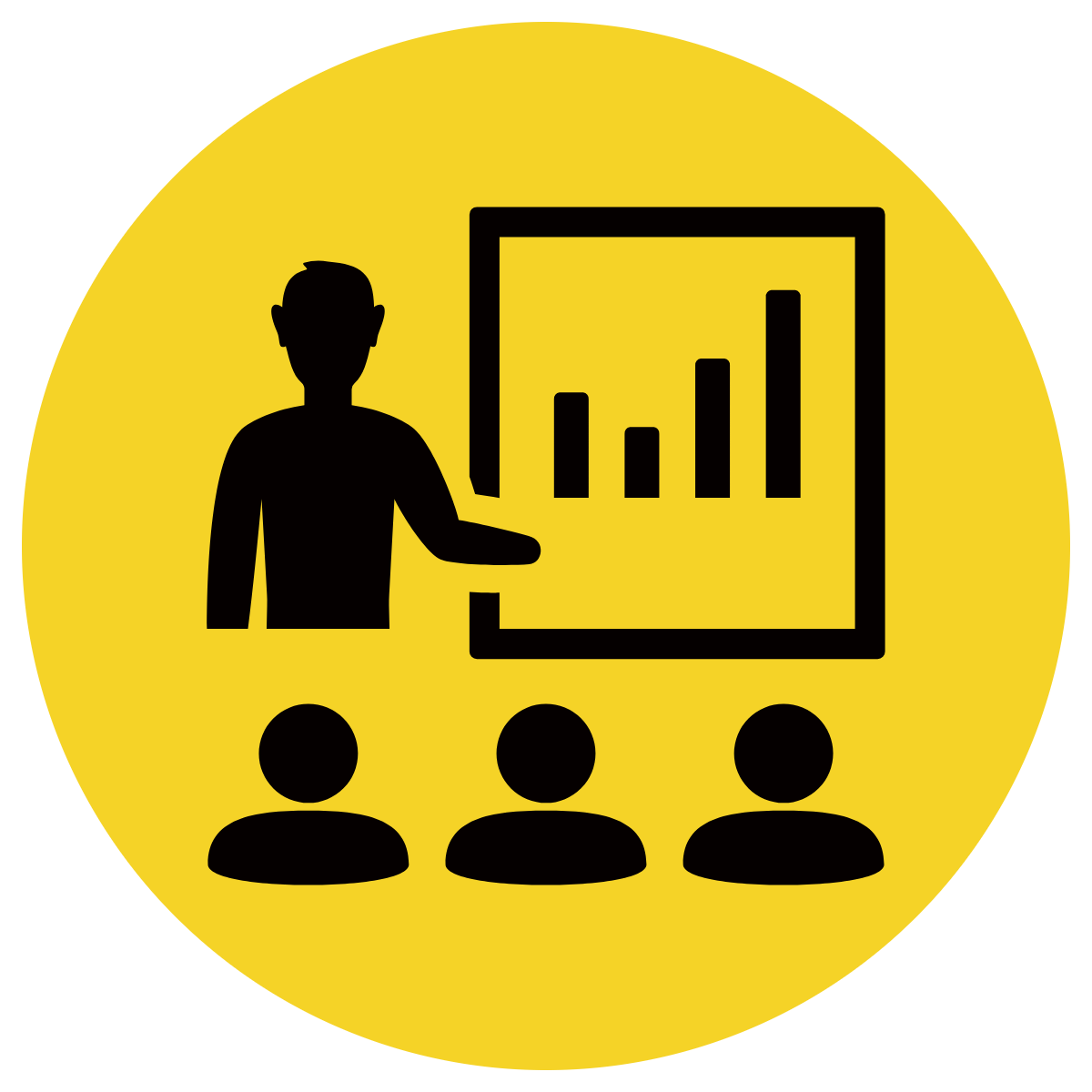 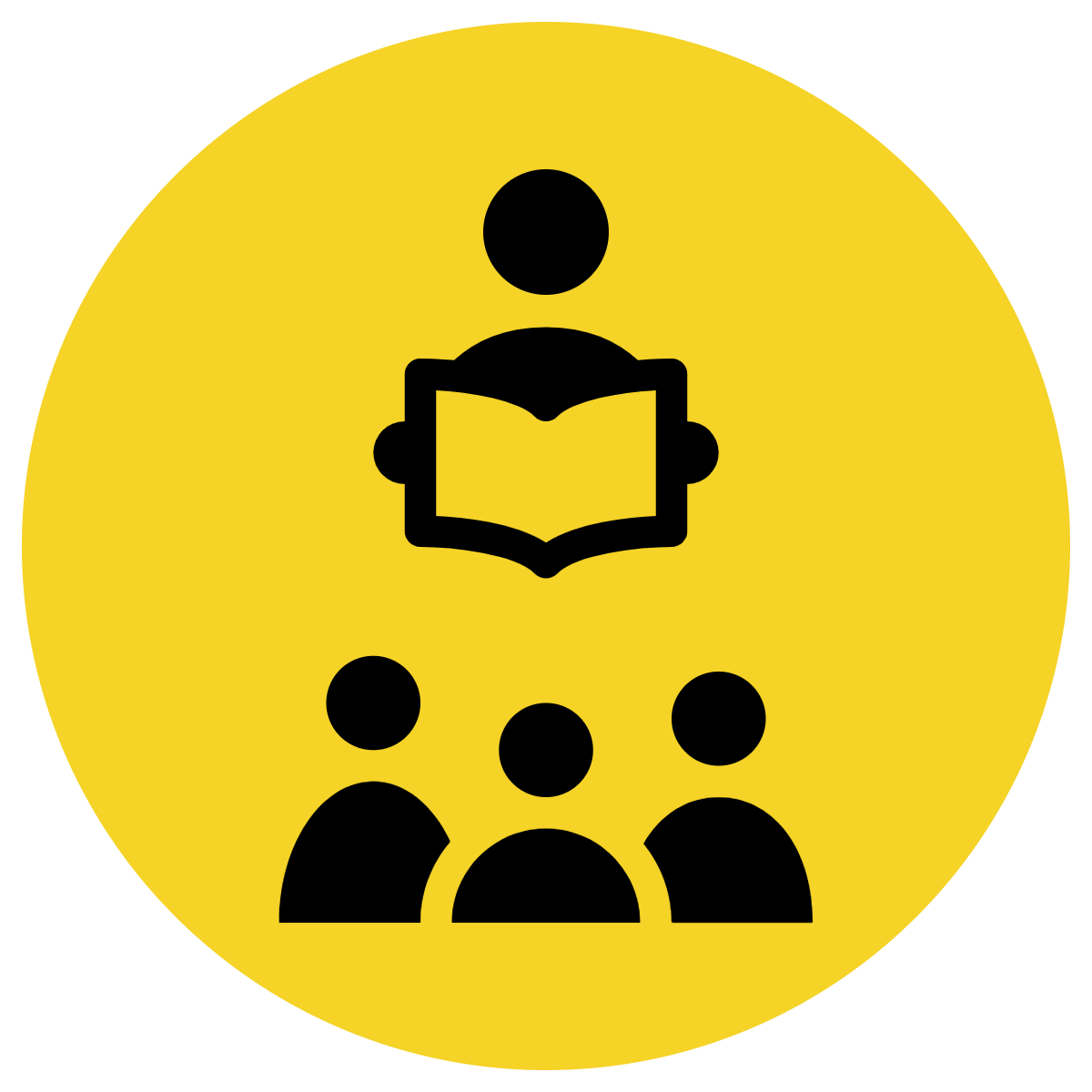 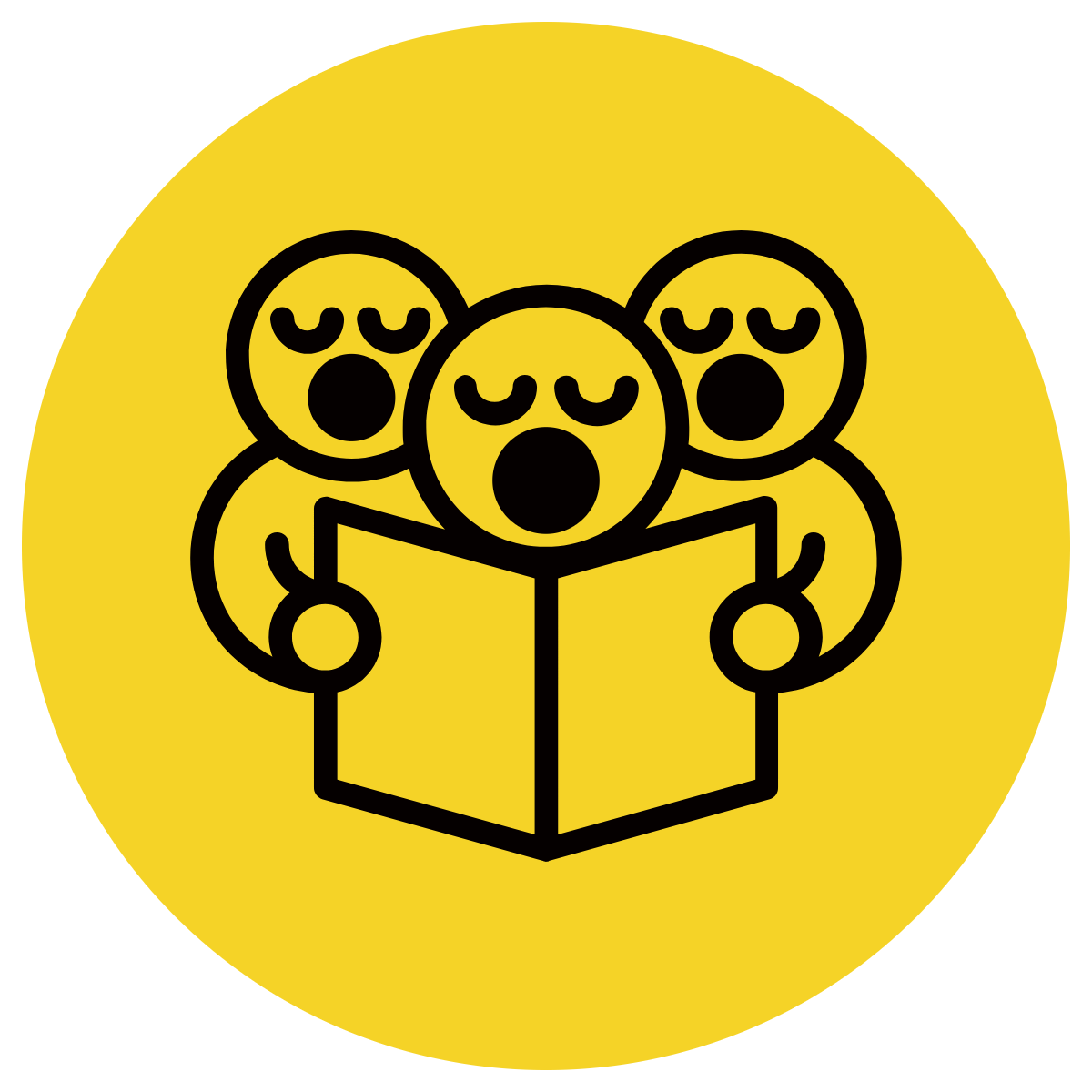 Let’s find the ‘who’ and the ‘do’ in these sentences
CFU:
What’s the WHO of the sentence?
What’s the DO of the sentence?
Teacher reads:

The alien landed.
A sentence must:

	make sense

	have a WHO/WHAT

	and a WHAT DOING
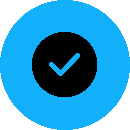 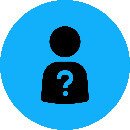 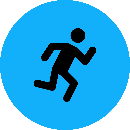 Skill development: I do
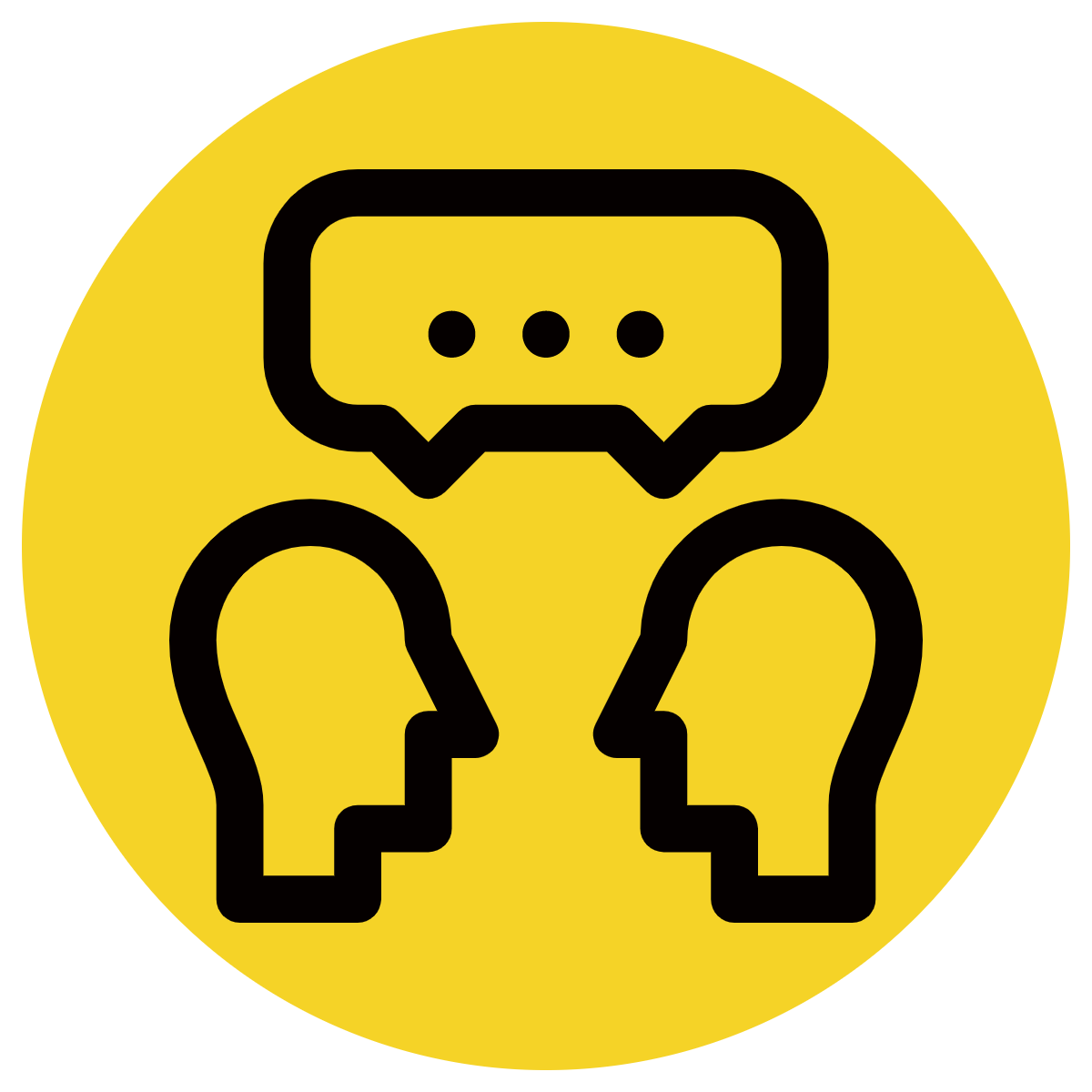 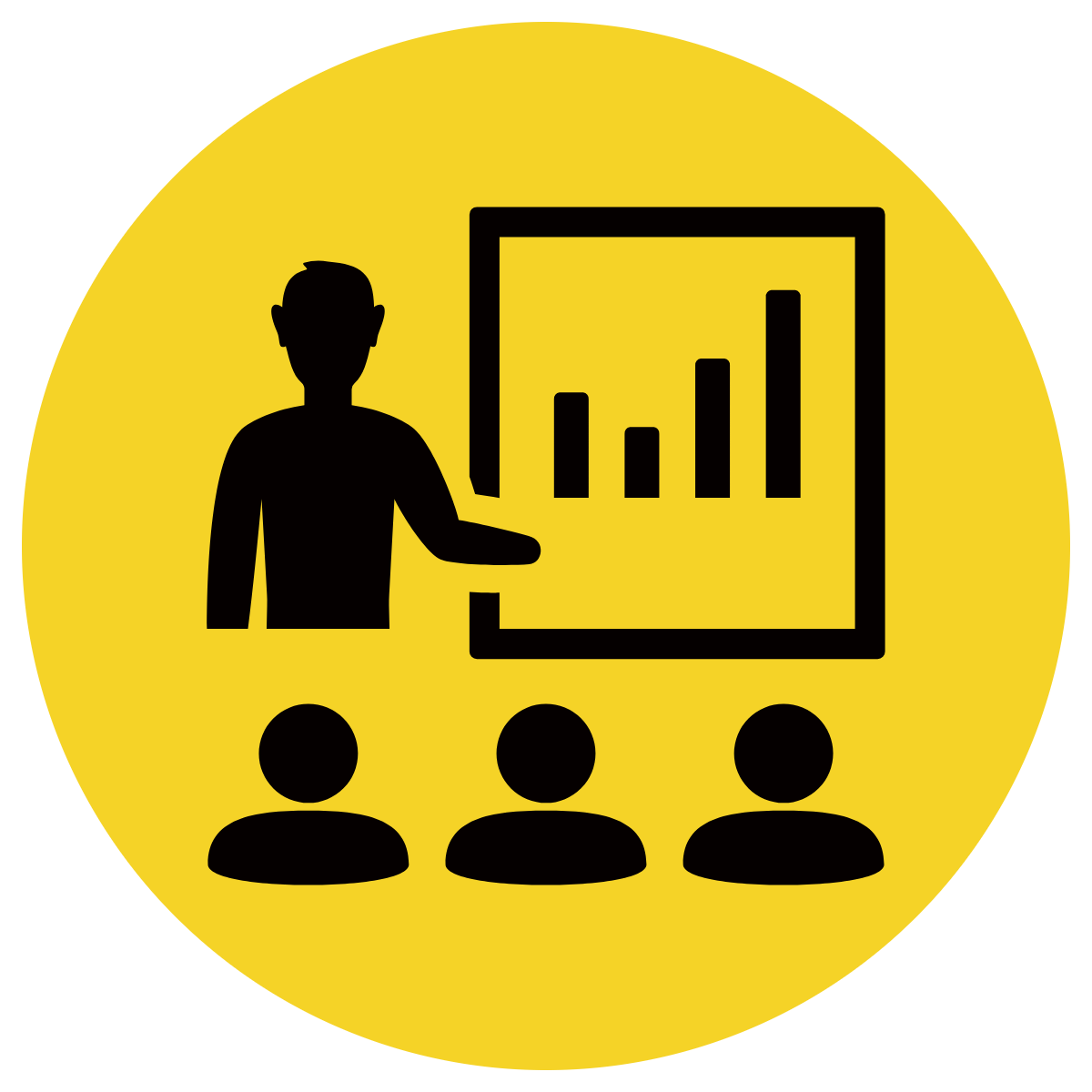 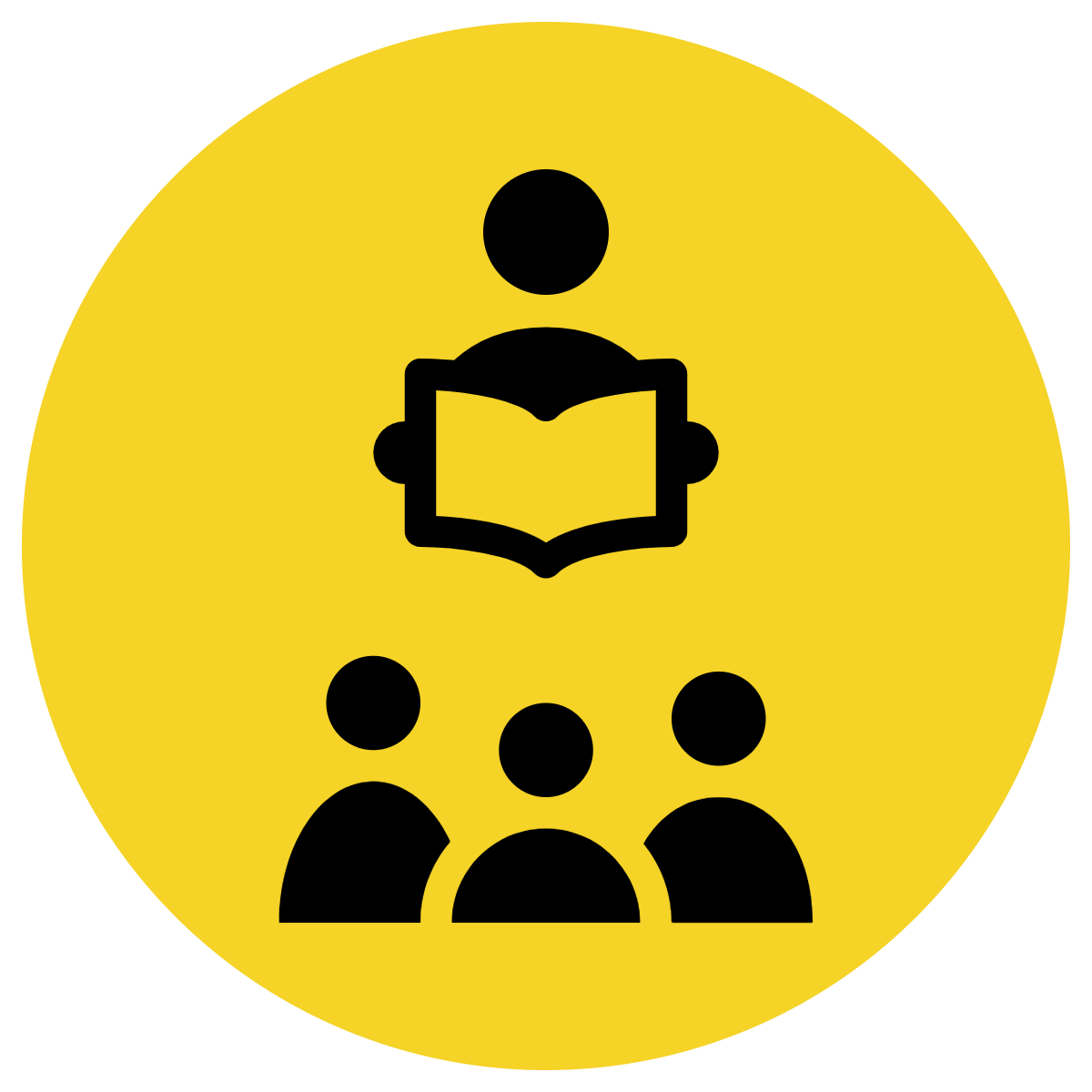 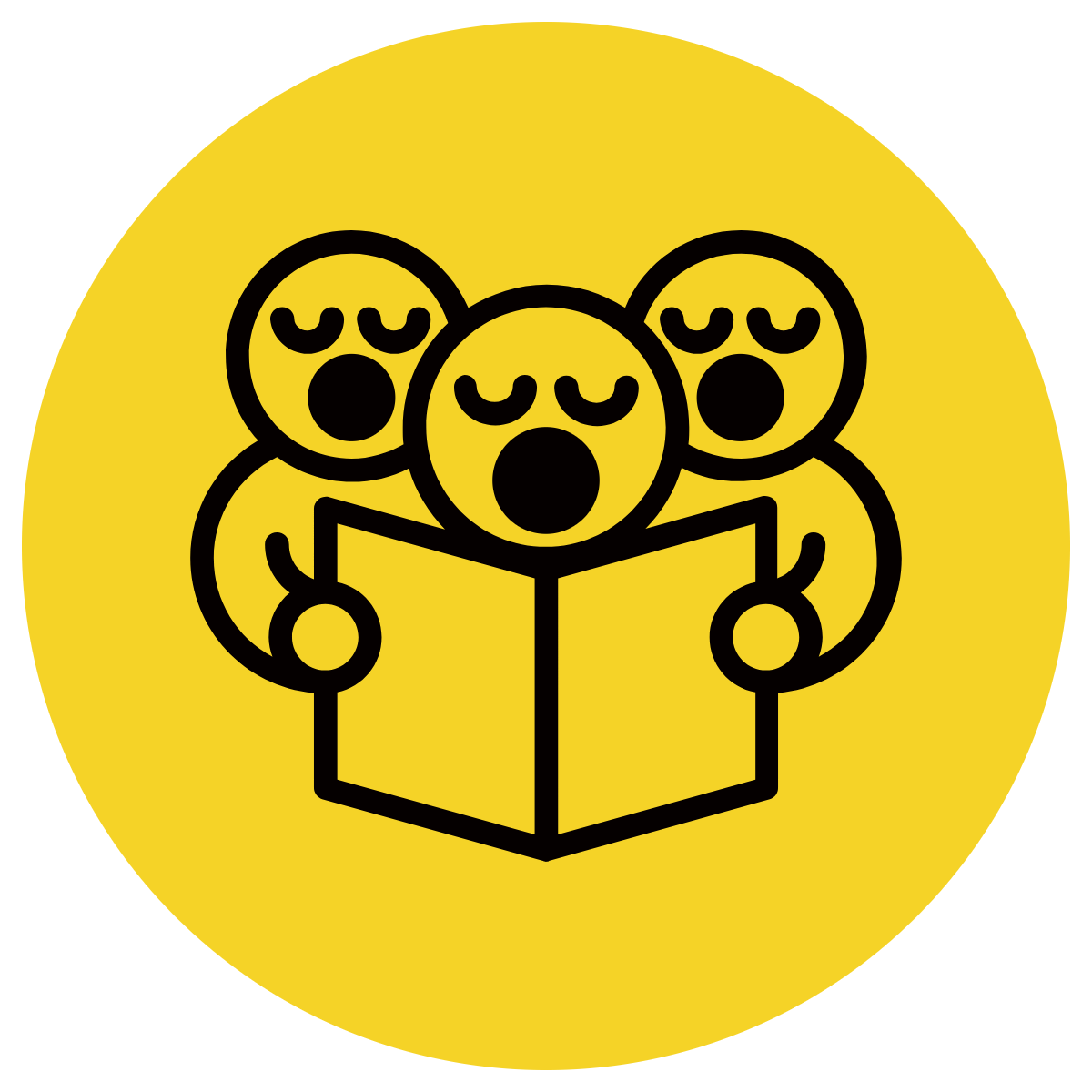 Make a sentence up about this picture.
CFU:
Does your sentence make sense?
Does your sentence have a WHO?
Does your sentence have a DO?
A sentence must:

	make sense

	have a WHO/WHAT

	and a WHAT DOING
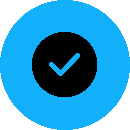 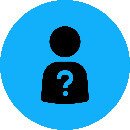 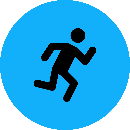 Skill development: We do
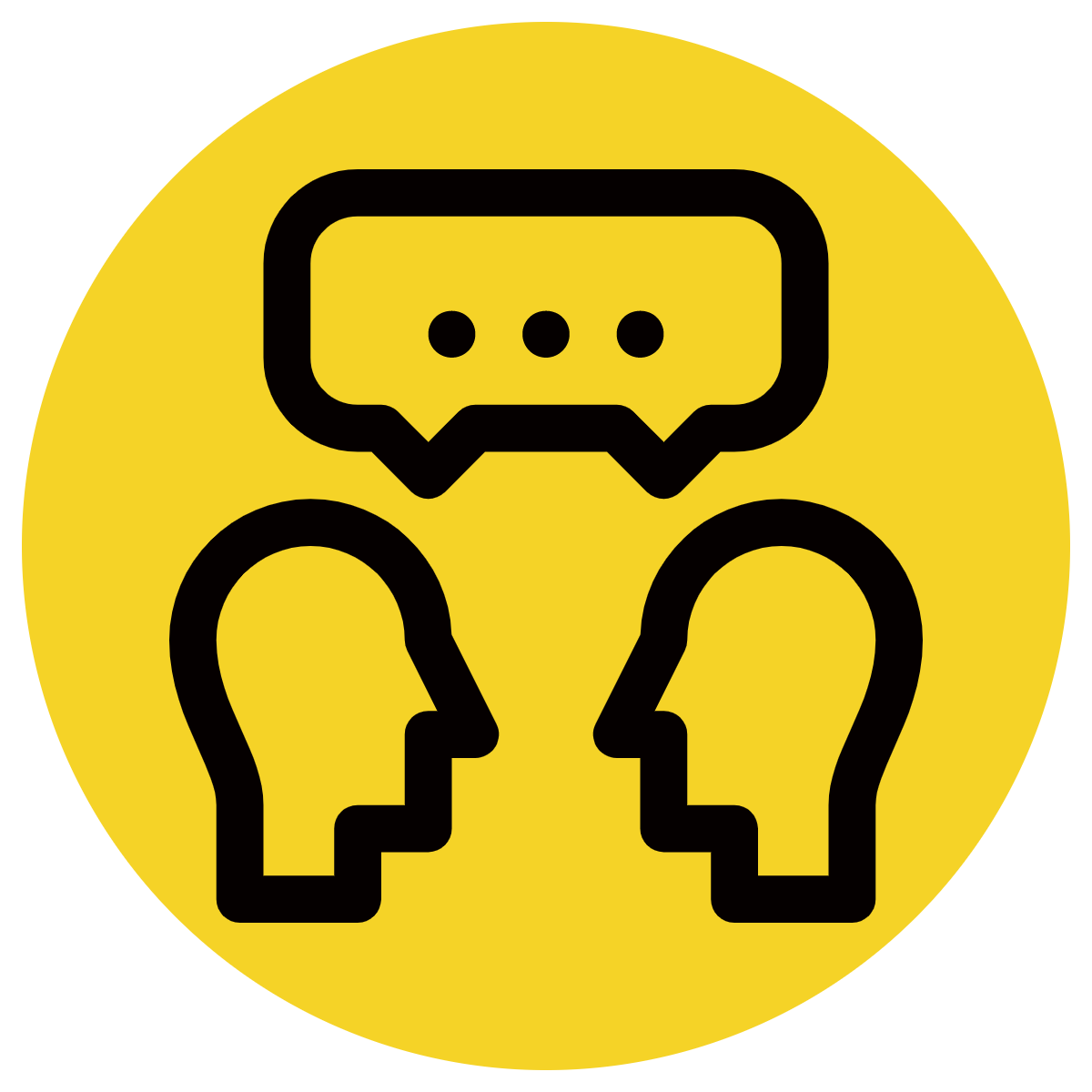 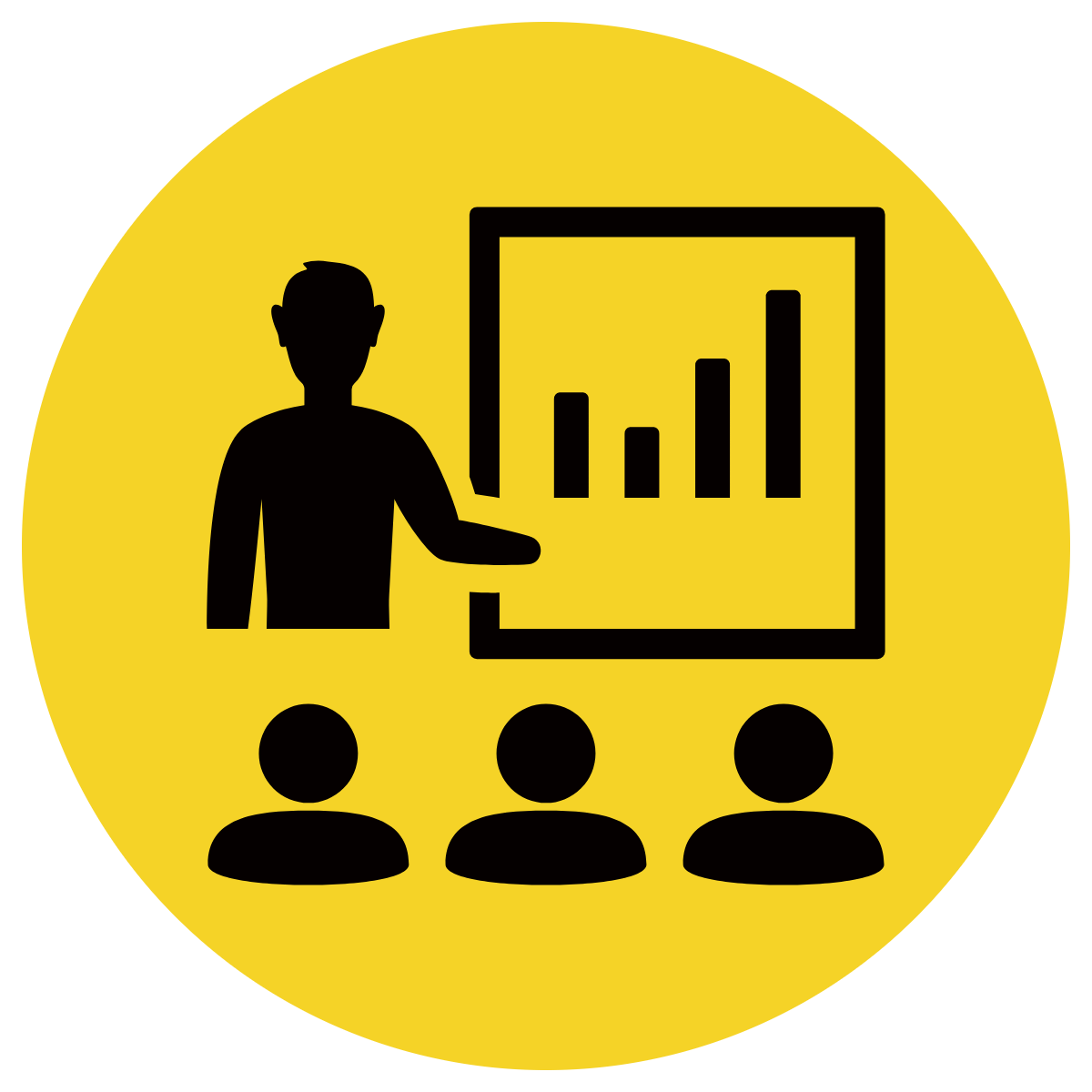 Make a sentence up about this picture.
CFU:
Does your sentence make sense?
Does your sentence have a WHO?
Does your sentence have a DO?
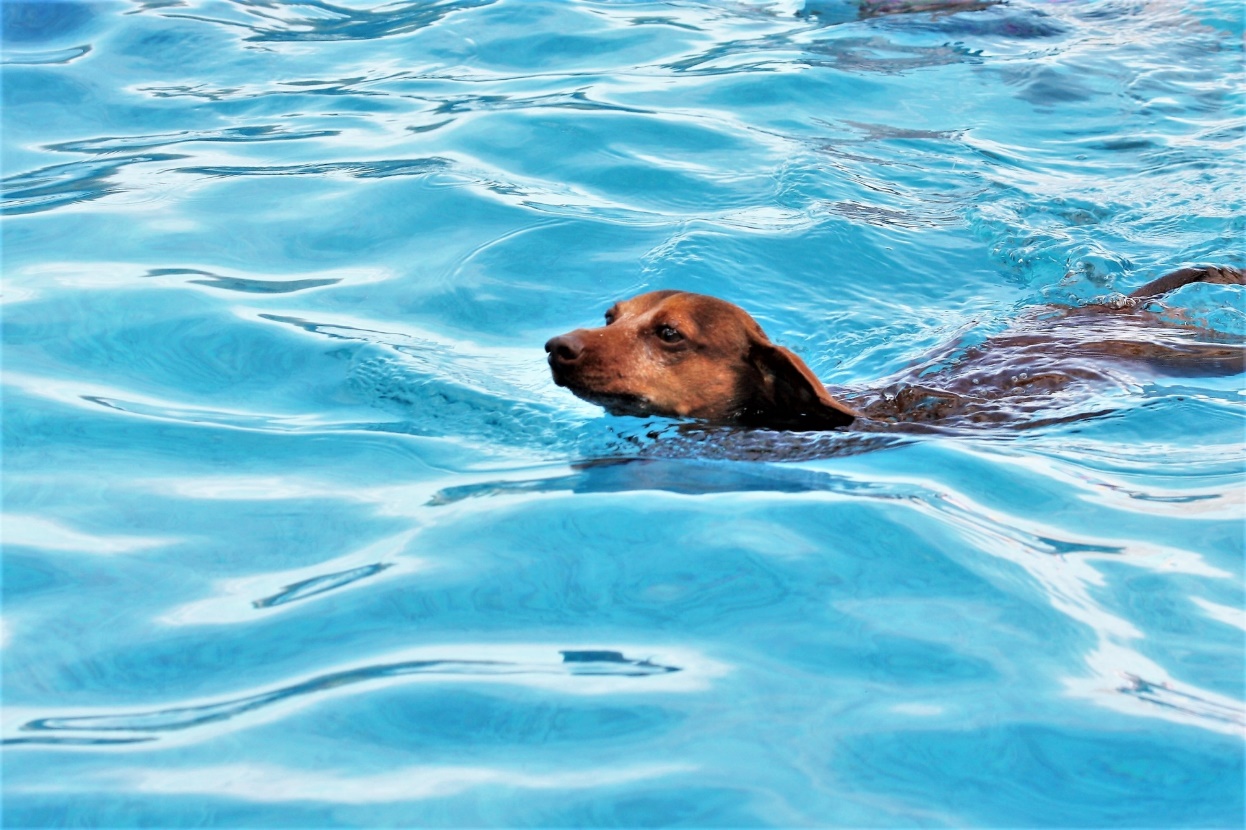 A sentence must:

	make sense

	have a WHO/WHAT

	and a WHAT DOING
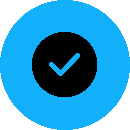 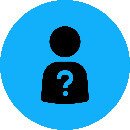 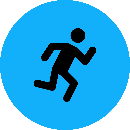 Skill development: We do
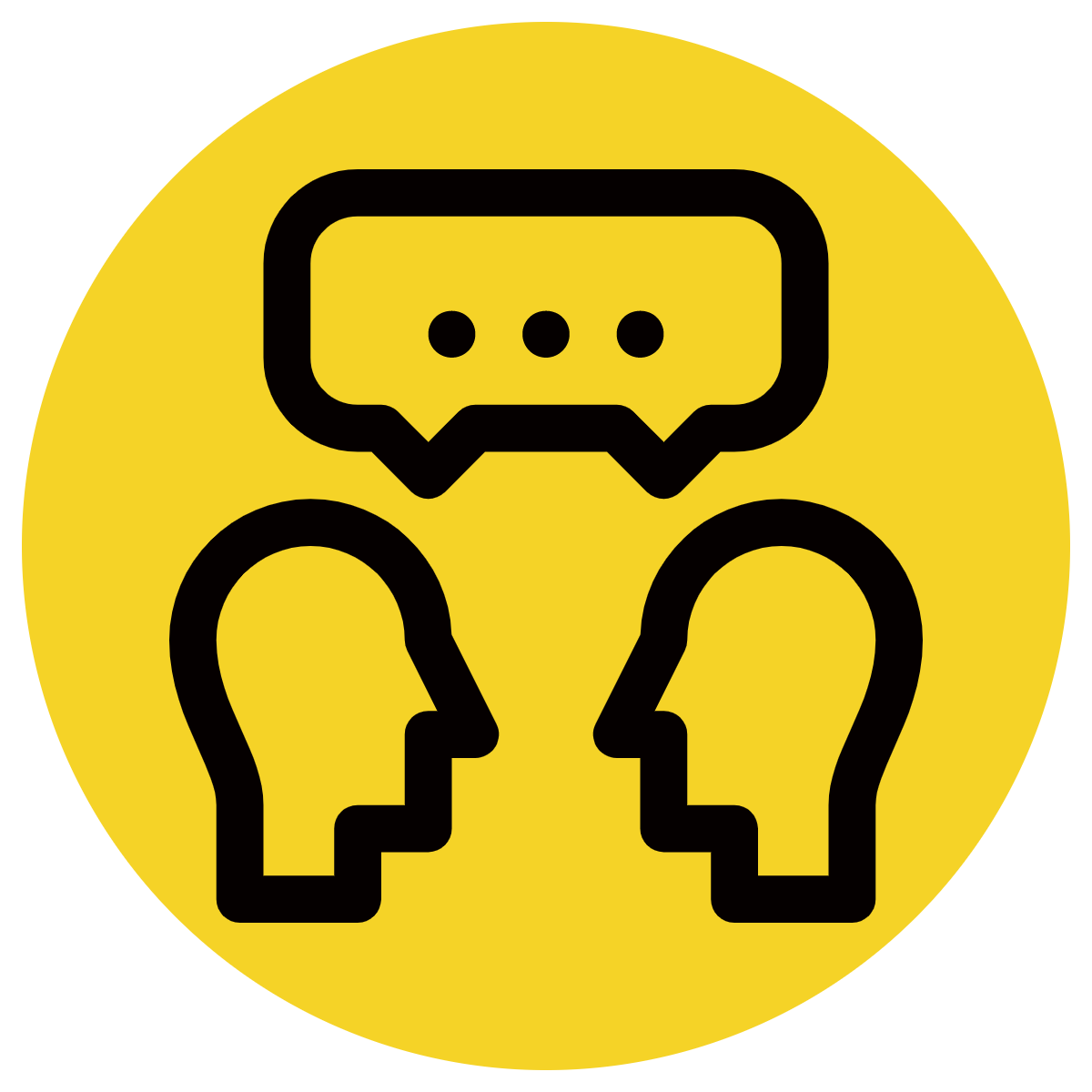 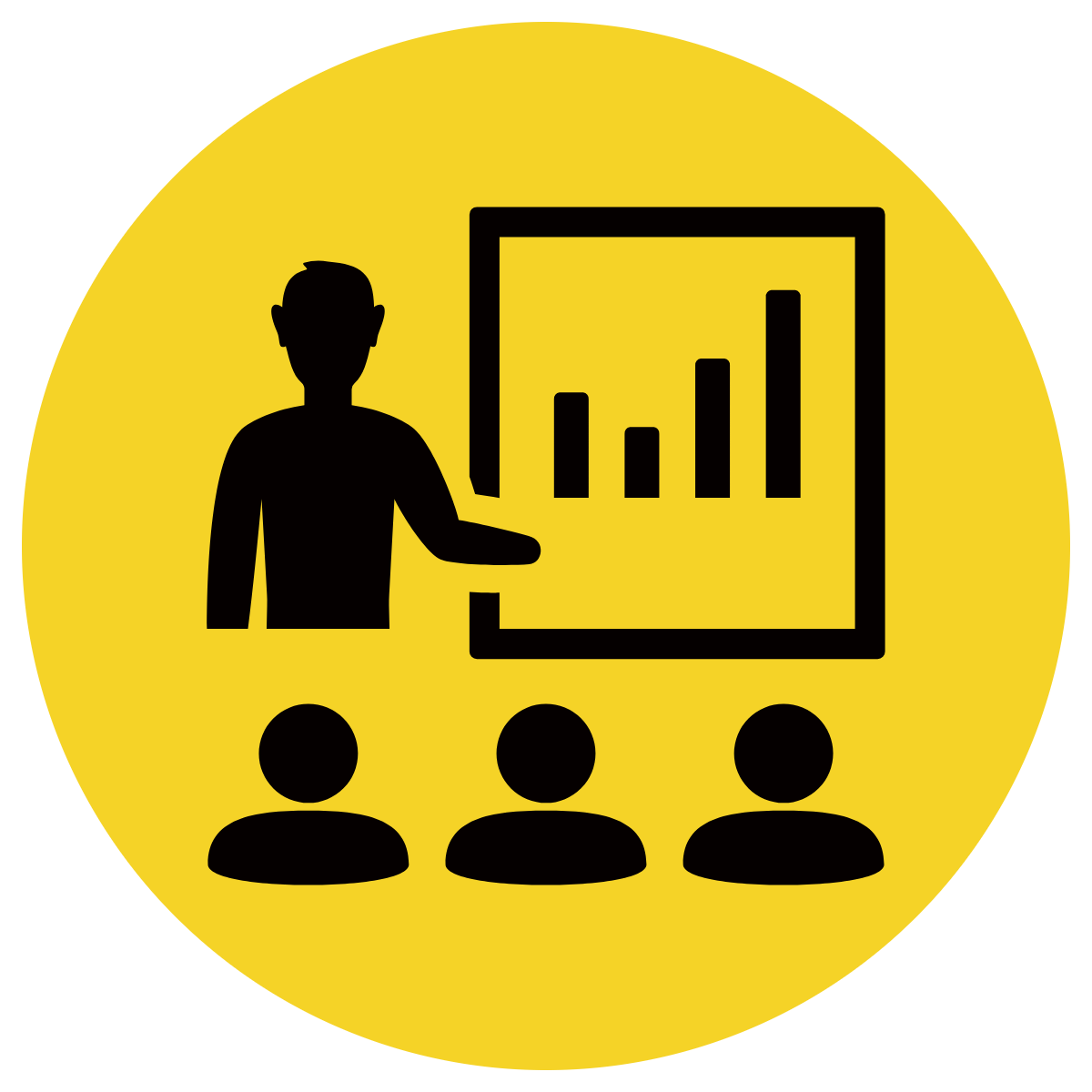 Make a sentence up about this picture.
CFU:
Does your sentence make sense?
Does your sentence have a WHO?
Does your sentence have a DO?
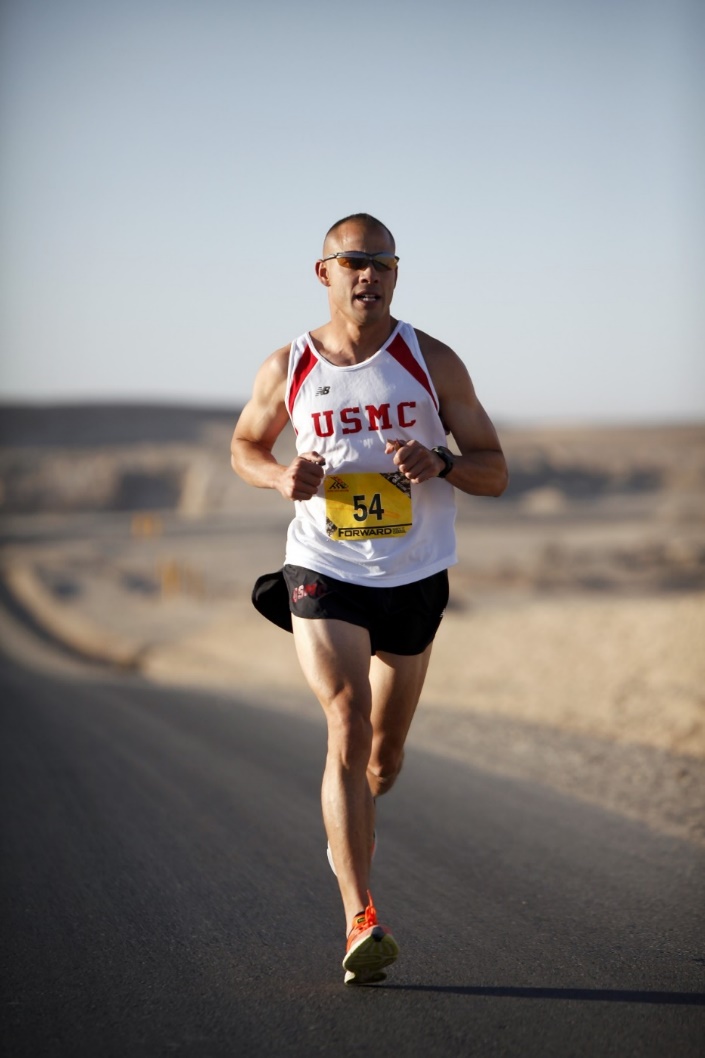 A sentence must:

	make sense

	have a WHO/WHAT

	and a WHAT DOING
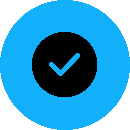 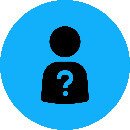 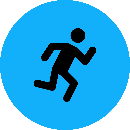 Skill development: We do
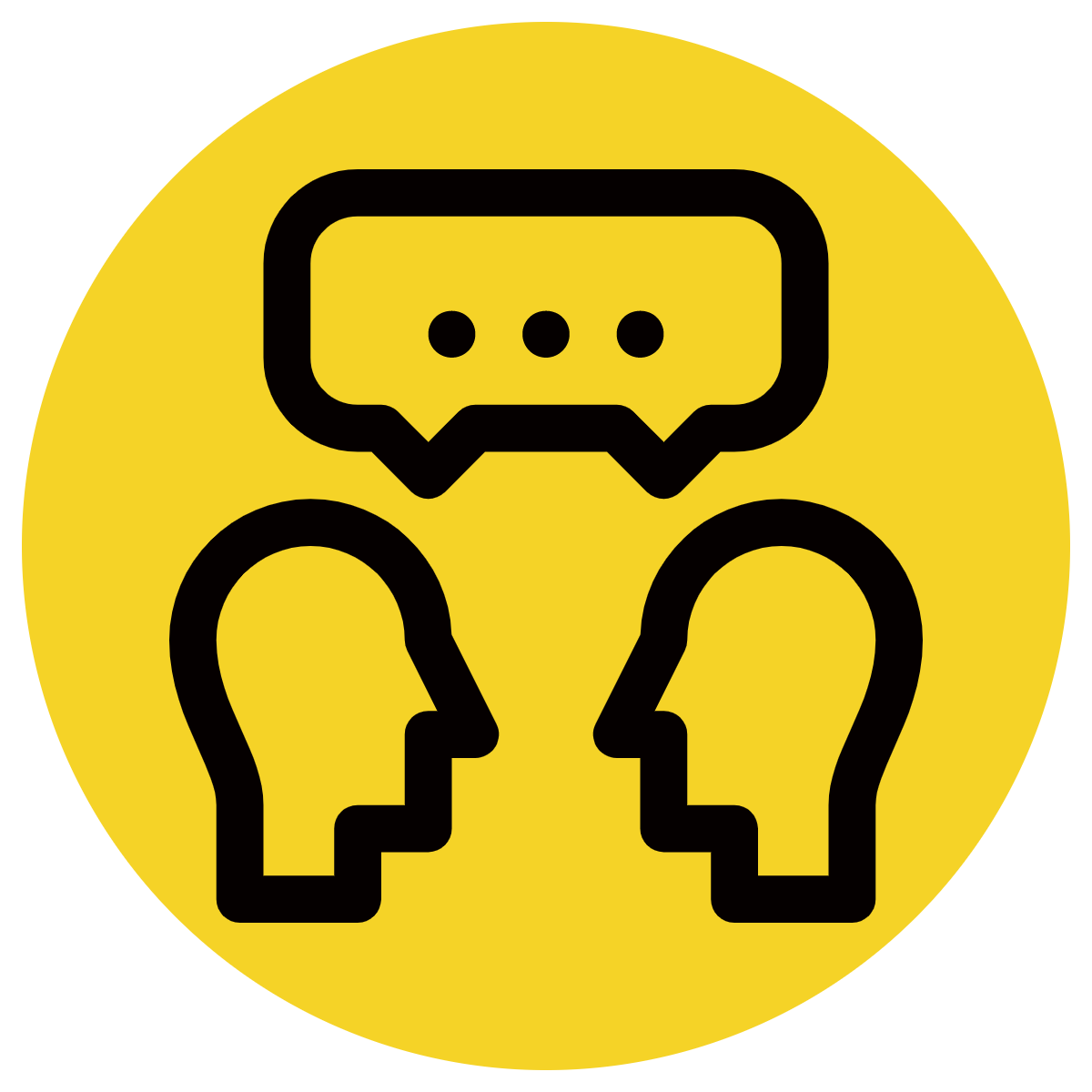 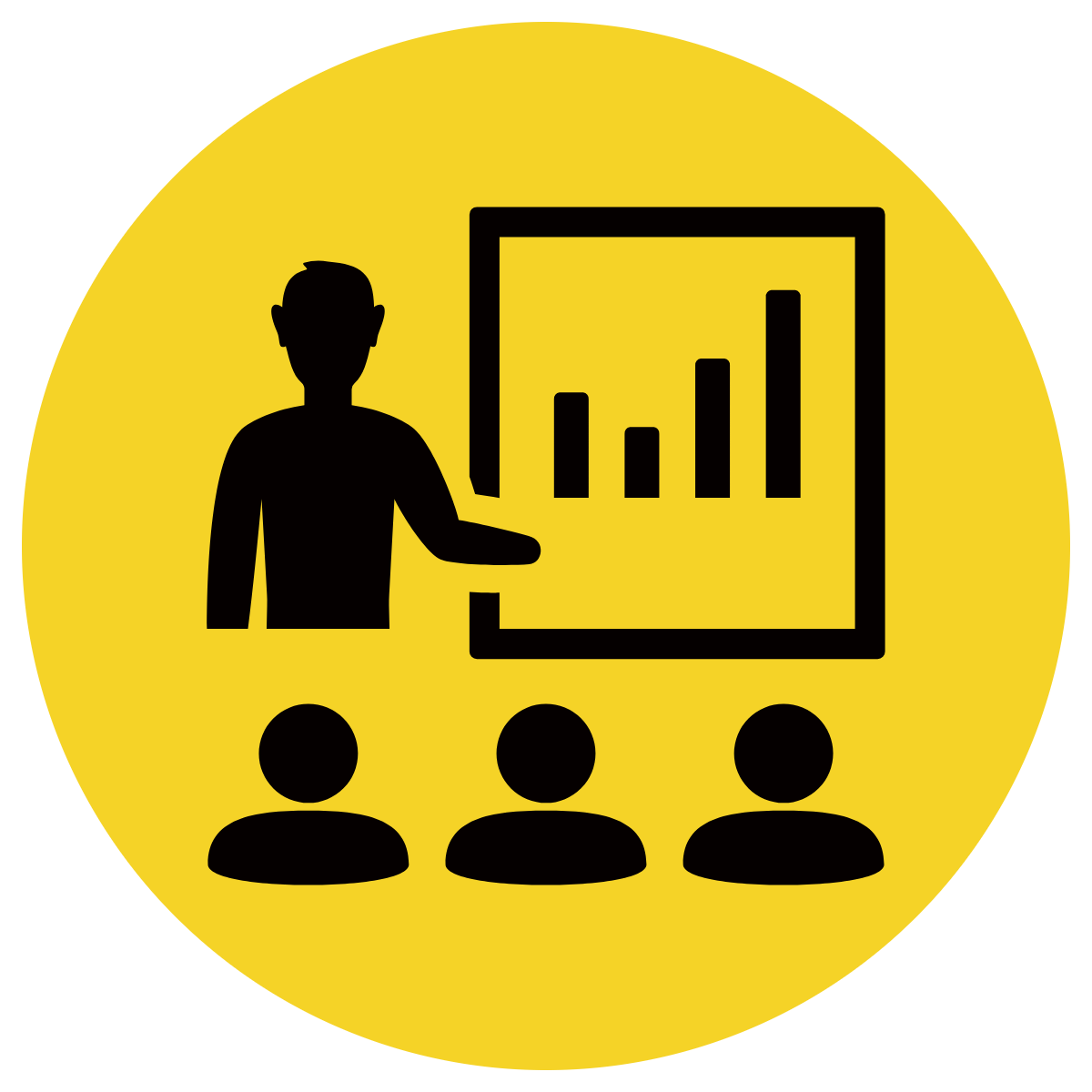 Make a sentence up about this picture.
CFU:
Does your sentence make sense?
Does your sentence have a WHO?
Does your sentence have a DO?
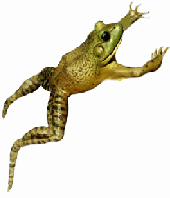 A sentence must:

	make sense

	have a WHO/WHAT

	and a WHAT DOING
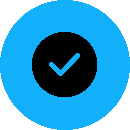 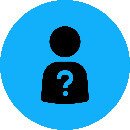 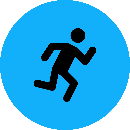 Skill development: We do
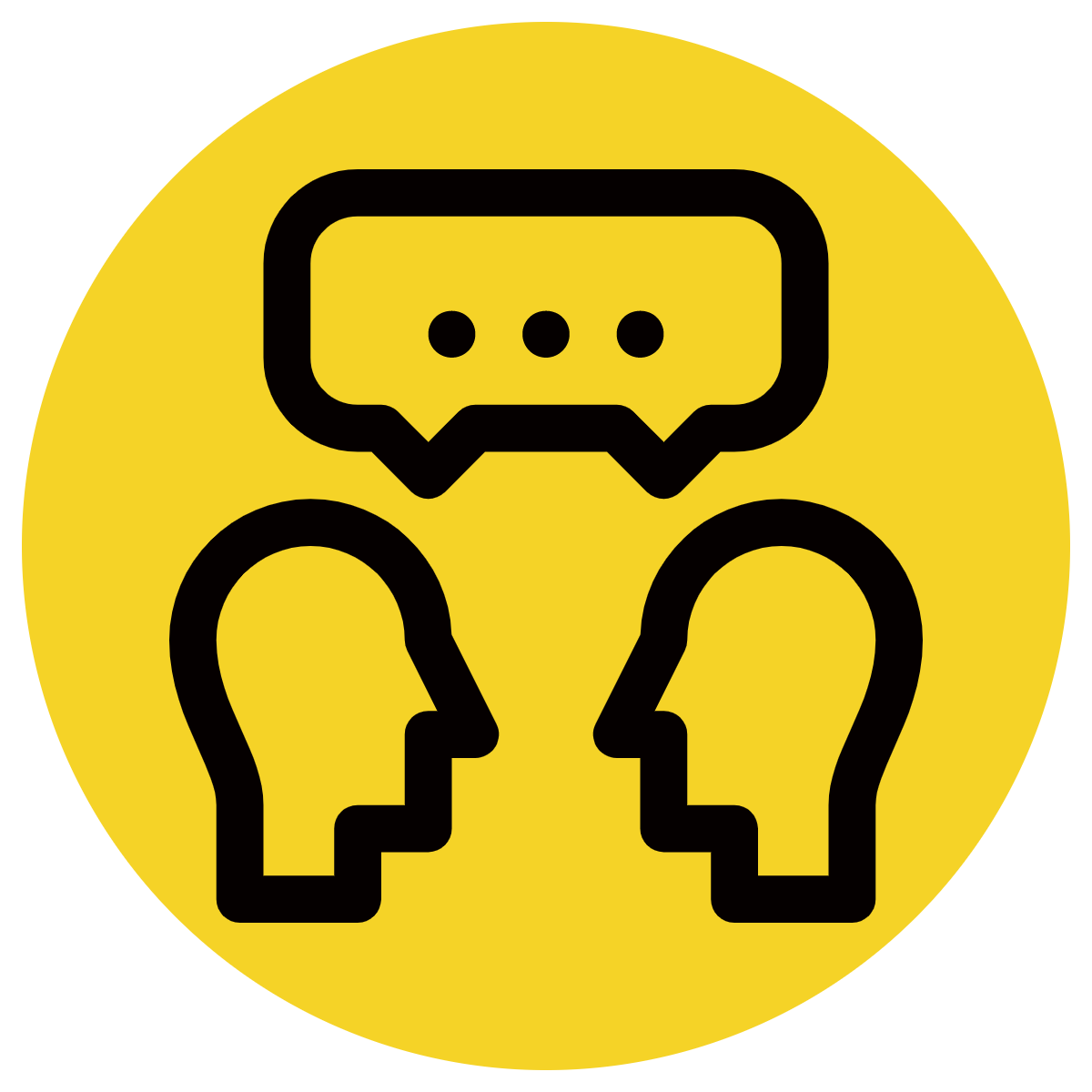 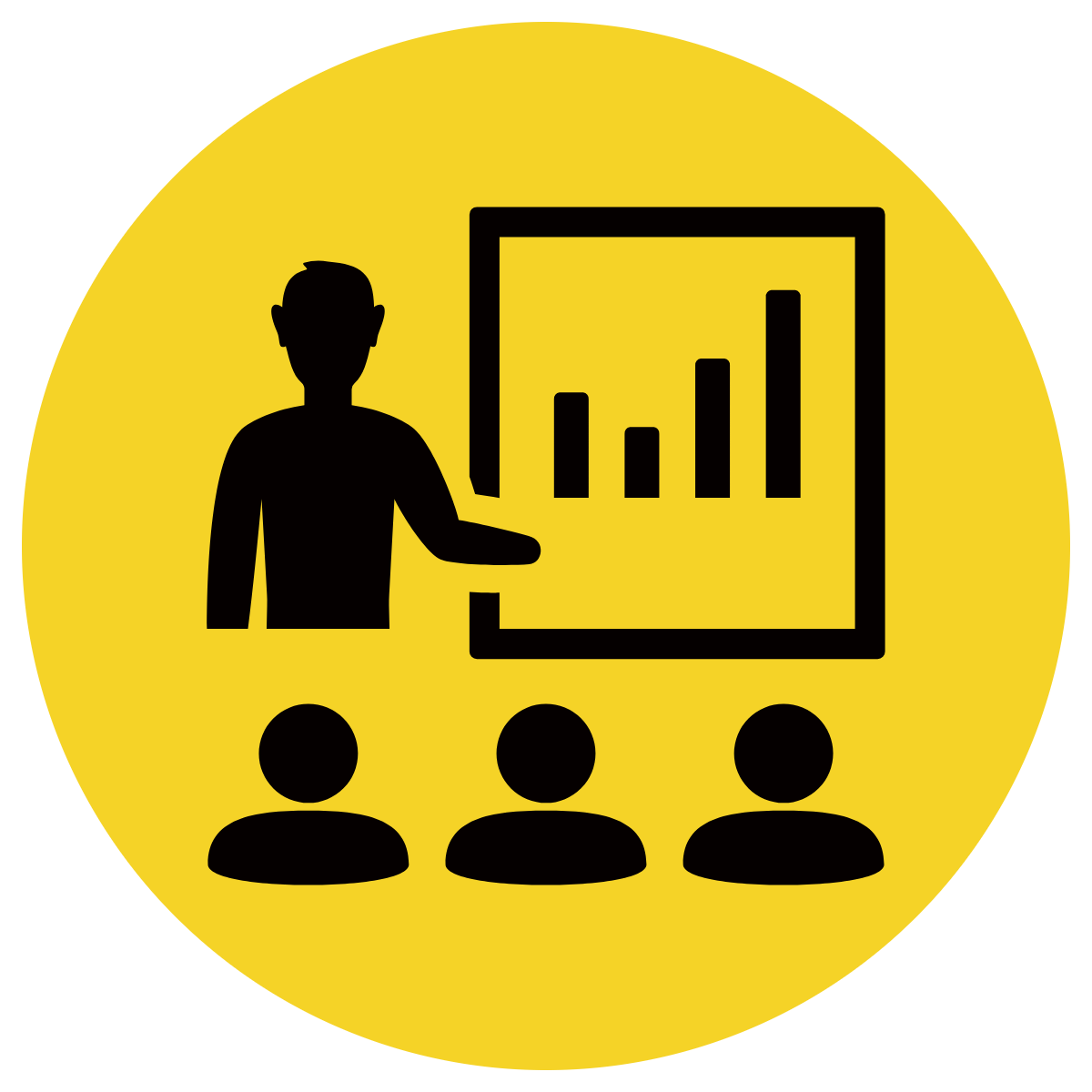 Make a sentence up about this picture.
CFU:
Does your sentence make sense?
Does your sentence have a WHO?
Does your sentence have a DO?
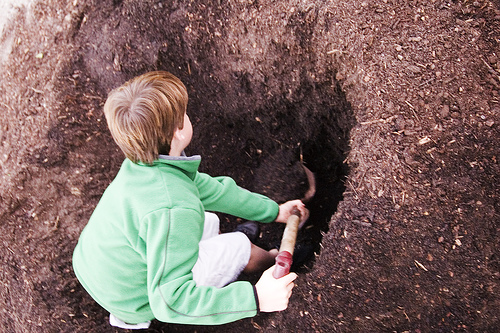 A sentence must:

	make sense

	have a WHO/WHAT

	and a WHAT DOING
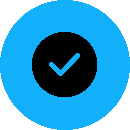 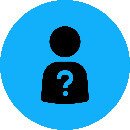 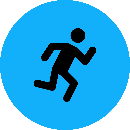 Skill development: We do
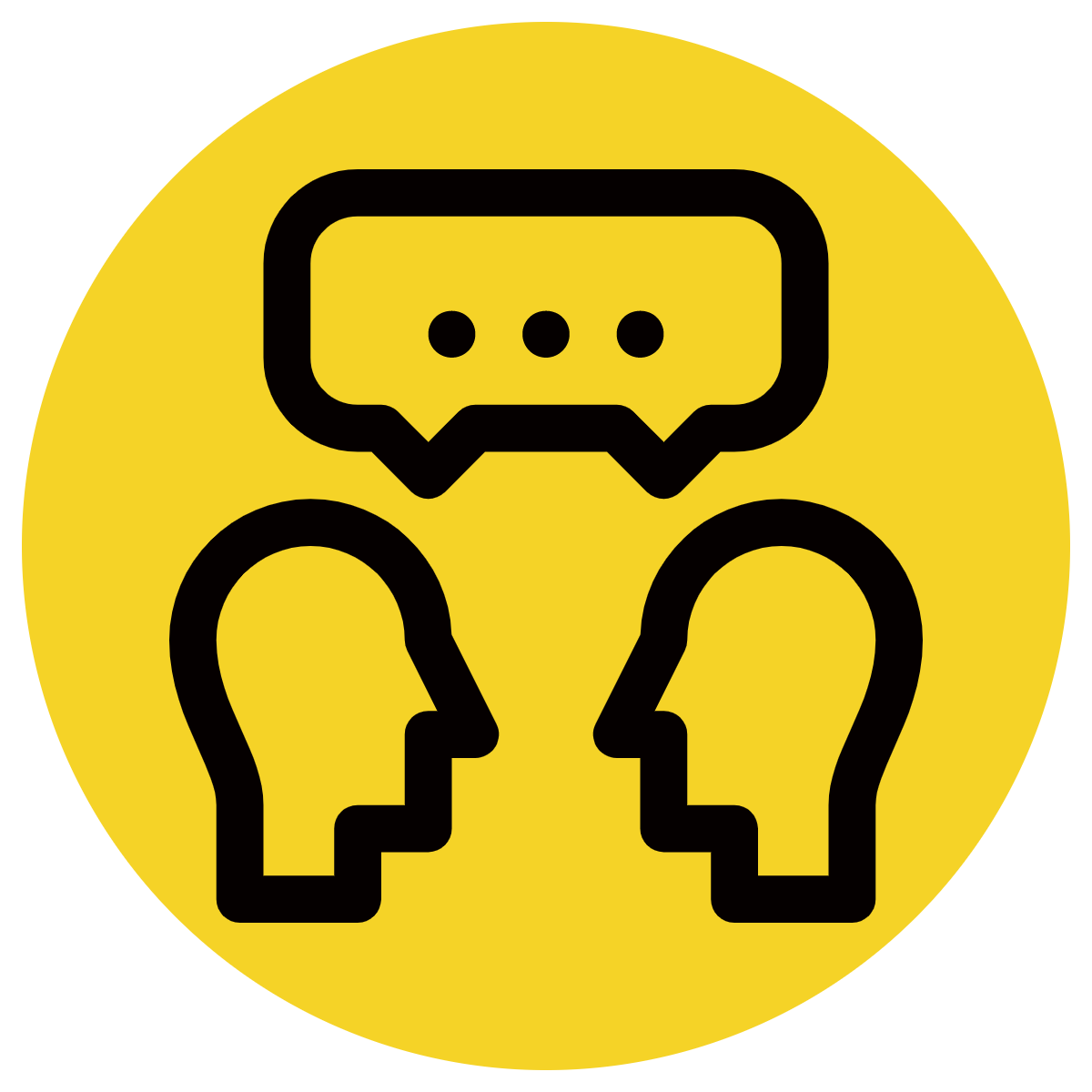 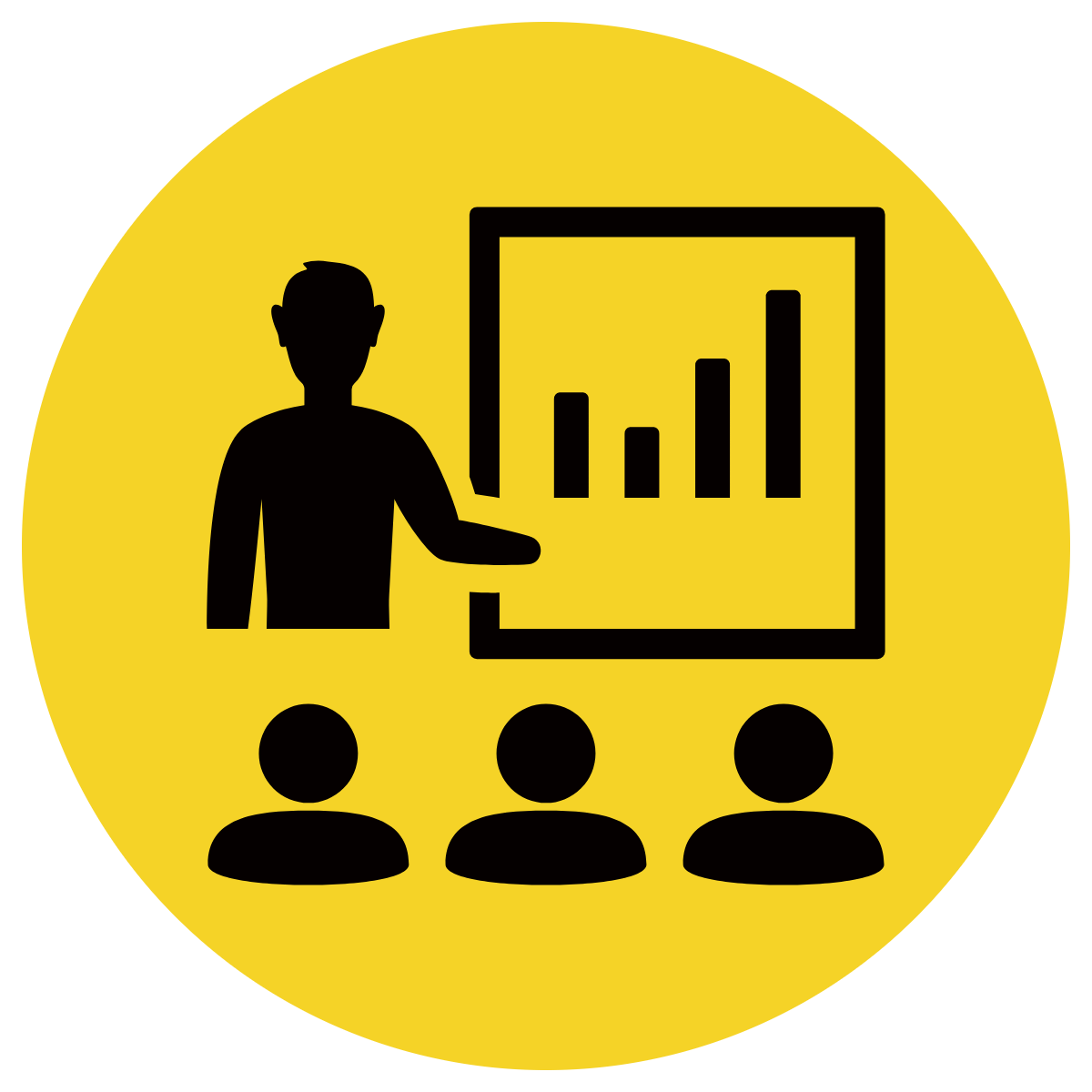 Make a sentence up about this picture.
CFU:
Does your sentence make sense?
Does your sentence have a WHO?
Does your sentence have a DO?
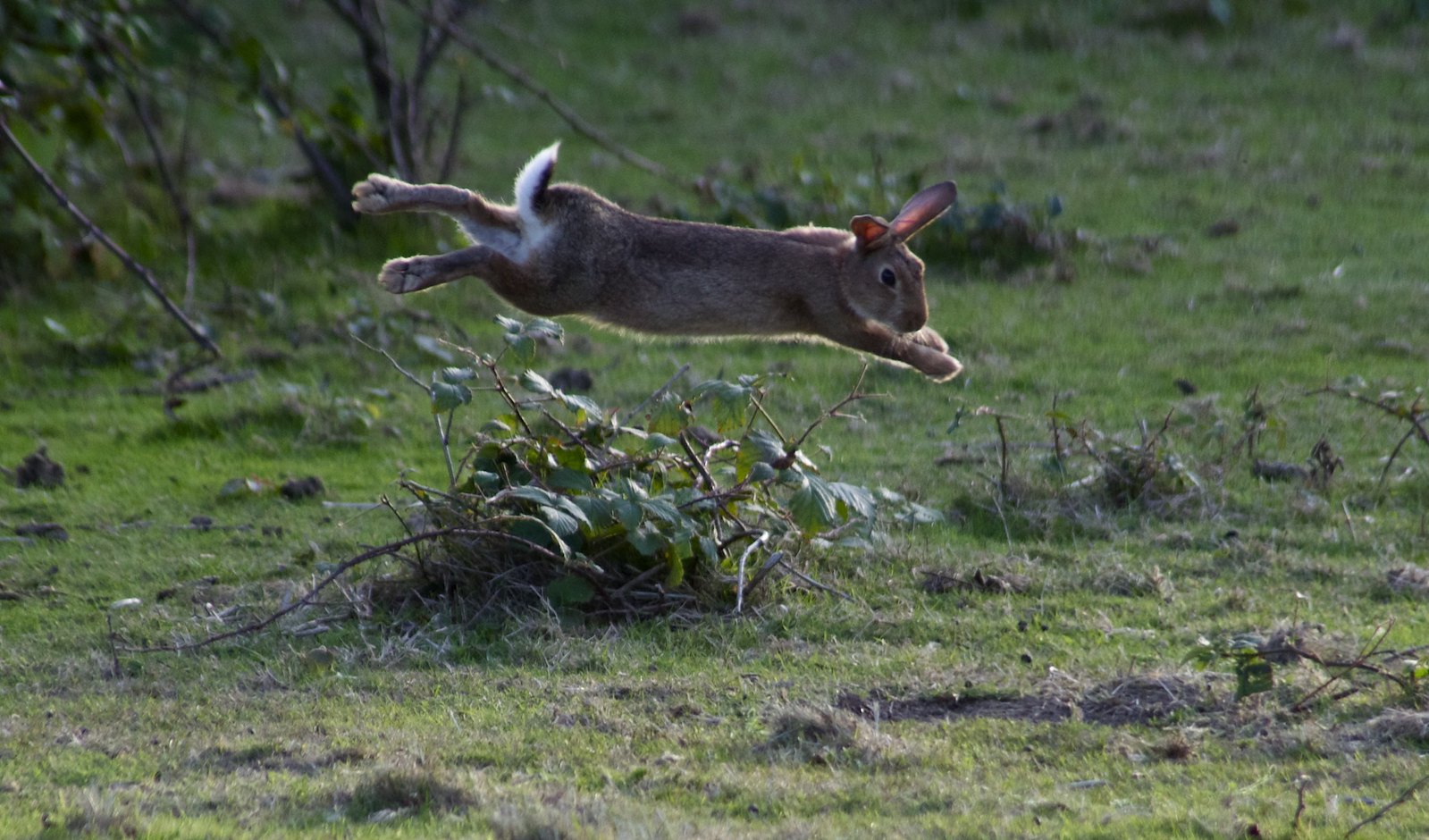 A sentence must:

	make sense

	have a WHO/WHAT

	and a WHAT DOING
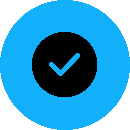 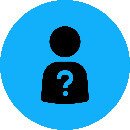 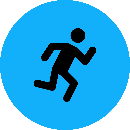 Skill development: We do
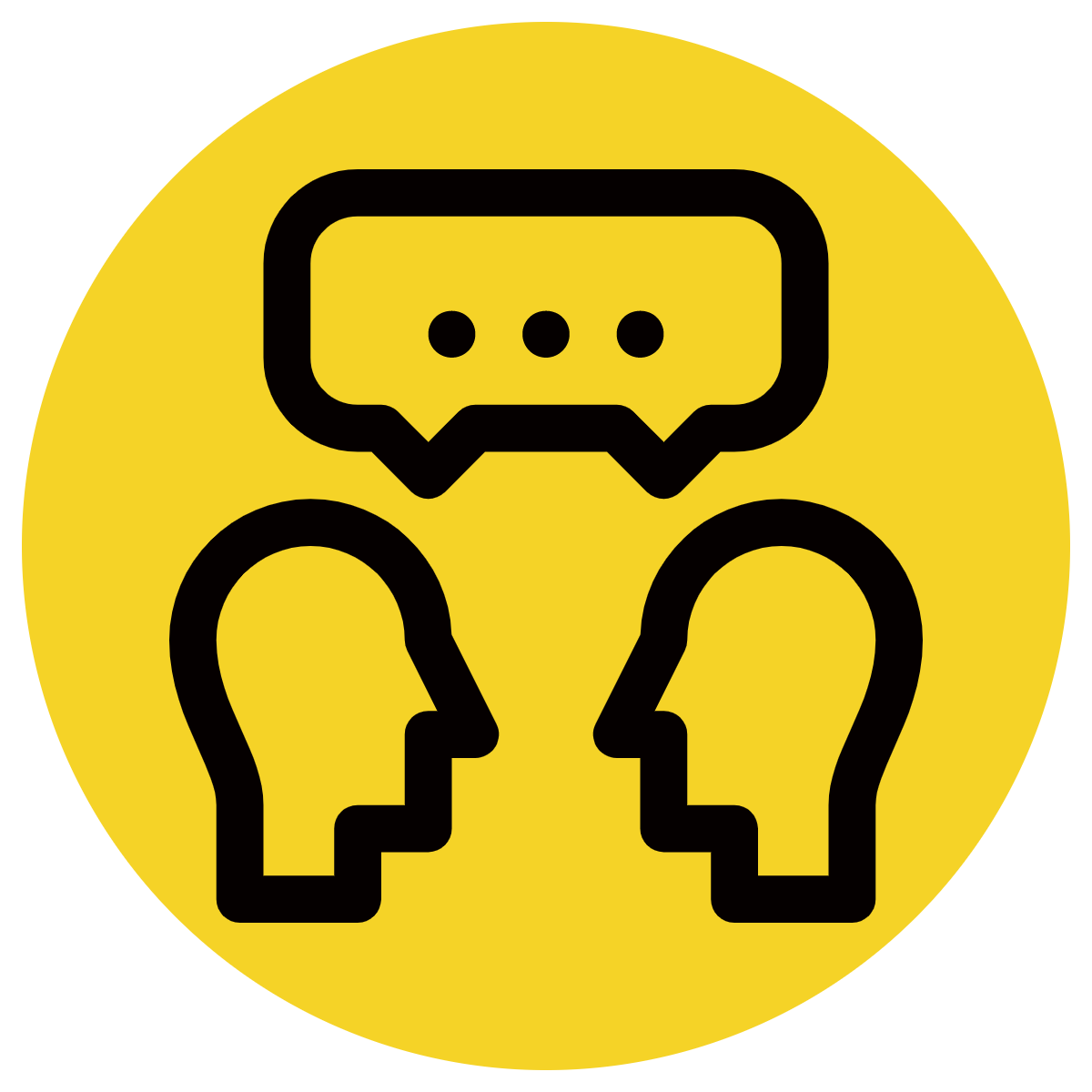 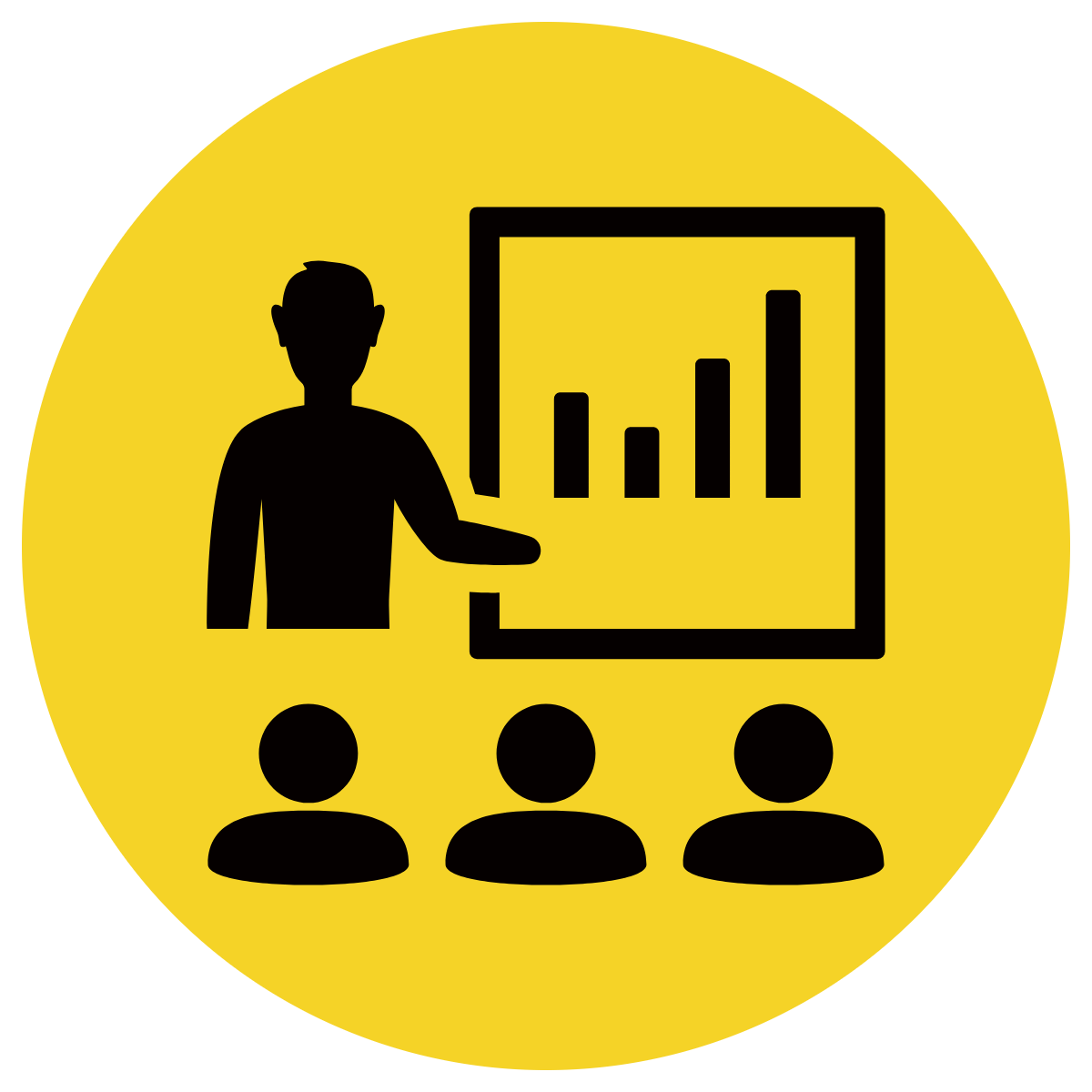 Make a sentence up about this picture.
CFU:
Does your sentence make sense?
Does your sentence have a WHO?
Does your sentence have a DO?
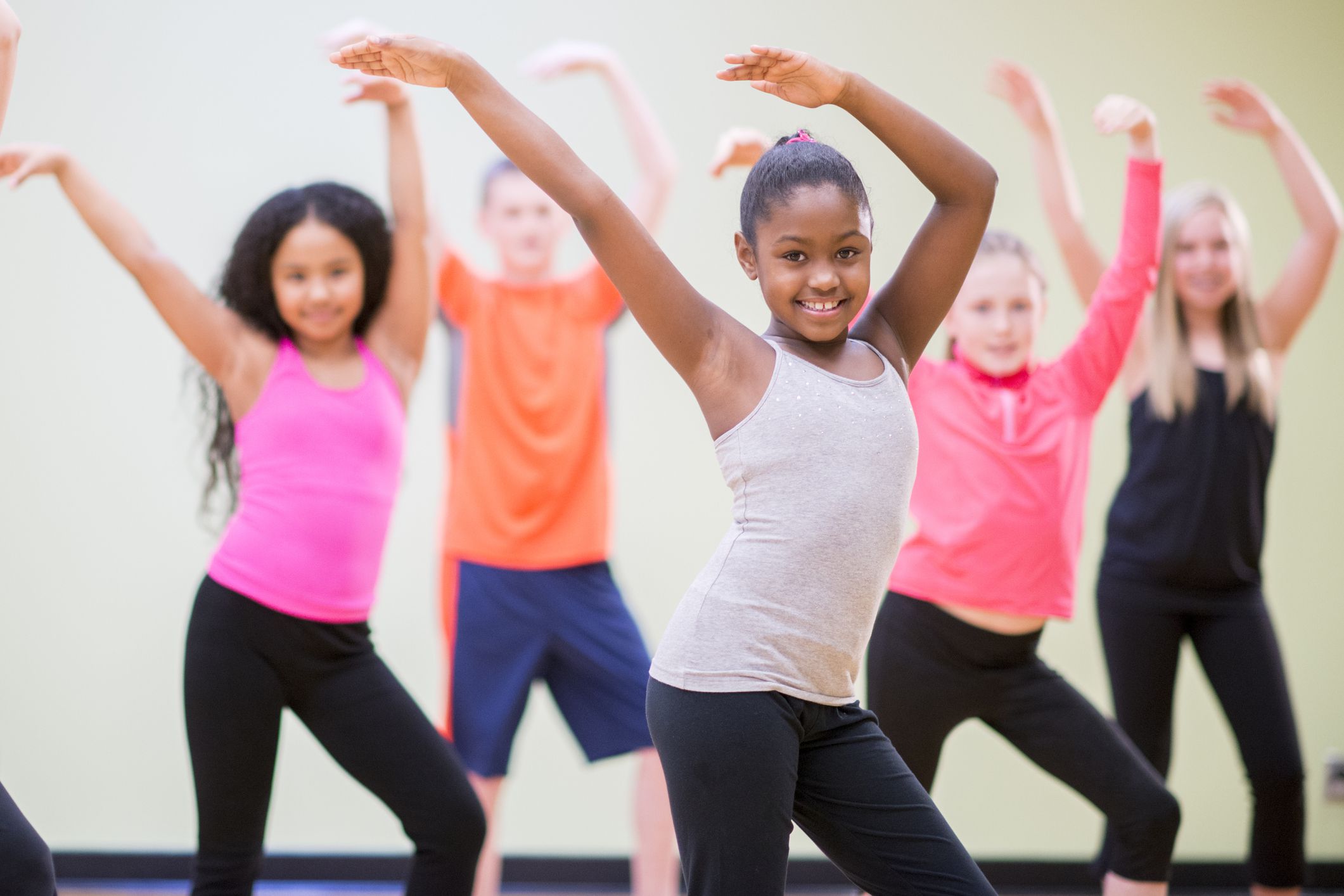 A sentence must:

	make sense

	have a WHO/WHAT

	and a WHAT DOING
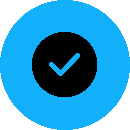 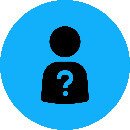 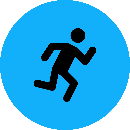 Skill development: We do
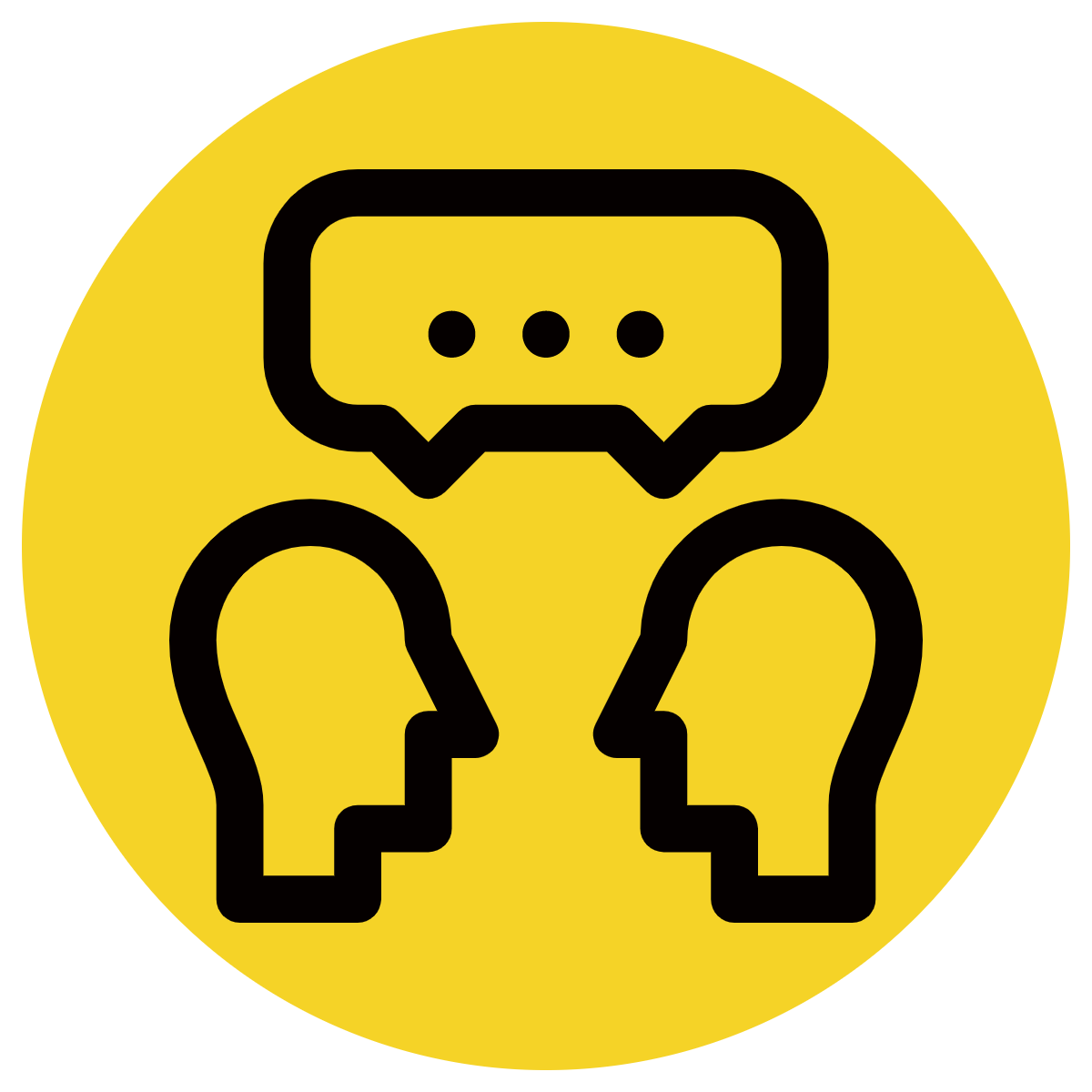 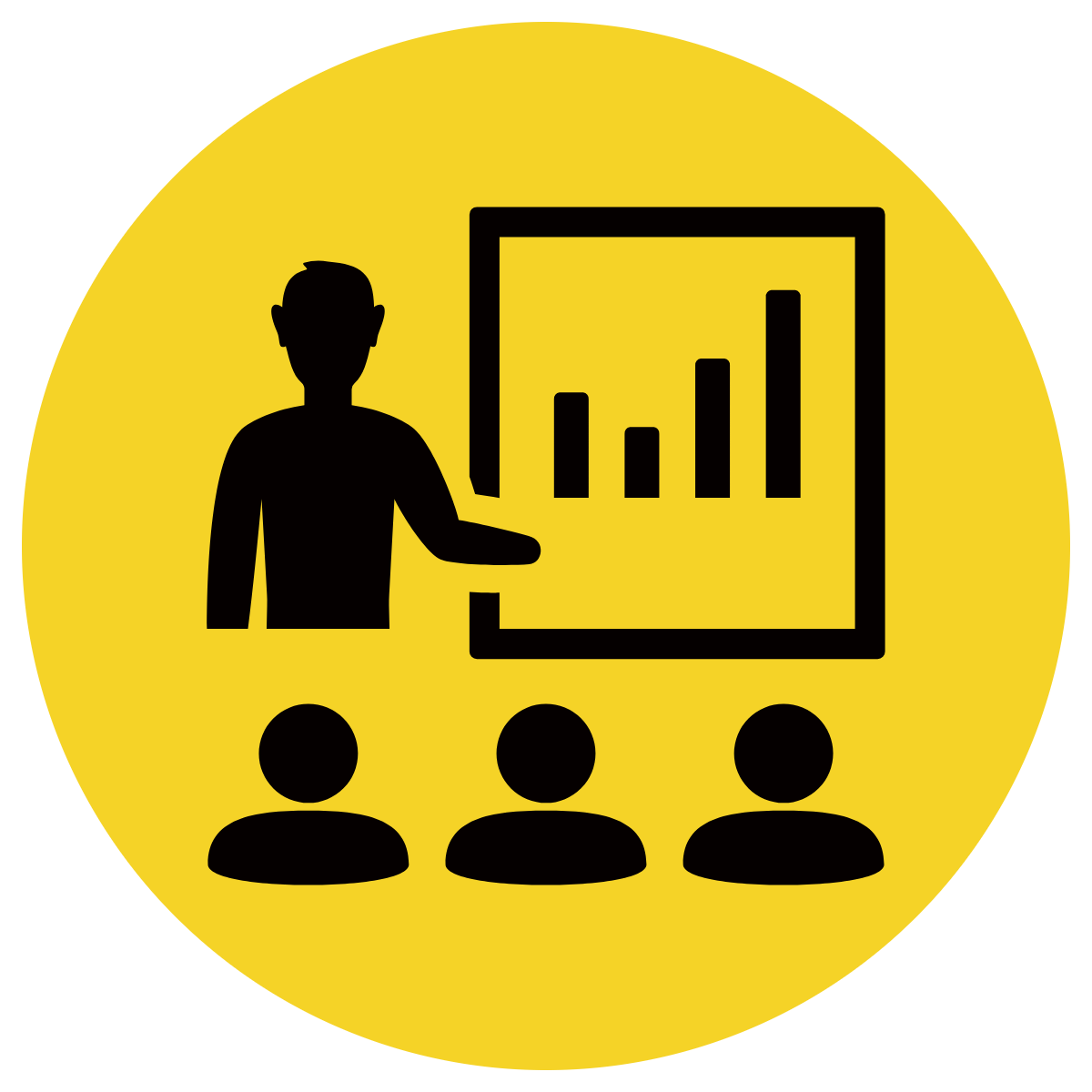 Make a sentence up about this picture.
CFU:
Does your sentence make sense?
Does your sentence have a WHO?
Does your sentence have a DO?
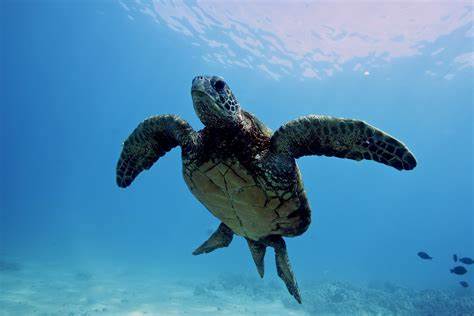 A sentence must:

	make sense

	have a WHO/WHAT

	and a WHAT DOING
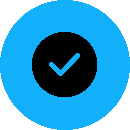 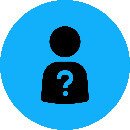 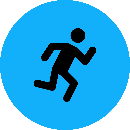 Skill development: We do
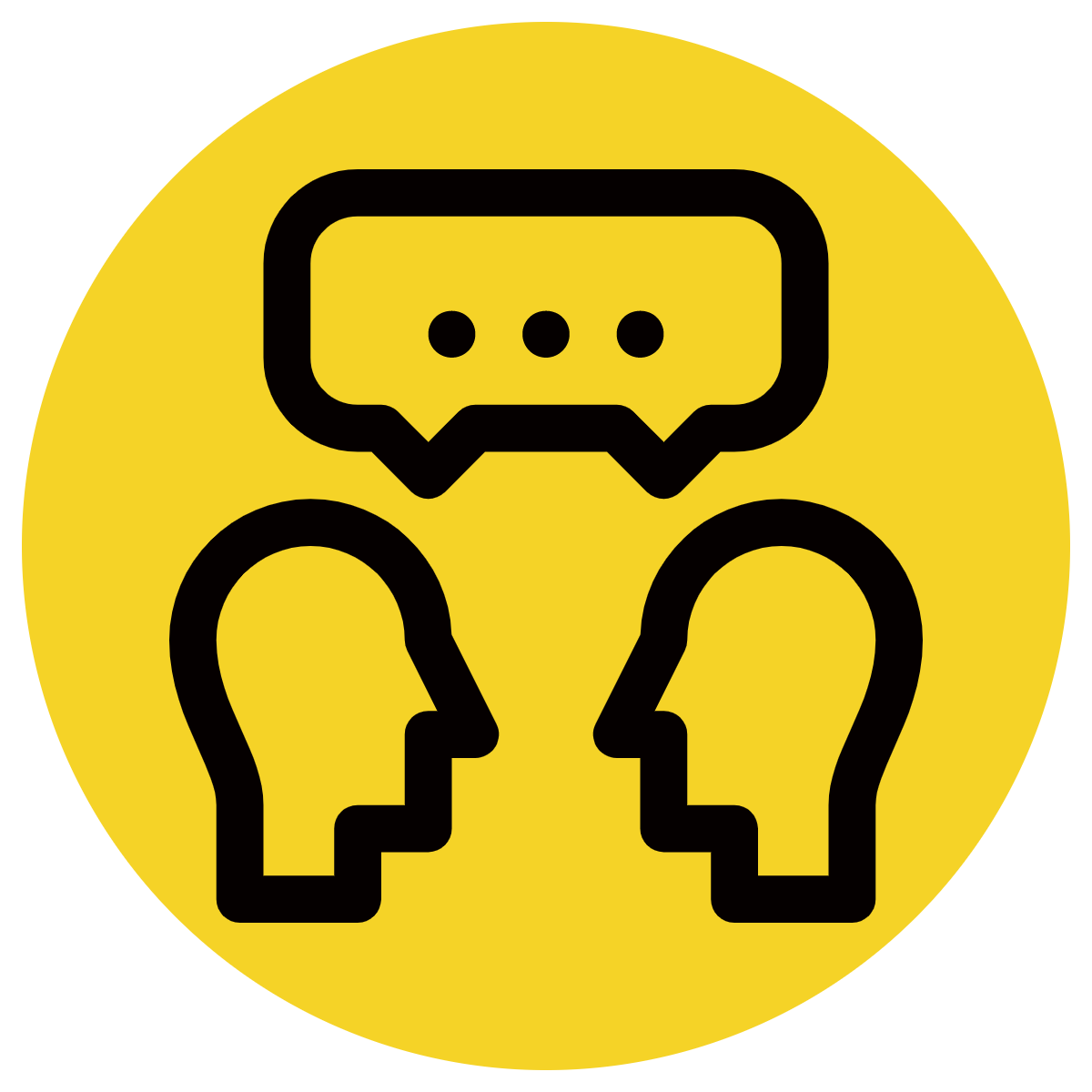 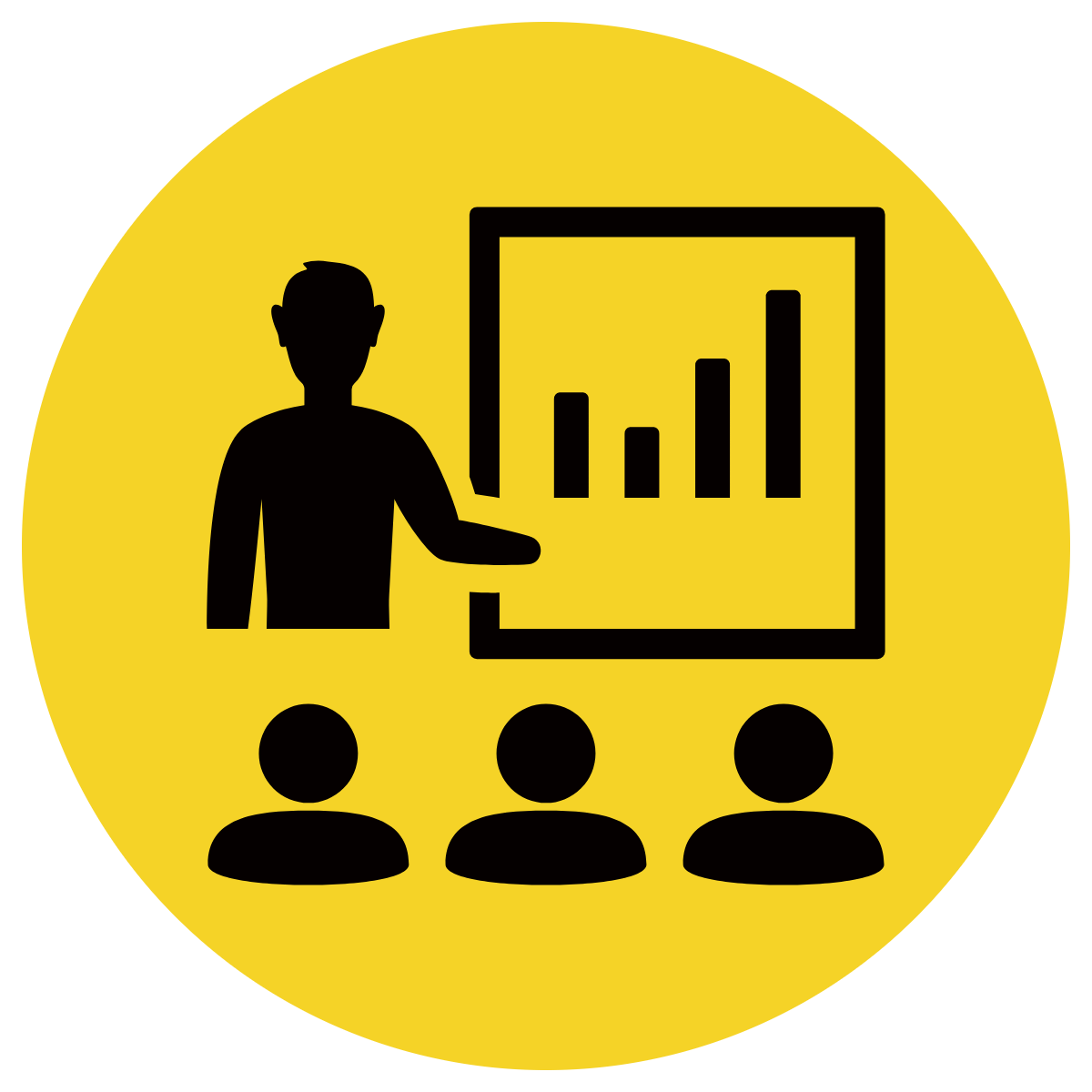 Make a sentence up about this picture.
CFU:
Does your sentence make sense?
Does your sentence have a WHO?
Does your sentence have a DO?
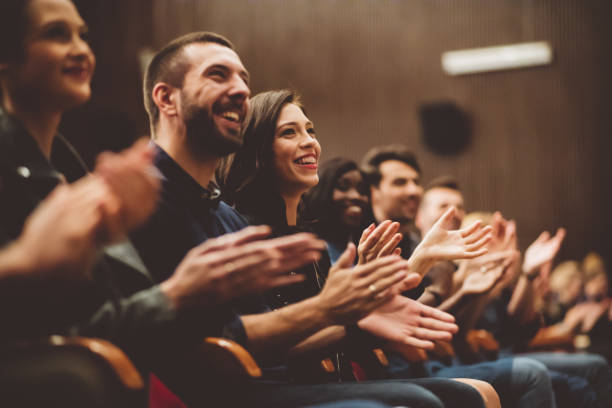 A sentence must:

	make sense

	have a WHO/WHAT

	and a WHAT DOING
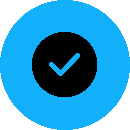 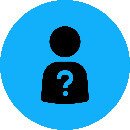 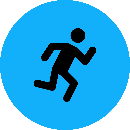 Skill development: We do
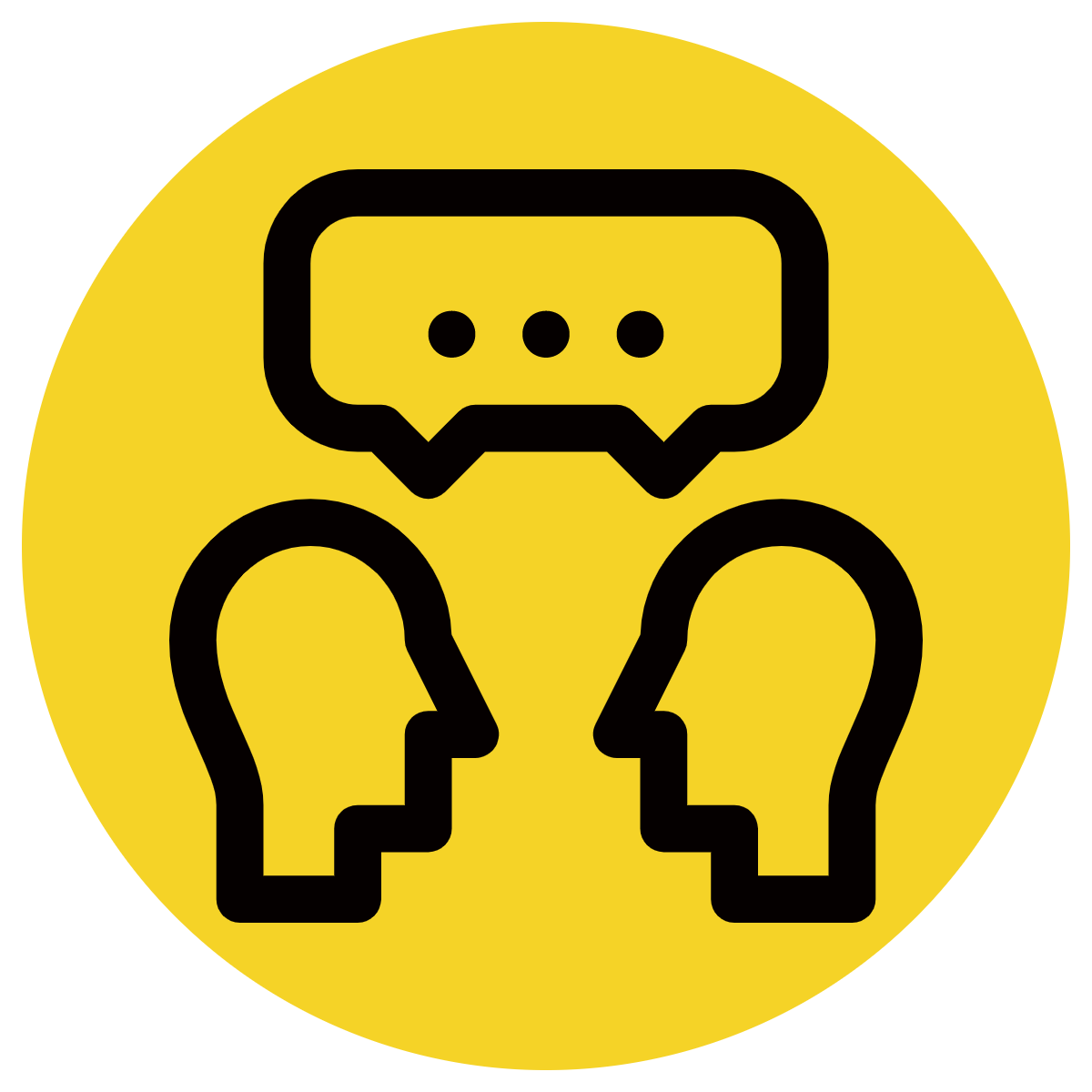 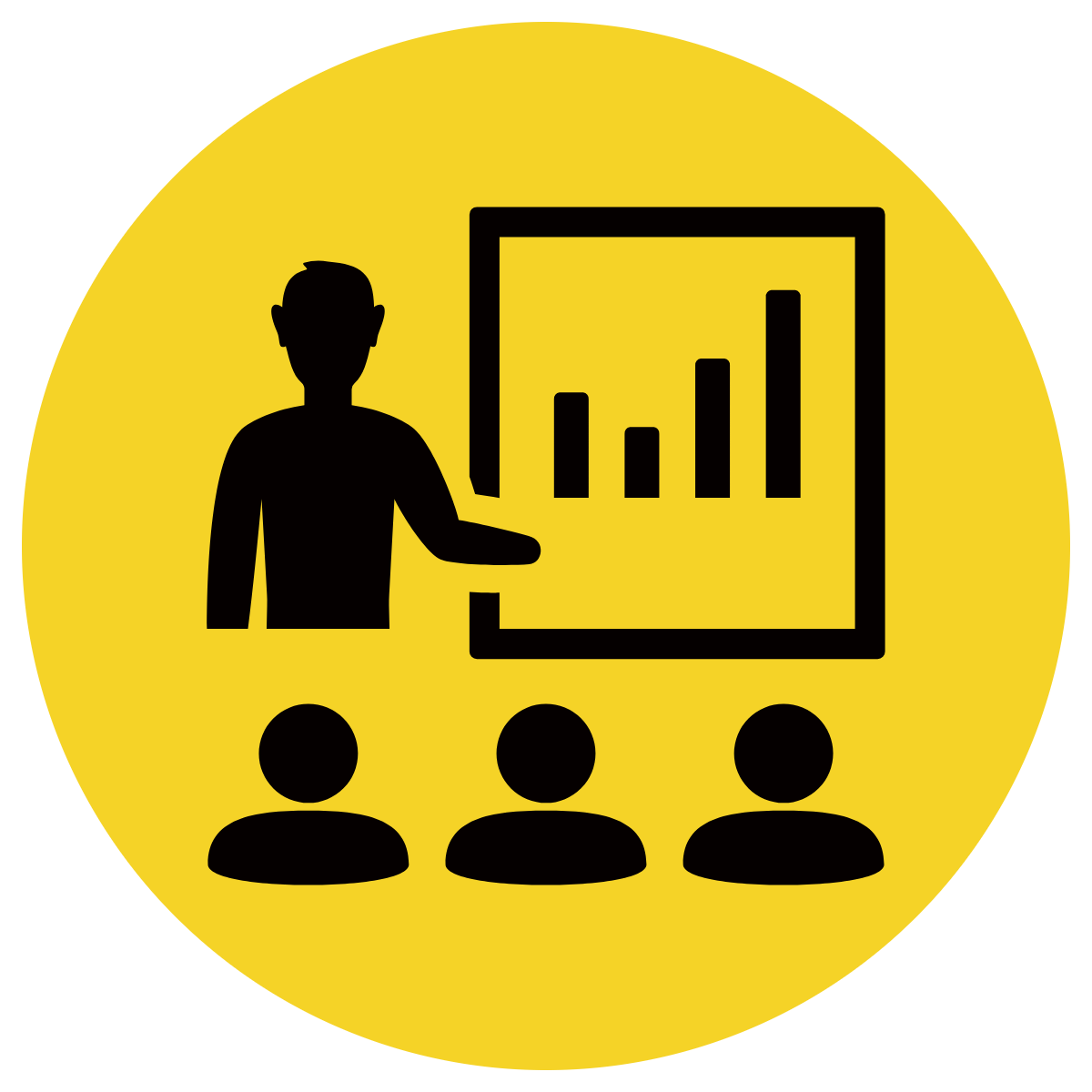 Make a sentence up about this picture.
CFU:
Does your sentence make sense?
Does your sentence have a WHO?
Does your sentence have a DO?
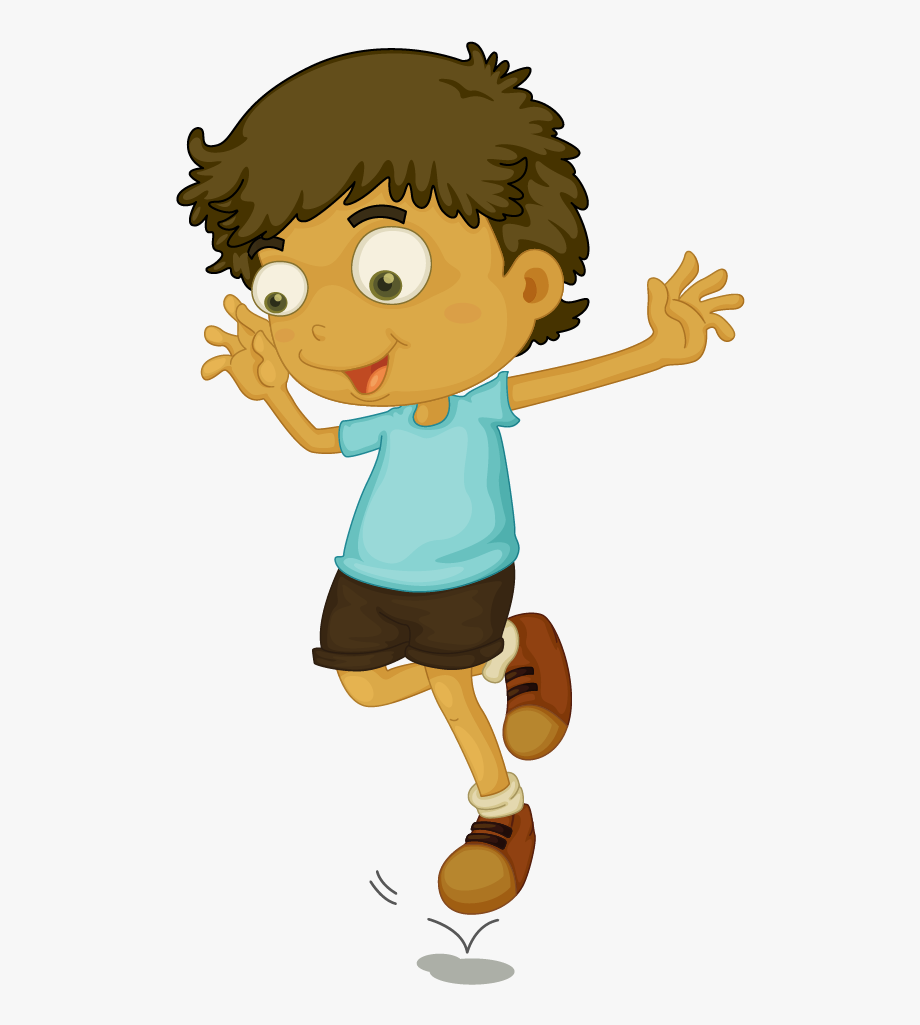 A sentence must:

	make sense

	have a WHO/WHAT

	and a WHAT DOING
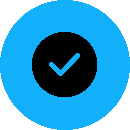 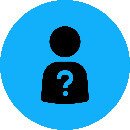 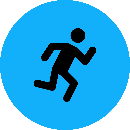 Skill development: We do
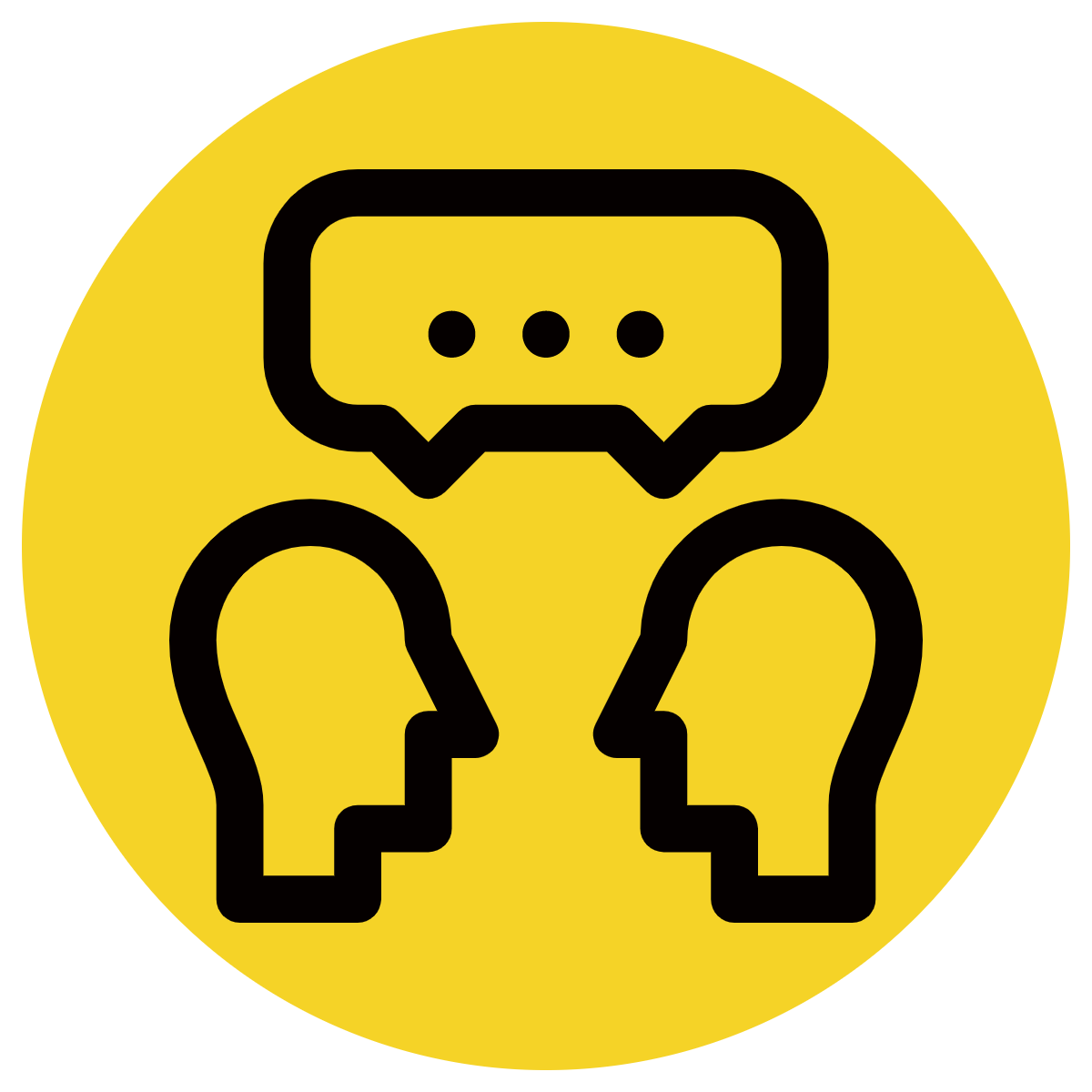 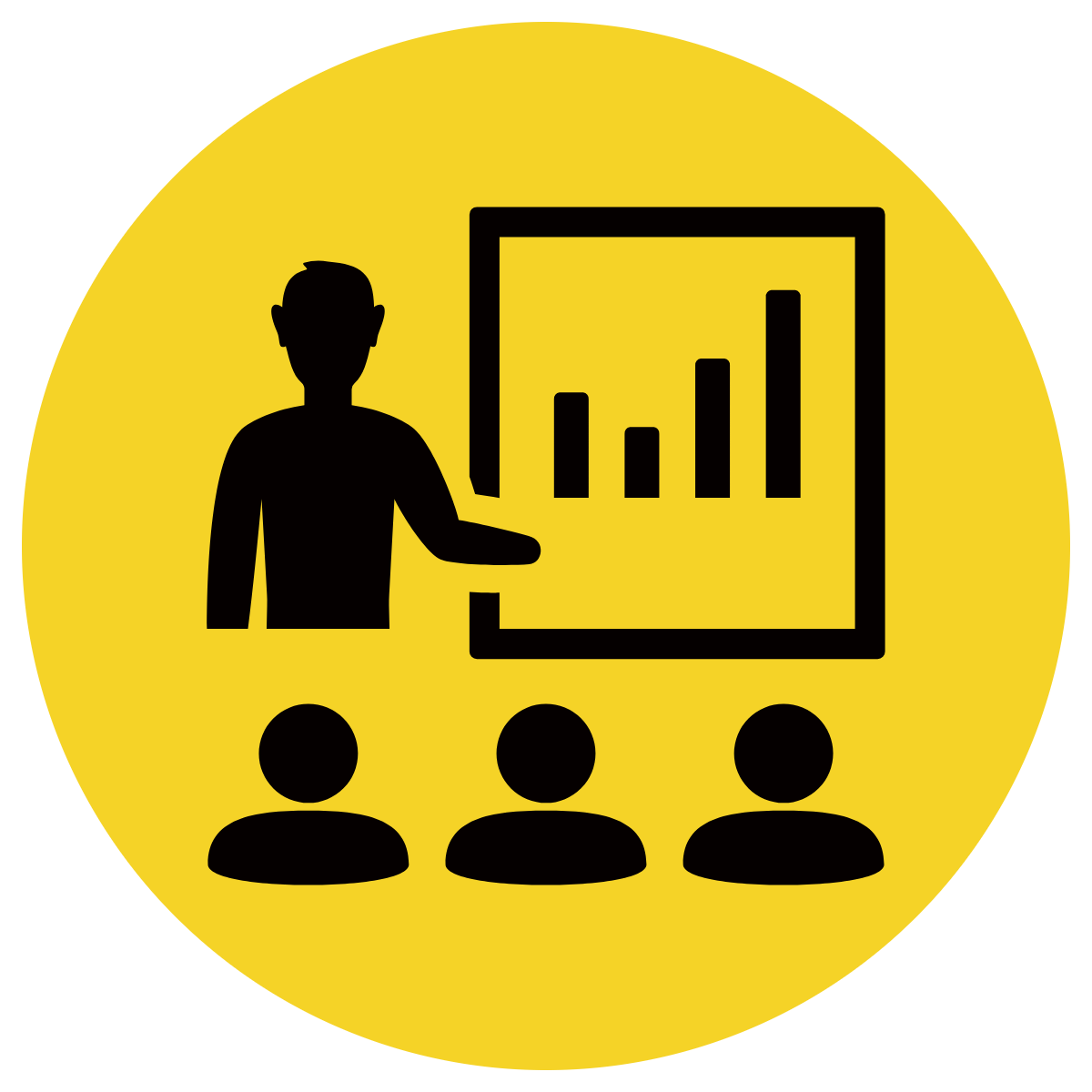 Make a sentence up about this picture.
CFU:
Does your sentence make sense?
Does your sentence have a WHO?
Does your sentence have a DO?
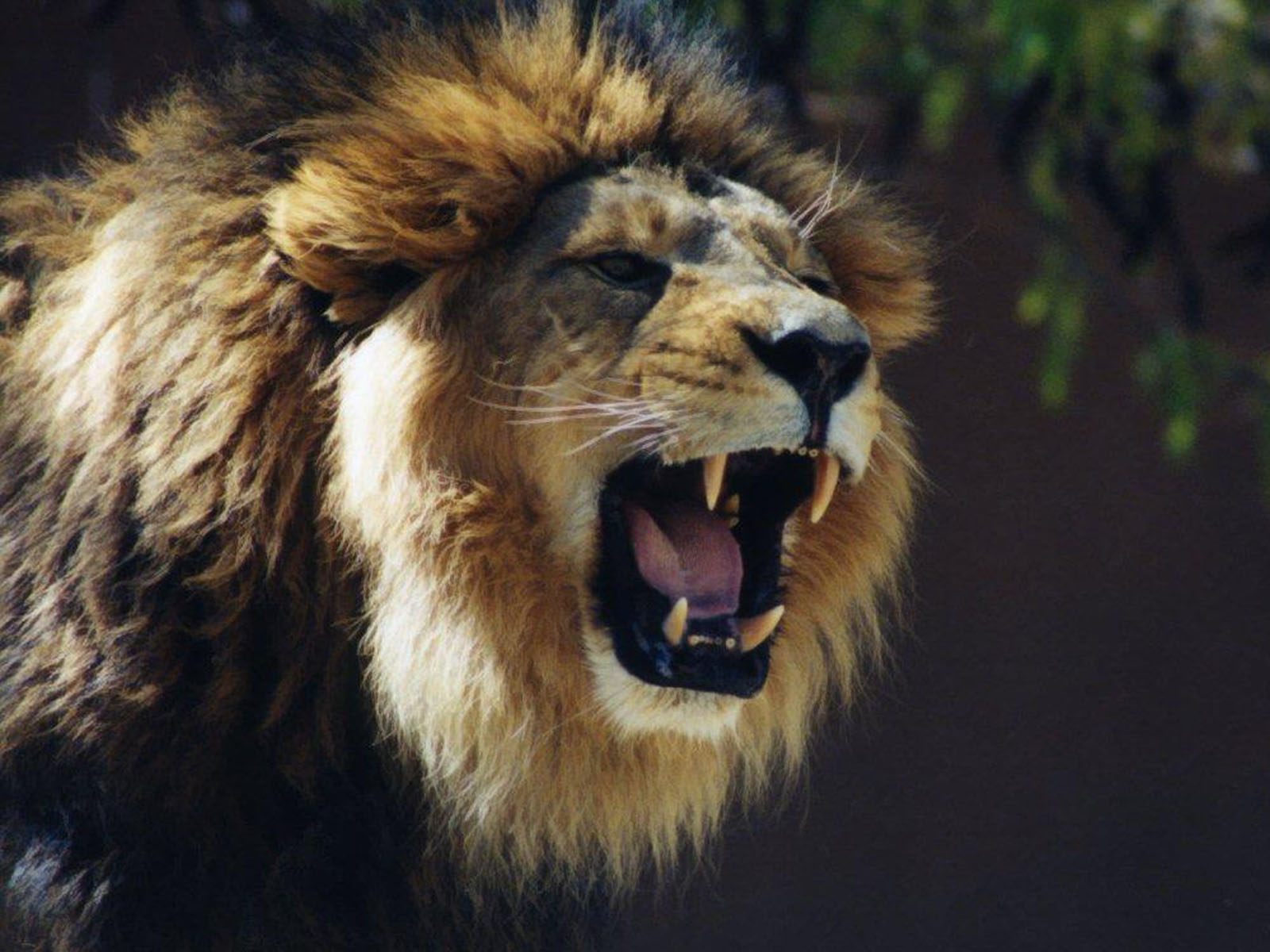 A sentence must:

	make sense

	have a WHO/WHAT

	and a WHAT DOING
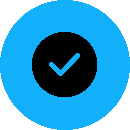 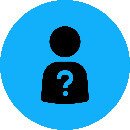 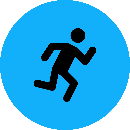 Skill development: We do
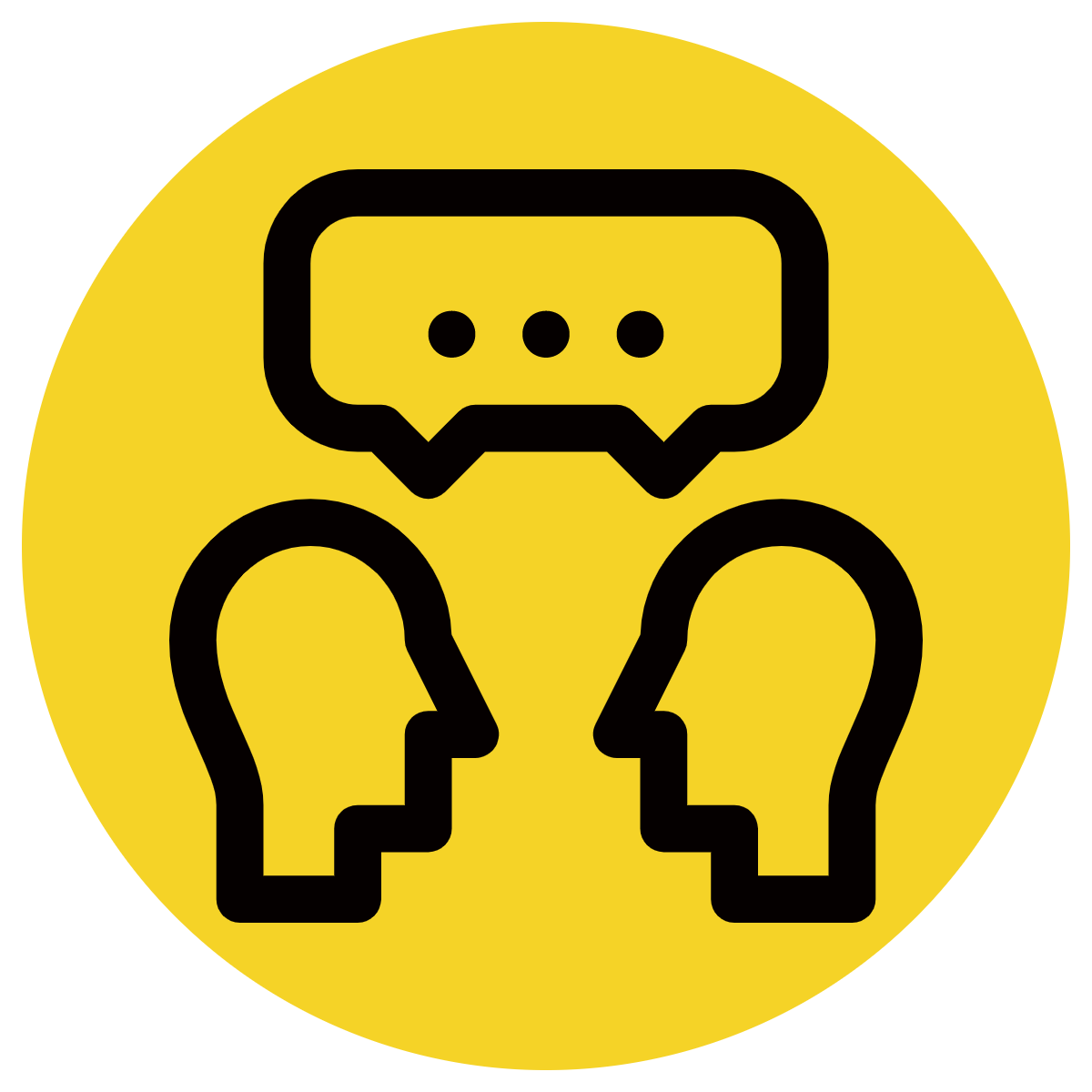 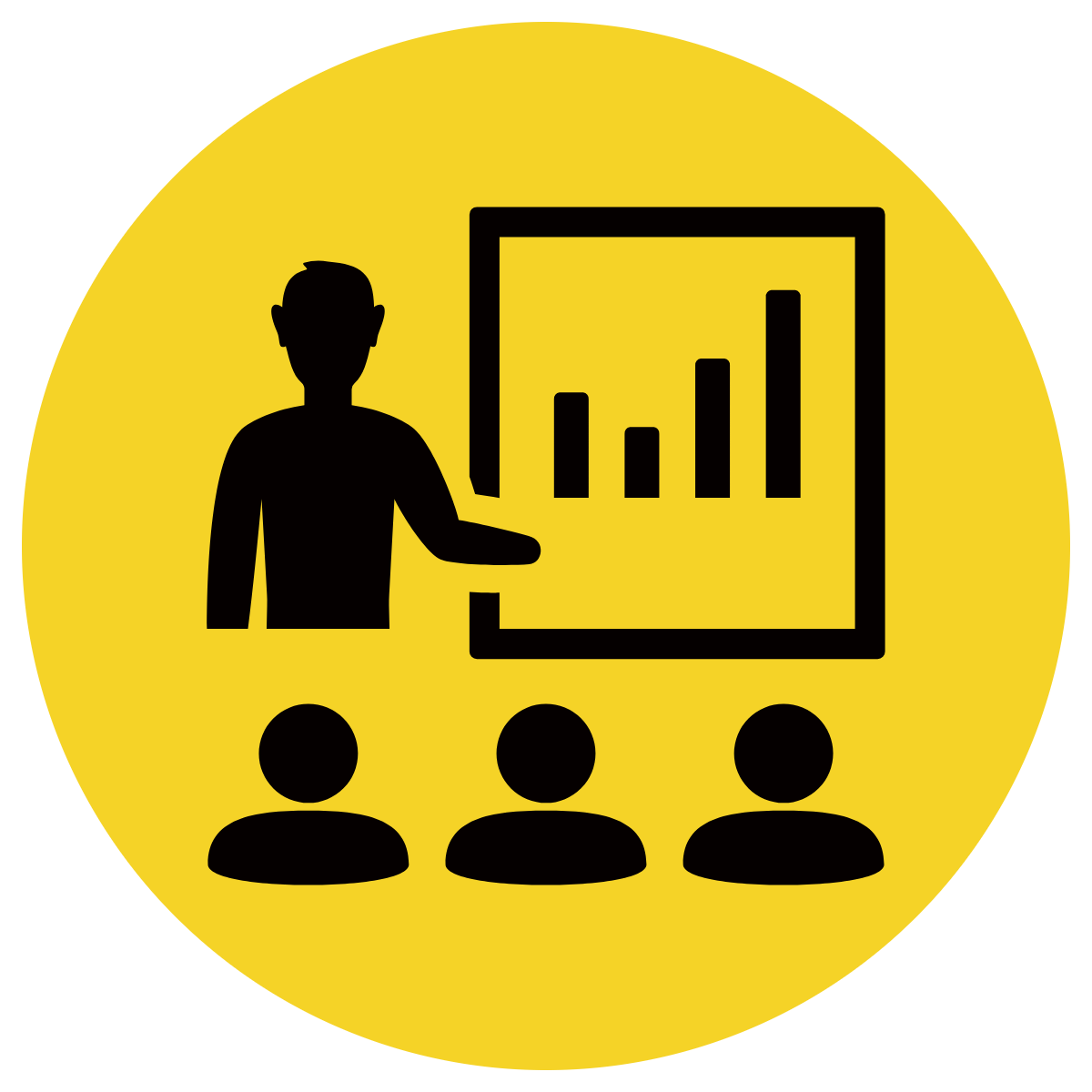 Make a sentence up about this picture.
CFU:
Does your sentence make sense?
Does your sentence have a WHO?
Does your sentence have a DO?
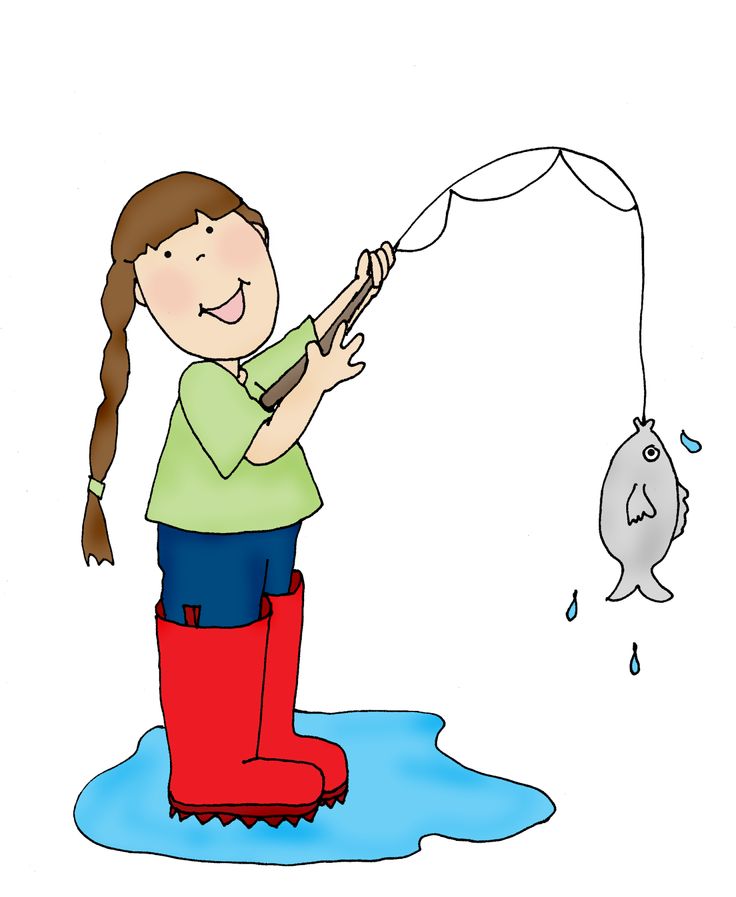 A sentence must:

	make sense

	have a WHO/WHAT

	and a WHAT DOING
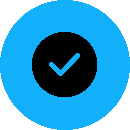 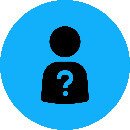 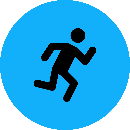 Skill development: We do
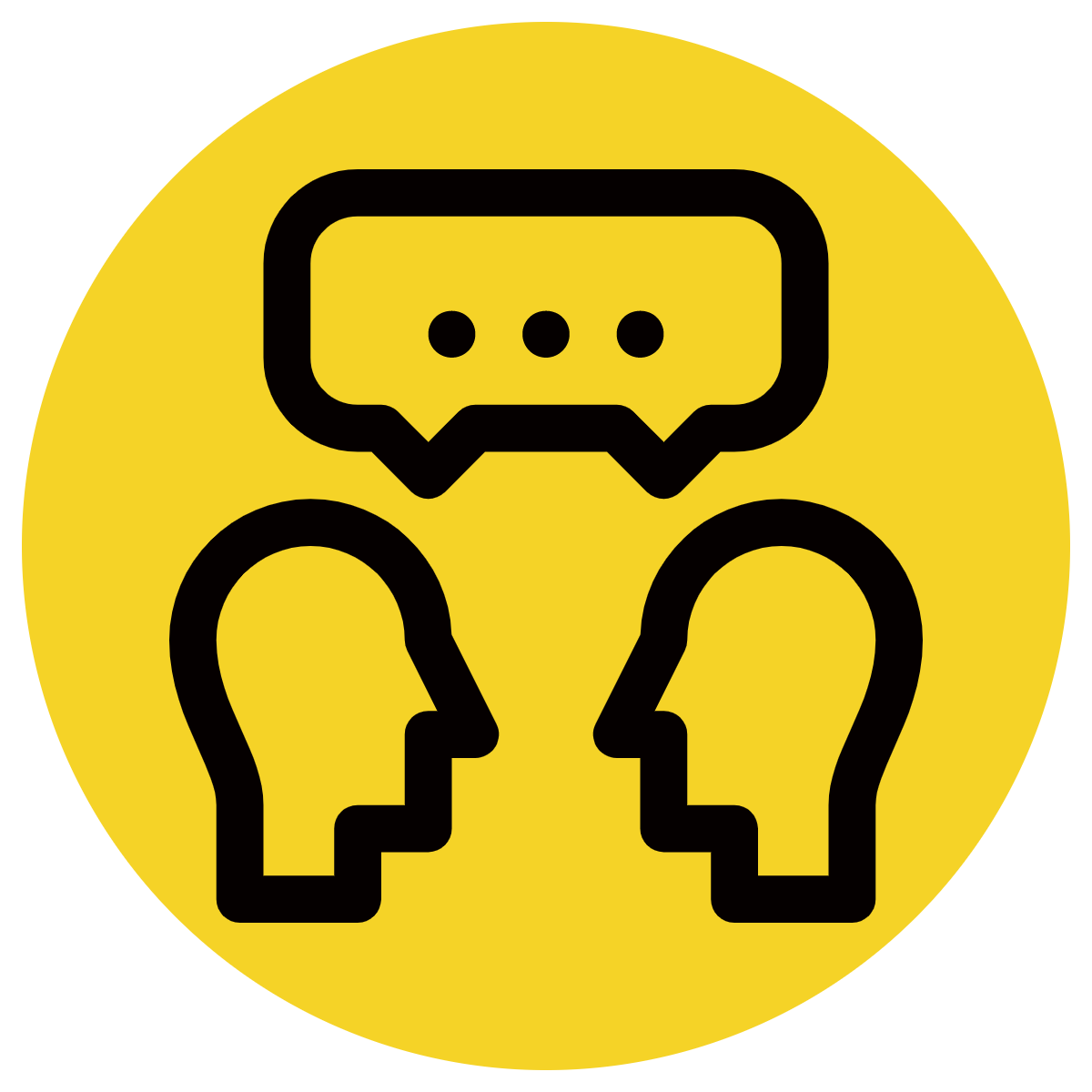 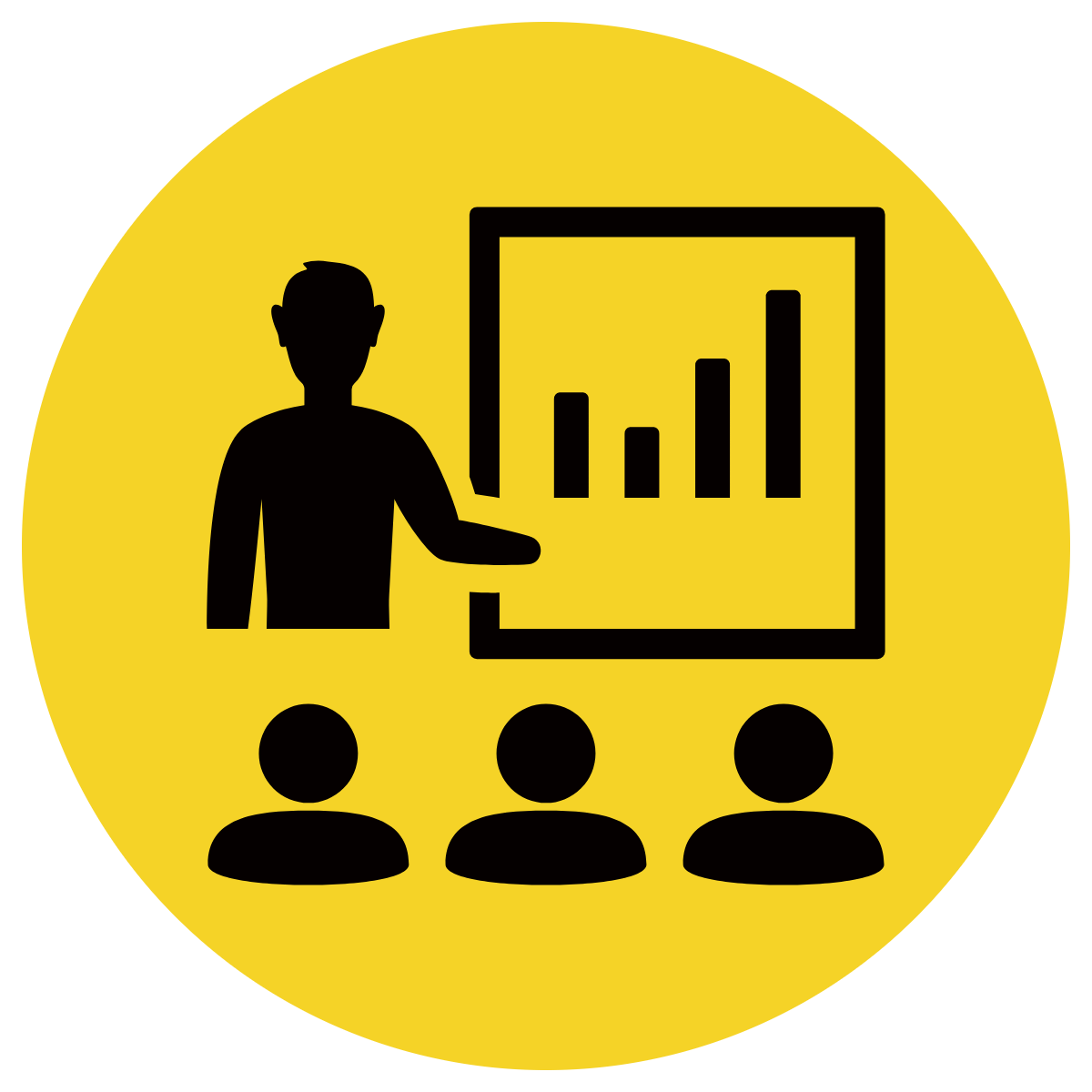 Make a sentence up about this picture.
CFU:
Does your sentence make sense?
Does your sentence have a WHO?
Does your sentence have a DO?
A sentence must:

	make sense

	have a WHO/WHAT

	and a WHAT DOING
Choose pictures from texts/topics/knowledge units used in class.
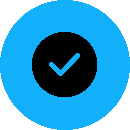 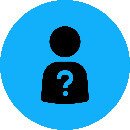 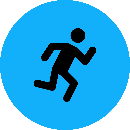